More bits of CS
Jotto Corner
Alex
Natalya
HS guess
my guess
AM guess
my guess
Visual Art ~ Audio Art
apple: 1
route: 2
?????:  .
diner: 1
savvy: 1
flock:  ?
alien: 2
queue: 0
?????:  .
diner: 1
savvy: 1
flock:  ?
Too many bits?   Compress!
Below binary: physical circuits
960
1249
956
1249
words remaining
Circuit design, part 1
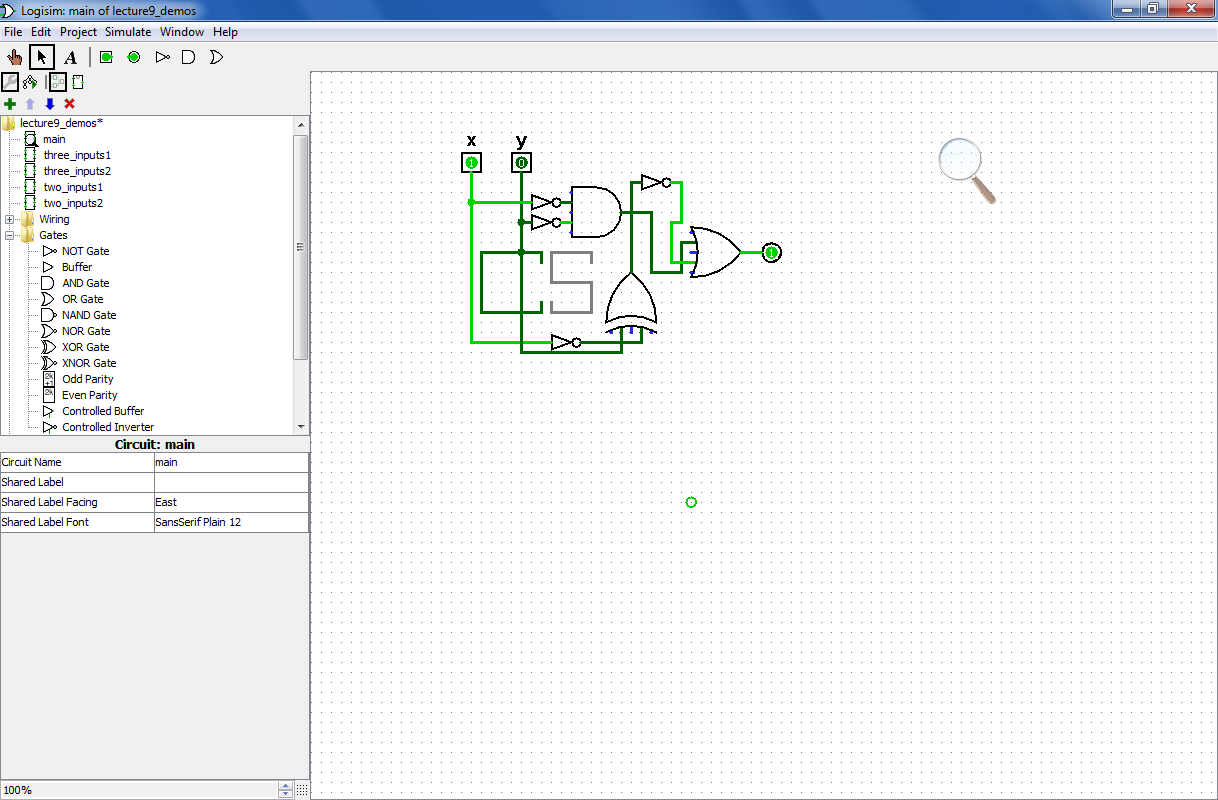 Hw #4  due  Mon.  10/5
I'd call this a KNOT gate…
pr0 (reading)    A bug and a crash!
pr1 (lab)    binary ~ decimal
pr2      conversion + compression
extra     image processing...
web extra     Stylin' with CSS
This circuit was NOT, in fact, designed!
Lots of tutoring hrs - join in... !
vs
P/F
T/F
More bits of CS
Jotto Corner
Alex
Natalya
HS guess
my guess
AM guess
my guess
Visual Art ~ Audio Art
apple: 1
route: 2
?????:  .
diner: 1
savvy: 1
flock:  ?
alien: 2
queue: 0
?????:  .
diner: 1
savvy: 1
flock:  ?
Too many bits?   Compress!
Below binary: physical circuits
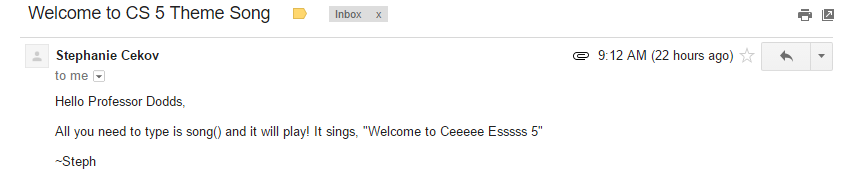 960
1249
956
1249
words remaining
Circuit design, part 1
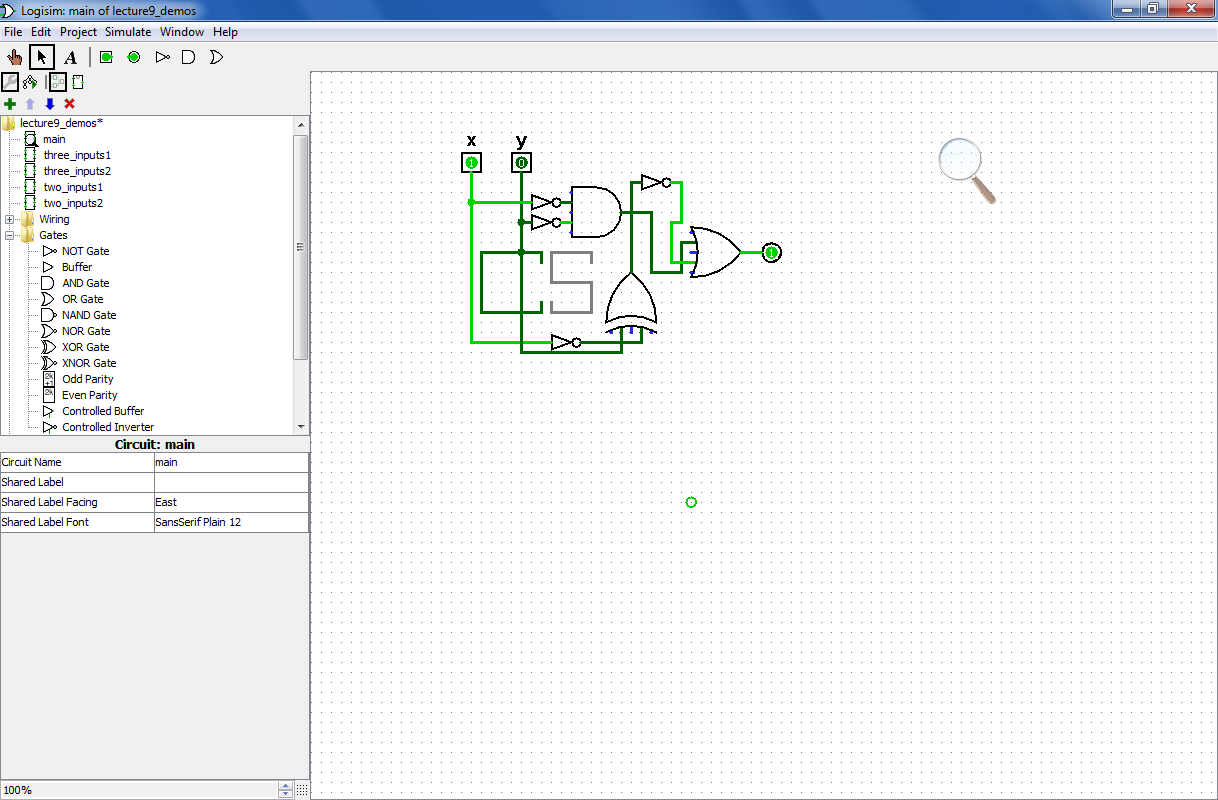 Hw #4  due  Mon.  10/5
I'd call this a KNOT gate…
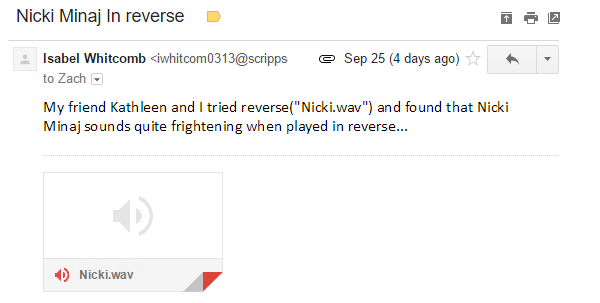 pr0 (reading)    A bug and a crash!
pr1 (lab)    binary ~ decimal
pr2      conversion + compression
extra     image processing...
web extra     Stylin' with CSS
This circuit was NOT, in fact, designed!
Lots of tutoring hrs - join in... !
vs
P/F
T/F
More bits of CS
Jotto Corner
Alex
Natalya
HS guess
my guess
AM guess
my guess
apple: 1
route: 2
?????:  .
diner: 1
savvy: 1
flock:  ?
alien: 2
queue: 0
?????:  .
diner: 1
savvy: 1
flock:  ?
Too many bits?   Compress!
Below binary: physical circuits
960
1249
956
1249
words remaining
Circuit design, part 1
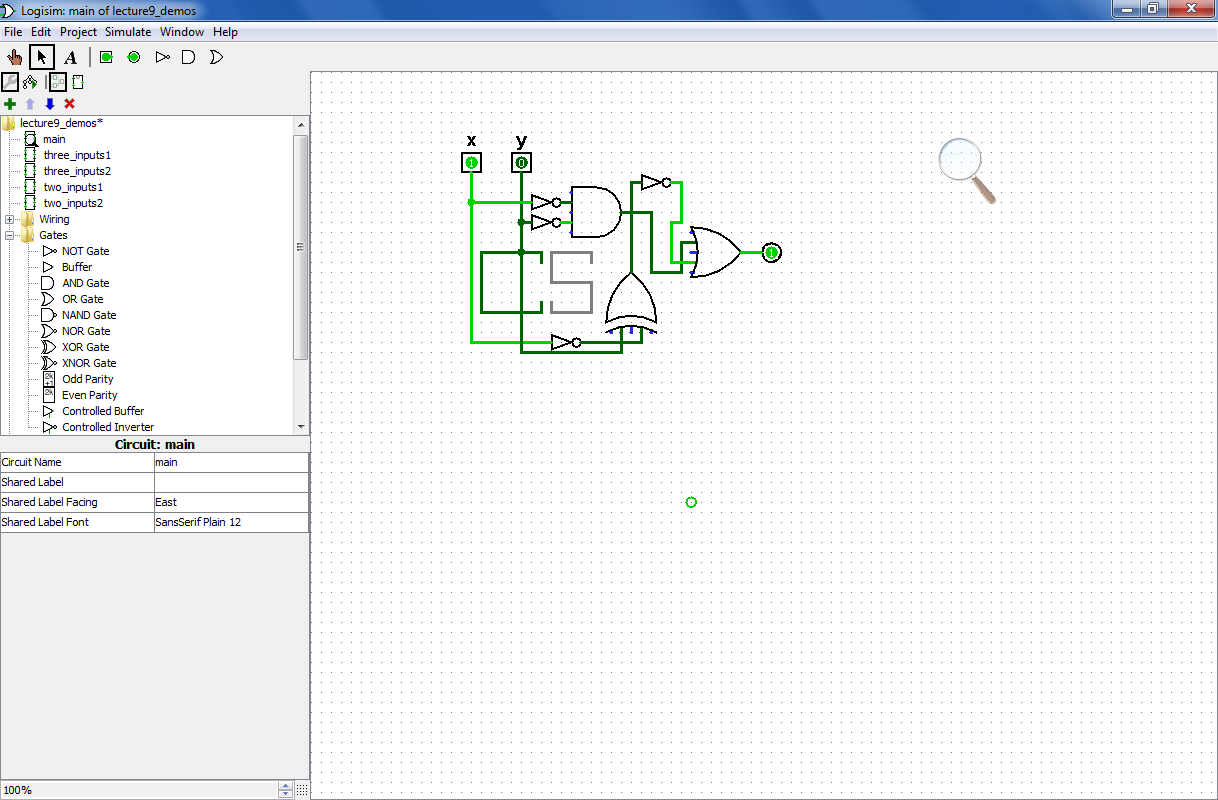 Hw #4  due  Mon.  10/5
I'd call this a KNOT gate…
pr0 (reading)    A bug and a crash!
pr1 (lab)    binary ~ decimal
pr2      conversion + compression
extra     image processing...
web extra     Stylin' with CSS
This circuit was NOT, in fact, designed!
Lots of tutoring hrs - join in... !
vs
P/F
T/F
More bits of CS
Jotto Corner
Alex
Natalya
HS guess
my guess
AM guess
my guess
apple: 1
route: 2
?????:  .
diner: 1
savvy: 1
flock:  ?
alien: 2
queue: 0
?????:  .
diner: 1
savvy: 1
flock:  ?
Too many bits?   Compress!
Below binary: physical circuits
960
1249
956
1249
words remaining
Circuit design, part 1
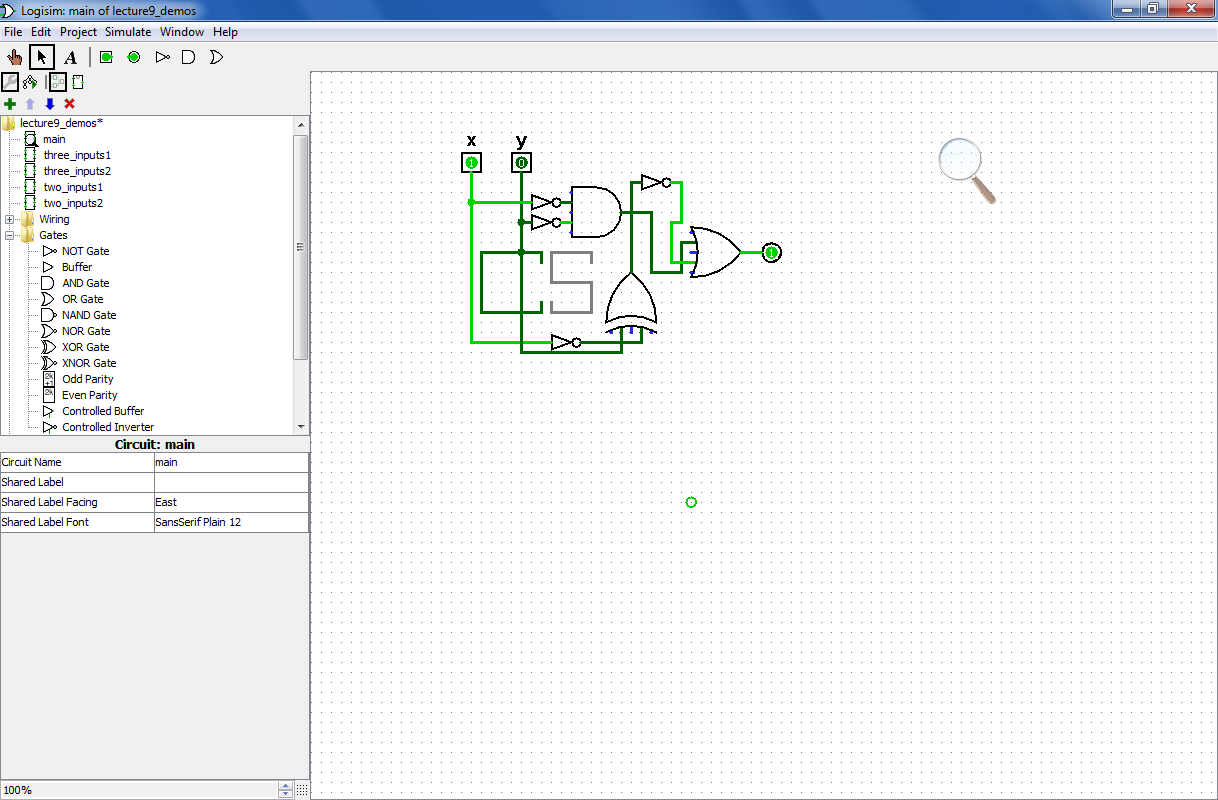 Hw #4  due  Mon.  10/5
I'd call this a KNOT gate…
pr0 (reading)    A bug and a crash!
pr1 (lab)    binary ~ decimal
pr2      conversion + compression
extra     image processing...
web extra     Stylin' with CSS
This circuit was NOT, in fact, designed!
Lots of tutoring hrs - join in... !
vs
P/F
T/F
Bits' big idea
Aha! This can be implemented just with wiring!
purely mechanical
Take-home
Bitwise reason
Concept
Python
'101010'
42
42 << 1
84
left-shifting by 1 doubles a value
in binary, columns double in value leftward
'1010100'
84
'101010'
42
42 >> 1
21
right-shifting by 1 halves a value
in binary, columns halve in value rightward
'10101'
21
Do I halve to remember this?
I hope I don't have to remember L vs R!
No - it falls out!
Lab Debriefing  &  hw4pr2.py
in
42
ntb( 42 )
ntb( 21 ) + '0'
ntb( 10 ) + '1'
ntb( 5 ) + '0'
ntb( 2 ) + '1'
ntb( 1 ) + '0'
'101010'
ntb( 0 ) + '1'
out
''
def numToBin( N ):
    """ converts a decimal int to a binary string
    """
    if N==0:      return ''
    elif N%2==0:  return numToBin( N//2 ) +  '0'
    elif N%2==1:  return numToBin( N//2 ) +  '1'
Lab Debriefing  &  hw4pr2.py
in
42
ntb( 42 )
ntb( 21 ) + '0'
ntb( 10 ) + '1'
ntb( 5 ) + '0'
ntb( 2 ) + '1'
ntb( 1 ) + '0'
'101010'
ntb( 0 ) + '1'
out
''
def numToBin( N ):
    """ converts a decimal int to a binary string
    """
    if N==0:      return ''
    elif N%2==0:  return numToBin( N//2 ) +  '0'
    elif N%2==1:  return numToBin( N//2 ) +  '1'
these are awfully similar…
Lab Debriefing  &  hw4pr2.py
in
42
ntb( 42 )
ntb( 21 ) + '0'
ntb( 10 ) + '1'
ntb( 5 ) + '0'
ntb( 2 ) + '1'
ntb( 1 ) + '0'
'101010'
ntb( 0 ) + '1'
out
''
fleek-ified!
def numToBin( N     ):
    """ converts a decimal int to a binary string
    """
    if N==0:      return ''
    else:         return numToBin( N//2 ) + str(N%2)
What if you wanted base-3 output?!  base-B output?
make sure your notes have TWO forward slashes!
Lab Debriefing  &  hw4pr2.py
in
'101010'
btn('101010')
2*btn('10101') + 0
2*btn('1010') + 1
2*1
2*btn('101') + 0
2*2*2*1
2*btn('10') + 1
2*2*2*2*2*1
2*btn('1') + 0
42
2*btn('') + 1
out
0
def binToNum( S ):
    """ converts a binary string to a decimal int    
    """
    if S=='':        return 0
    elif S[-1]=='0': return 2*binToNum(S[:-1]) + 0
    elif S[-1]=='1': return 2*binToNum(S[:-1]) + 1
again, awfully similar…
Lab Debriefing  &  hw4pr2.py
in
'101010'
btn('101010')
2*btn('10101') + 0
2*btn('1010') + 1
2*1
2*btn('101') + 0
2*2*2*1
2*btn('10') + 1
2*2*2*2*2*1
2*btn('1') + 0
42
2*btn('') + 1
out
0
fleek-ified!
def binToNum( S    ):
    """ converts a binary string to a decimal int    
    """
    if S=='': return 0
    else:     return 2*binToNum(S[:-1]) + int( S[-1] )
saves the need for another if
What if you wanted base-3 input?!   base-B input?
Ariane 5
This week's reading: bits can be vital
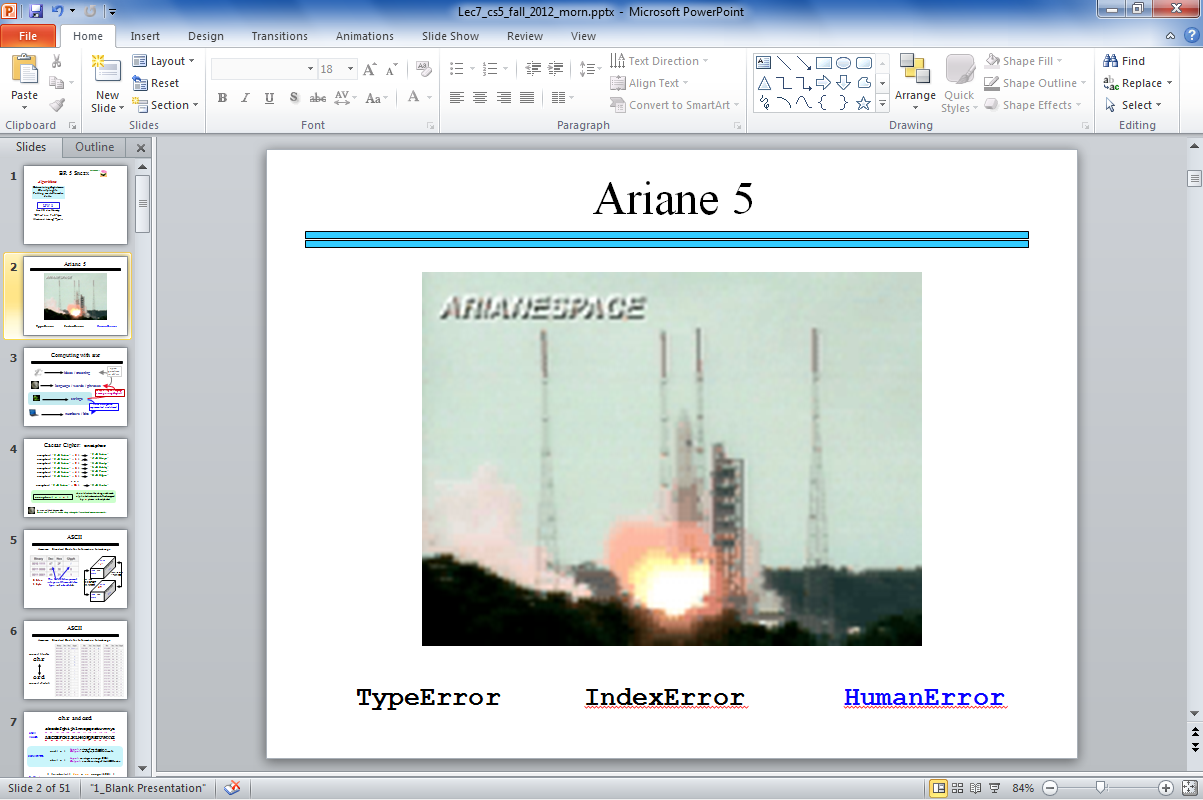 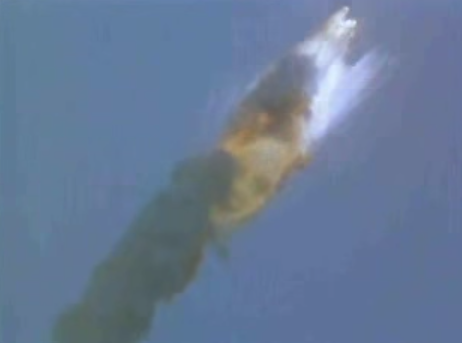 IndexError
TypeError
HumanError
16 bits
64 bits
version 4
version 5
How high can we count…?
I can see some patterns here –even with one eye closed!
1 bit
1
1
with
2 bits
11
3
3 bits
111
7
4 bits
1111
15
7 bits
127
1111111
8 bits
11111111
255
N bits
31 bits
Less worrisome, perhaps...
Other overflow errors...
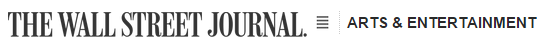 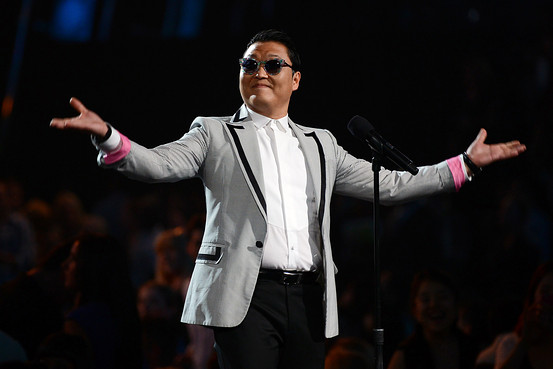 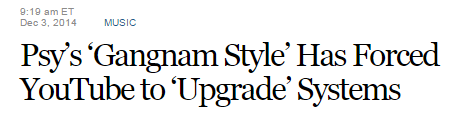 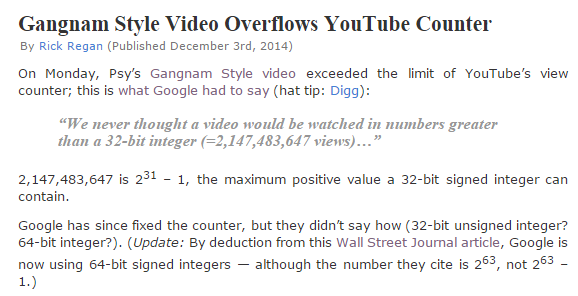 The "sign bit" has flipped to one. Thus, the number has become negative... !
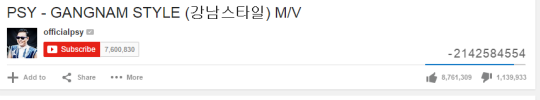 Ariane 5
This week's reading: bits can be vital
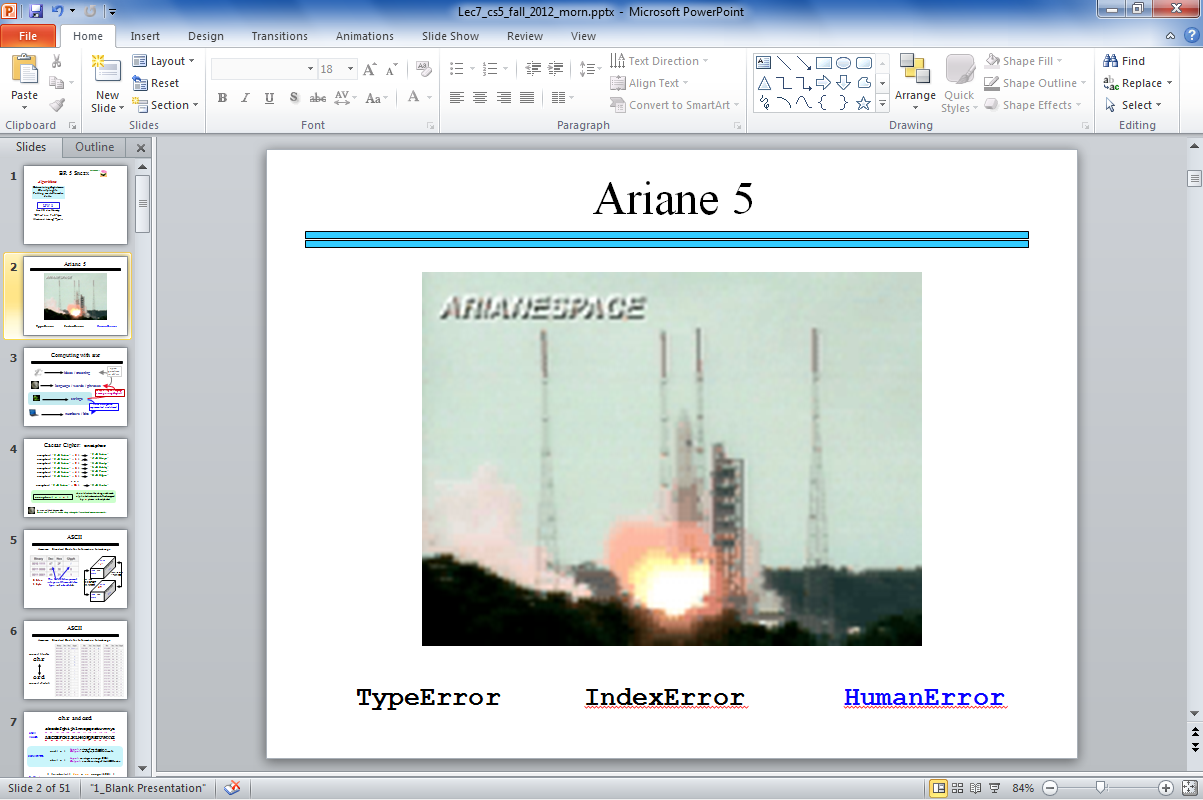 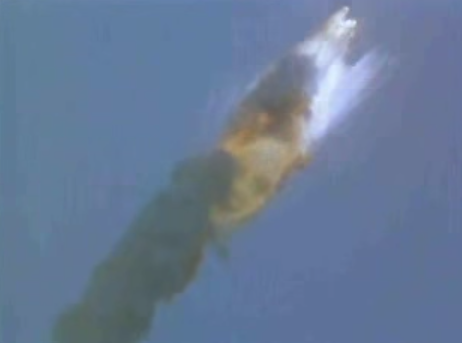 Is everything bits?
IndexError
TypeError
HumanError
16 bits
64 bits
version 4
version 5
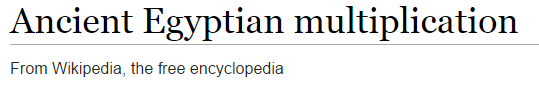 Insight:  Ancient Egyptian Multiplication
Is everything bits?
No, but surprisingly much is ...
[Speaker Notes: This algorithm for multiplying two numbers was evidently widely used by peasants in Russia into the 19th century and is evidently still used in some parts of Russia!

The algorithm goes like this:  Write down the two numbers side-by-side.  In this case, 21 and 6.  Then divide 21 by 2 (rounding down) and multiply 6 by 2.  Repeat this process until the number in the left column becomes 1.  Then, highlight those rows in which the first number is odd.  In those rows, collect all the number in the second column and add them up.  That’s the desired product!]
Insight   Ancient Egyptian Multiplication
AEM/RPM algorithm
halver
dbler
(ans. should be 126)
21  6
Write the factors in two columns. 
Repeatedly halve the LEFT and double the RIGHT. (toss remainders…)
Pull out the RIGHT values where the LEFT values are odd. 
Sum those values for the answer!
halver
dbler
Example
21
6
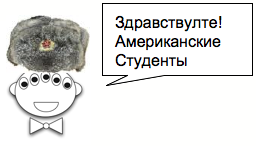 a.k.a. Russian Peasants' Multiplication
Why does this work?
Buddy, can you spare an eye?
[Speaker Notes: This algorithm for multiplying two numbers was evidently widely used by peasants in Russia into the 19th century and is evidently still used in some parts of Russia!

The algorithm goes like this:  Write down the two numbers side-by-side.  In this case, 21 and 6.  Then divide 21 by 2 (rounding down) and multiply 6 by 2.  Repeat this process until the number in the left column becomes 1.  Then, highlight those rows in which the first number is odd.  In those rows, collect all the number in the second column and add them up.  That’s the desired product!]
Quiz
Ancient Egyptian Multiplication!
Name(s) _______________________
AEM algorithm
halver
dbler
(ans. should be 126)
21  6
Write the factors in two columns. 
Repeatedly halve the LEFT and double the RIGHT. (toss remainders…)
Pull out the RIGHT values where the LEFT values are odd. 
Sum those values for the answer!
21
6
6
Example
12
10
24
24
5
48
2
96
96
1
+
126
halver
dbler
halver
dbler
Try it!
11  15
12  20
(ans. ~ 165)
(ans. ~ 240)
Extra:   Why does this always work?     Hint: it's binary!
[Speaker Notes: This algorithm for multiplying two numbers was evidently widely used by peasants in Russia into the 19th century and is evidently still used in some parts of Russia!

The algorithm goes like this:  Write down the two numbers side-by-side.  In this case, 21 and 6.  Then divide 21 by 2 (rounding down) and multiply 6 by 2.  Repeat this process until the number in the left column becomes 1.  Then, highlight those rows in which the first number is odd.  In those rows, collect all the number in the second column and add them up.  That’s the desired product!]
Quiz
Ancient Egyptian Multiplication!
Name(s) _______________________
AEM algorithm
halver
dbler
(ans. should be 126)
21  6
Write the factors in two columns. 
Repeatedly halve the LEFT and double the RIGHT. (toss remainders…)
Pull out the RIGHT values where the LEFT values are odd. 
Sum those values for the answer!
21
6
6
Example
12
10
24
24
5
48
2
96
96
1
+
126
halver
dbler
halver
dbler
Try it!
11  15
12  20
(ans. ~ 165)
(ans. ~ 240)
Extra:   Why does this always work?     Hint: it's binary!
[Speaker Notes: This algorithm for multiplying two numbers was evidently widely used by peasants in Russia into the 19th century and is evidently still used in some parts of Russia!

The algorithm goes like this:  Write down the two numbers side-by-side.  In this case, 21 and 6.  Then divide 21 by 2 (rounding down) and multiply 6 by 2.  Repeat this process until the number in the left column becomes 1.  Then, highlight those rows in which the first number is odd.  In those rows, collect all the number in the second column and add them up.  That’s the desired product!]
Insight          AEM algorithm
Decimal
Binary
110
   10101
6
21
6
x
21
6

24

96
110
            0000
           11000
          000000
         1100000
21   6
10  12
 5  24
 2  48
 1  96
6
12
24
48
+
+
96
126
1111110
126
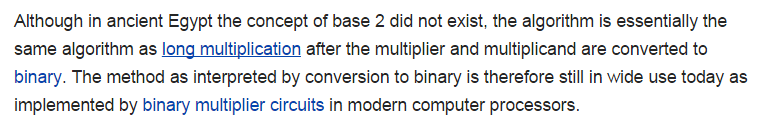 [Speaker Notes: To see why it works, let’s convert the numbers in both columns to binary.]
Insight    Egyptian + Russian Multiplication
Decimal
Binary
1111
   1011
15
11
15
x
11
15
30

120
1111
           11110
          000000
         1111000
11   15
 5   30
 2   60
 1  120
15
30
60
+
+
120
165
10100101
165
[Speaker Notes: To see why it works, let’s convert the numbers in both columns to binary.]
Insight    Egyptian + Russian Multiplication
Decimal
Binary
10100
   1100
20
12
20
x
12
80
160
00000
           000000
          1010000
10100000
12   20
 6   40
 3   80
 1  160
20
40
80
+
+
160
240
11110000
240
[Speaker Notes: To see why it works, let’s convert the numbers in both columns to binary.]
Hw4:  images are just bits, too!
hw4pr3  (extra)
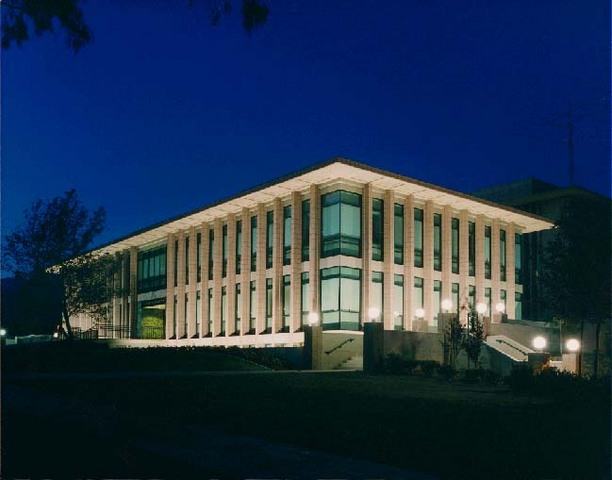 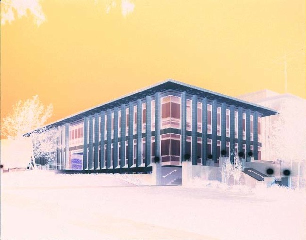 old pixel at 42,42 has
new pixel at 42,42 has
red = 1     	      (out of 255)
green = 36     (out of 255)
blue = 117     (out of 255)
guesses as to what this transformation was?
how many bits represent each color channel?
Hw4:  images are just bits, too!
hw4pr3  (extra)
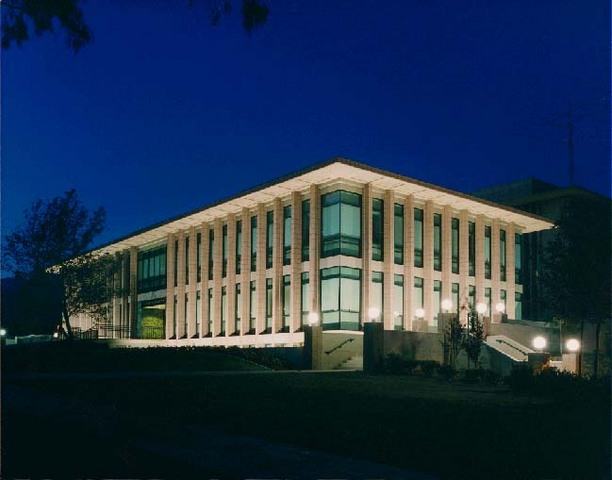 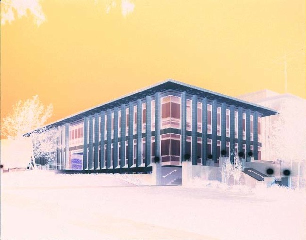 old pixel at 42,42 has
new pixel at 42,42 has
red = 1     	      (out of 255)
green = 36     (out of 255)
blue = 117     (out of 255)
red = 254         (out of 255)
green = 219     (out of 255)
blue = 138       (out of 255)
how many bits represent each color channel?
Hw4:  images are just bits, too!
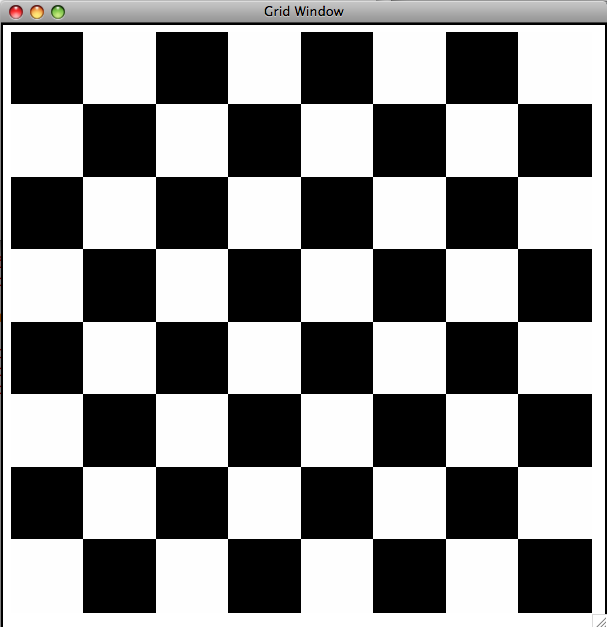 10101010
   01010101
   10101010
   01010101
   10101010
   01010101
   10101010
   01010101
especially binary images
Binary Image
Encoding as raw bits
one big string of 64 characters
"1010101001010101101010100101010110101010010101011010101001010101"
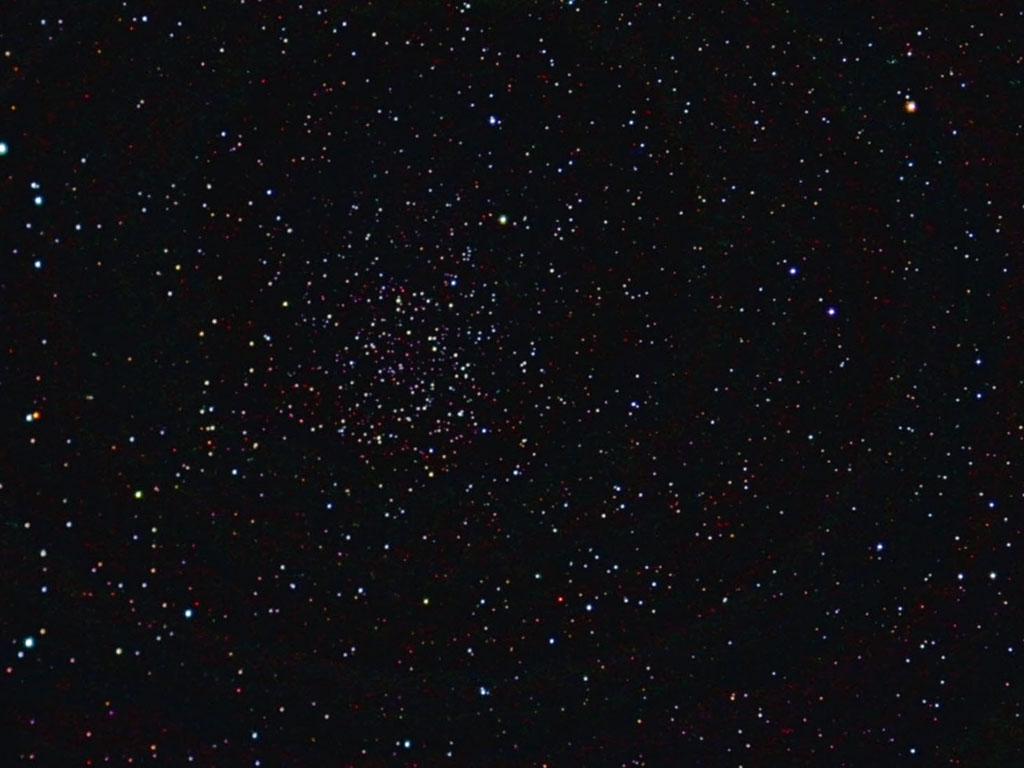 likelier binary image...
home!
and a reasonable candidate for compression
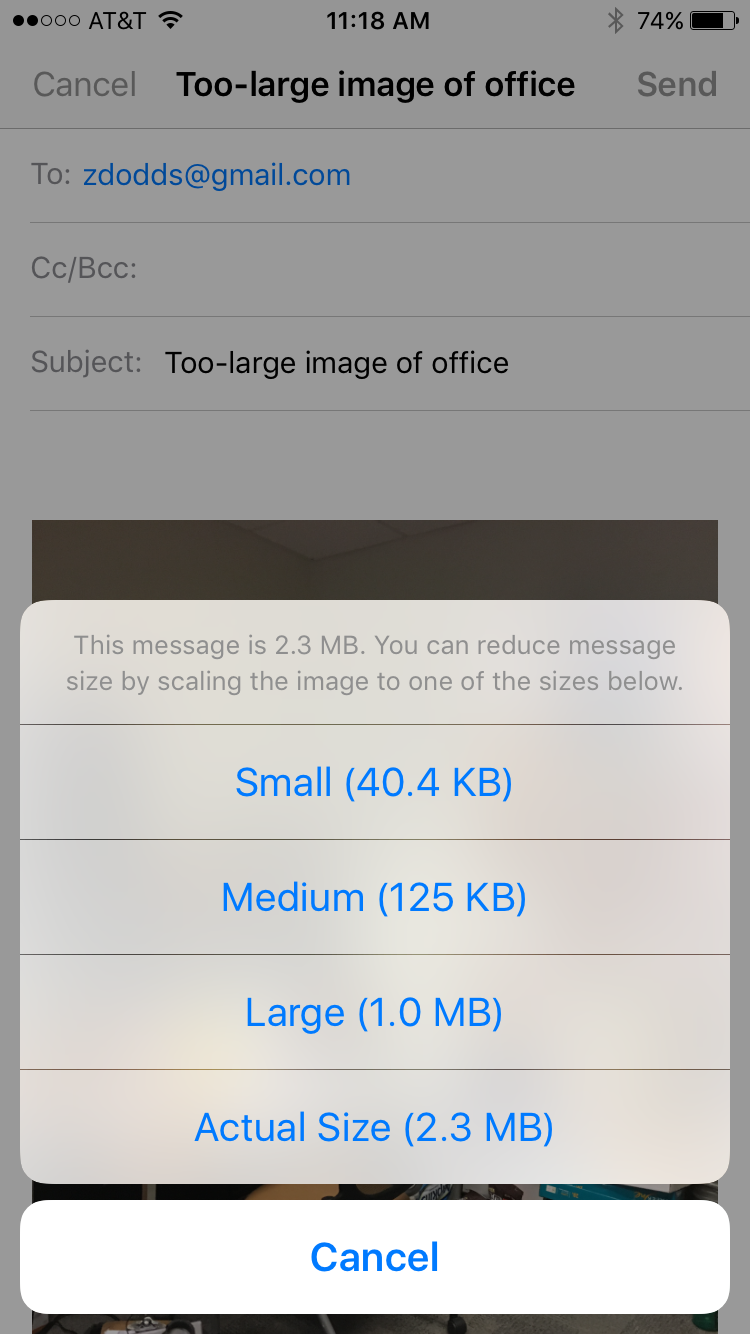 Too many pixels... too little time + space!
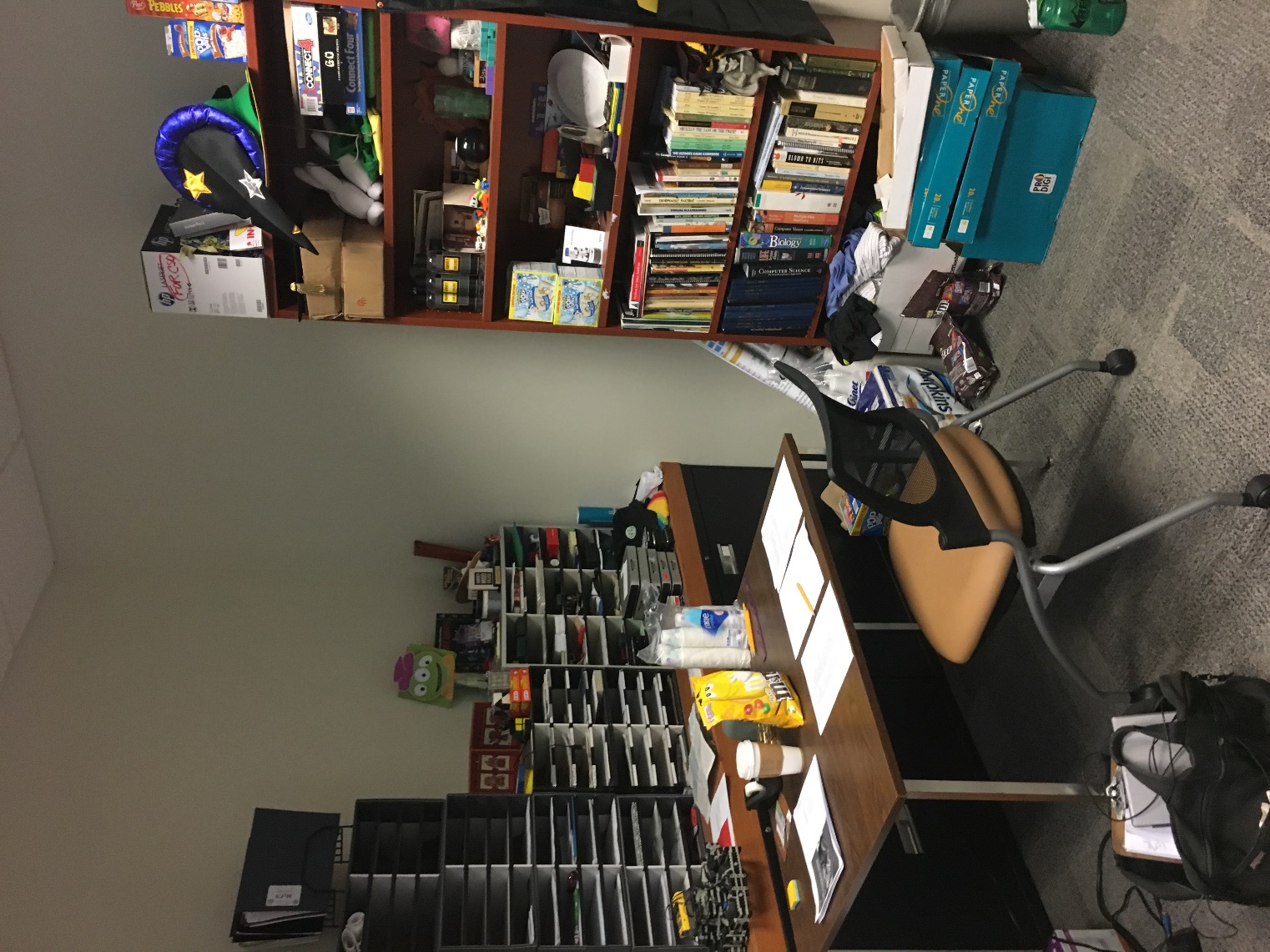 image compression is everywhere!
How is it possible to throw away 98% of the image data!?
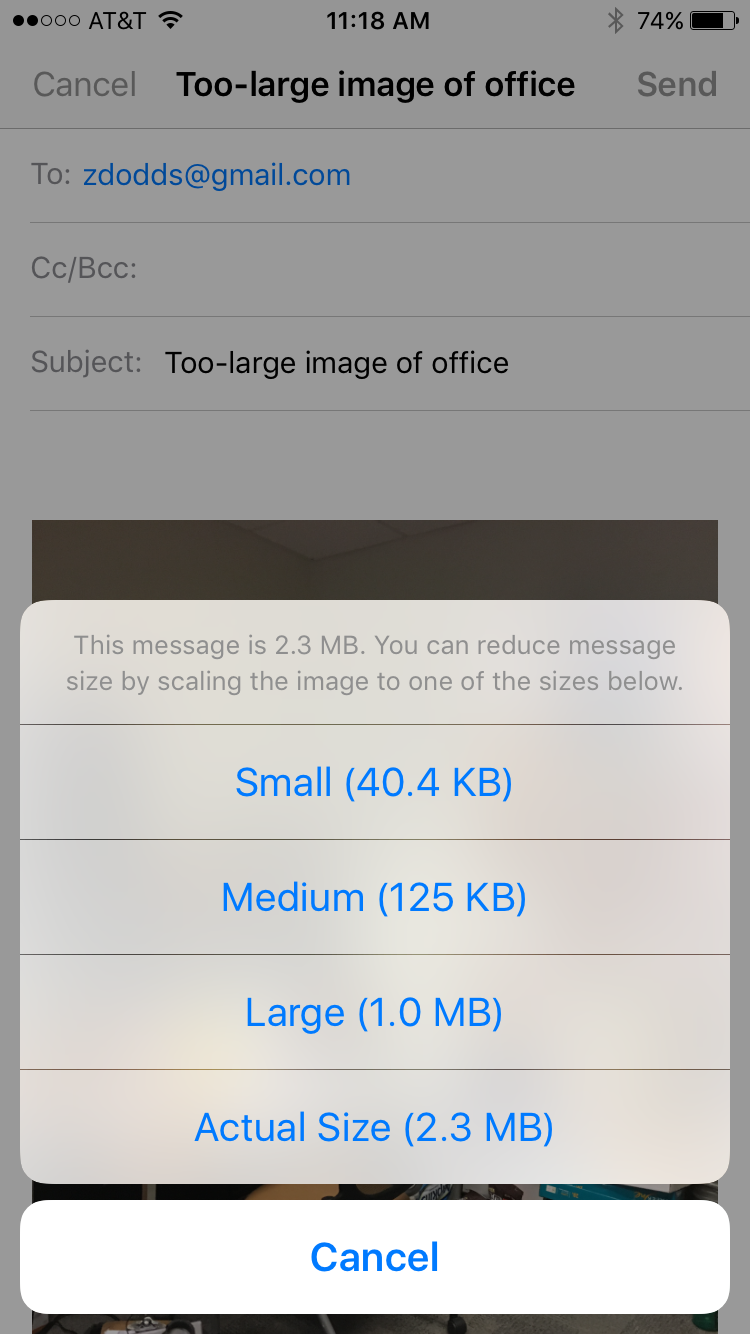 One solution!
We throw away 98% of the image area!
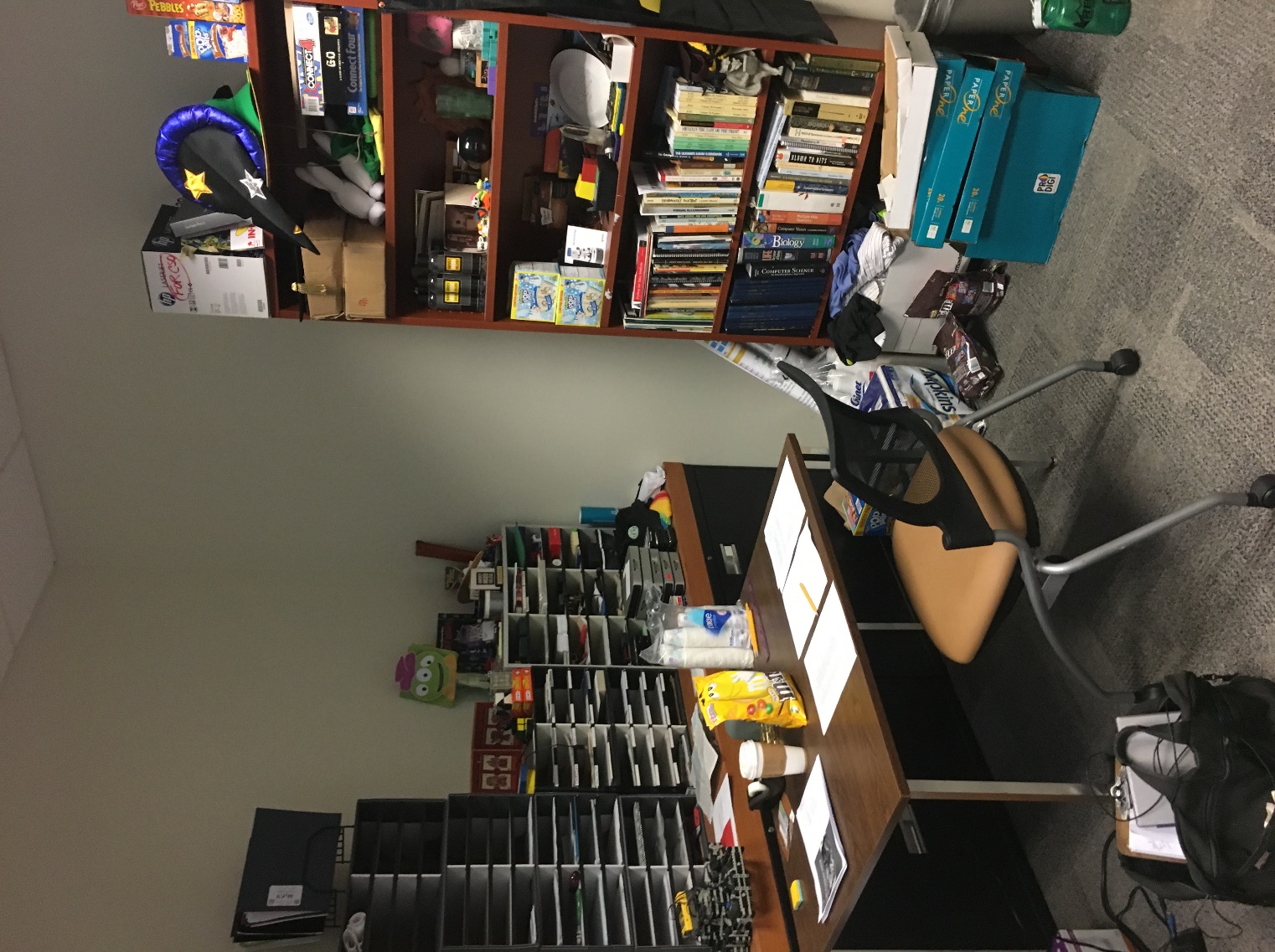 Looks like the right 2% to keep!
How is it possible to throw away 98% of the image data!?
More often...    what's done?
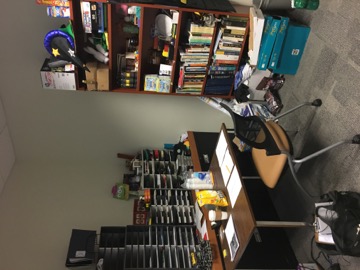 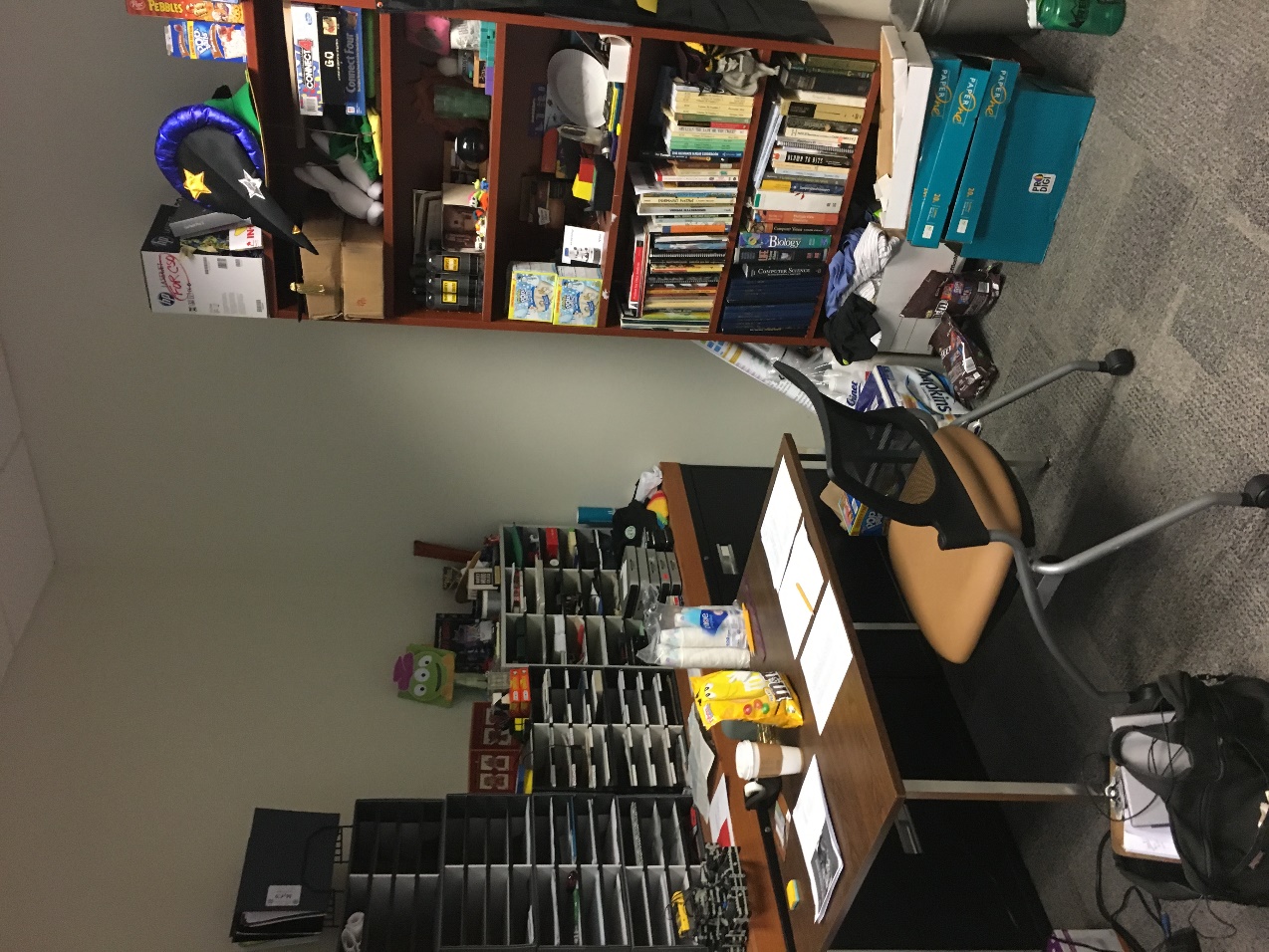 compressed to 40kb
original:  2.3mb
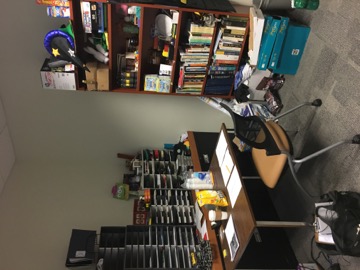 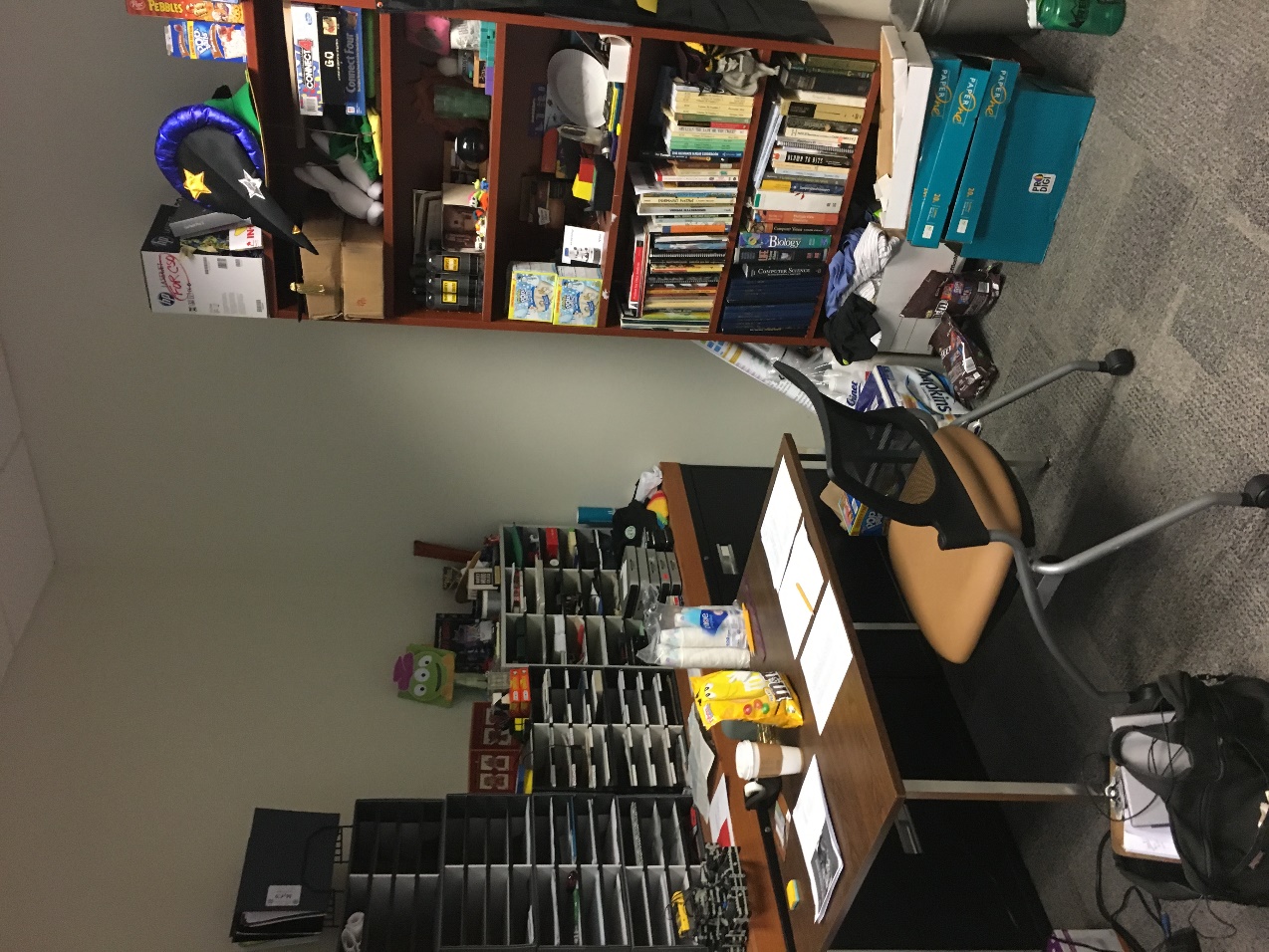 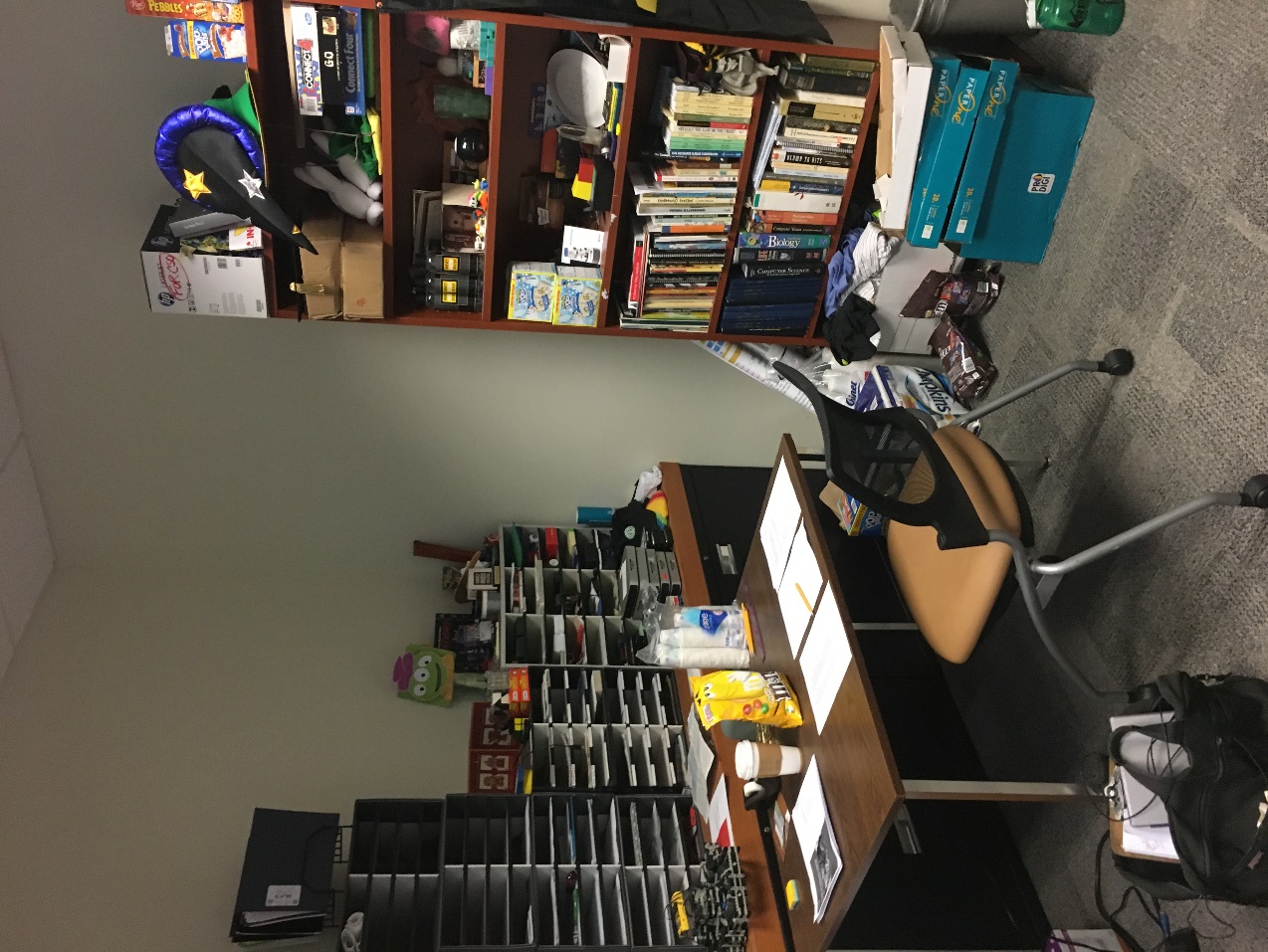 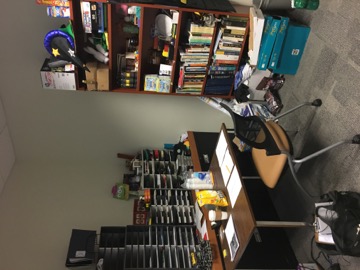 compressed to 40kb
original:  2.3mb
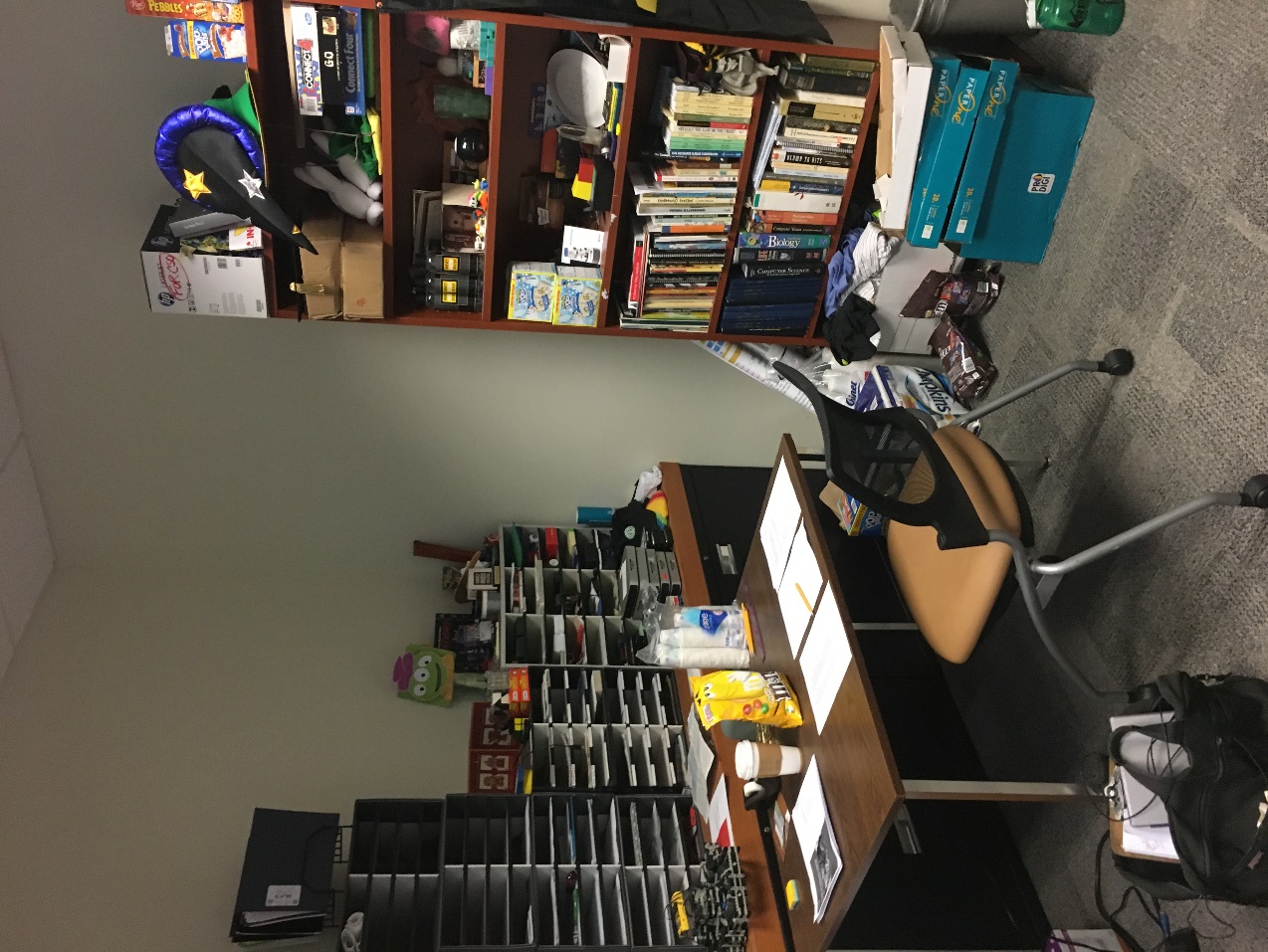 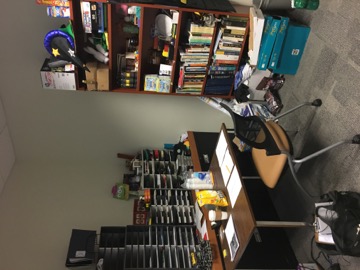 compressed
original
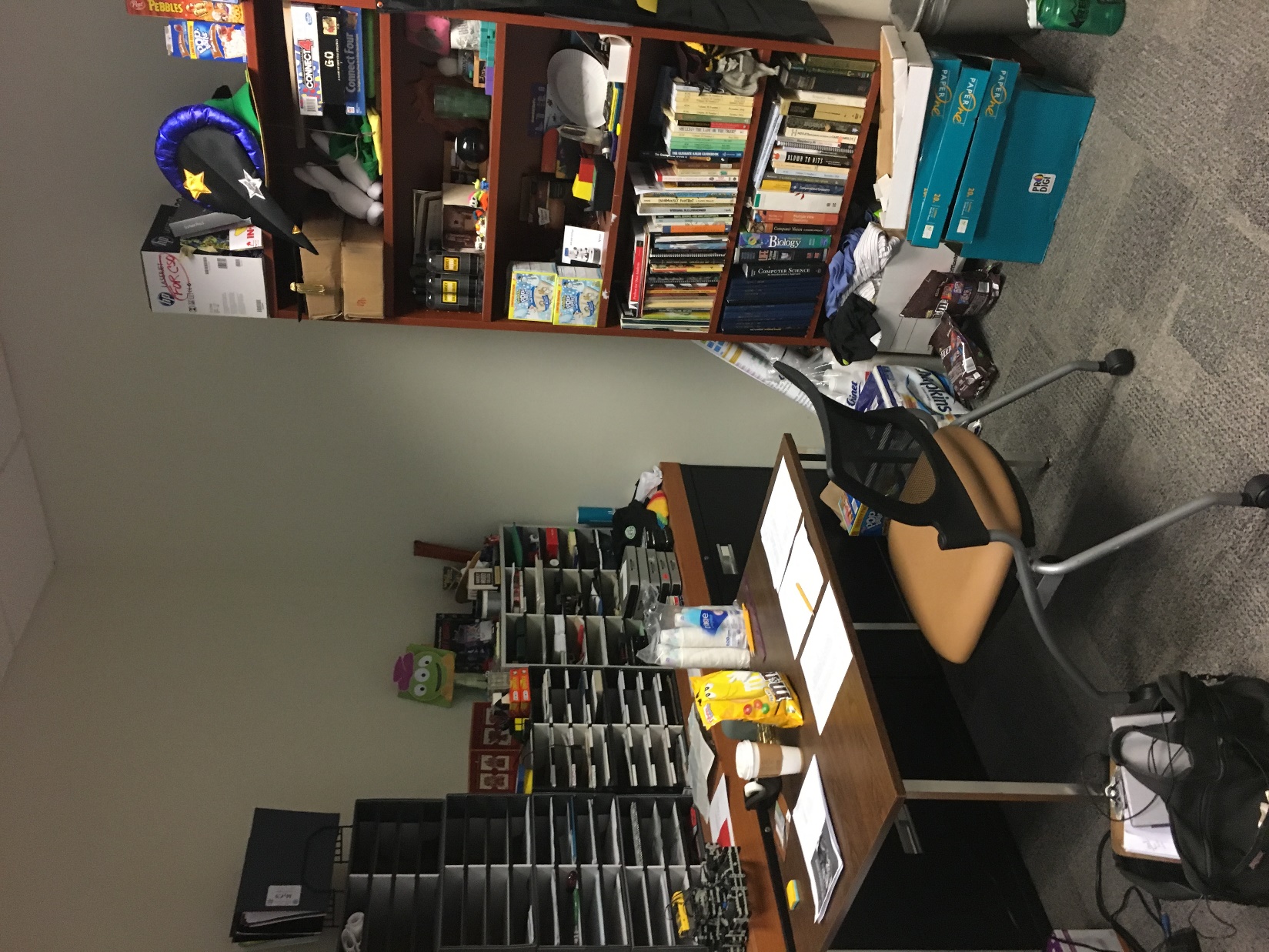 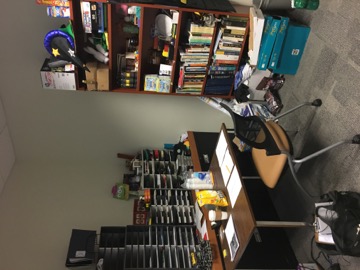 compressed
original
Hw4:  lossless  binary image compression
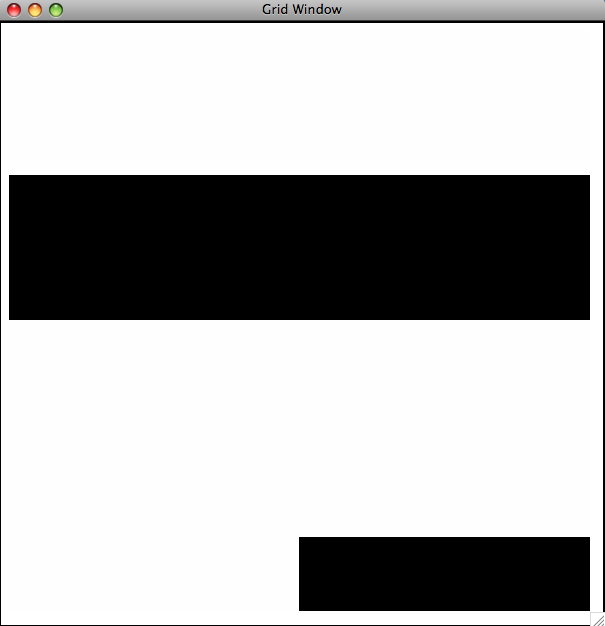 same-data streaks
00000000
 00000000
 11111111
 11111111
 00000000
 00000000
 00000000
 00001111
Binary Image
Encoding as raw bits
one big string of 64 characters
If our images tend to have long streaks of unchanging data, how might we represent it more efficiently, but still in binary?
compress
uncompress
"0000000000000000111111111111111100000000000000000000000000001111"
Hw4:  lossless image compression
00000000
 00000000
 11111111
 11111111
 00000000
 00000000
 00000000
 00001111
0 is the first digit
1 is the next digit
0 is the next digit
1 is the final digit
There are 28
There are 4
There are 16 of them.
Again, there are 16 of them.
0100001100000111001100
0100001100000111001100
One possible algorithm:
bit #repeats
Any problems with this?
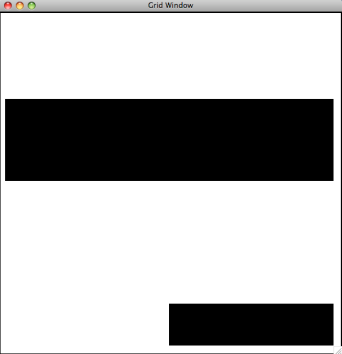 Hw4:  lossless image compression
00000000
 00000000
 00000000
 00000000
 00000000
 00000000
 00000000
 000000…
0 is the first digit
and there are 1,098,188 of them.
0100001100000111001100
It's ambiguous! this could just be a huge number of 0 pixels!
0100001100000111001100
1,098,188 zeros!
our algorithm:
bit #repeats
could be misinterpreted!
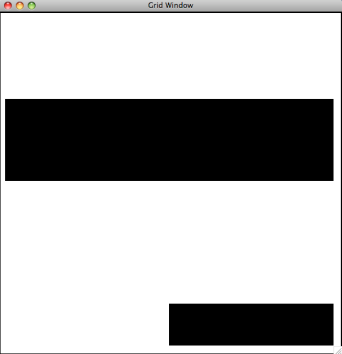 fixed-width compression
0 is the first digit
1 is the next digit
and so on…
00000000
 00000000
 11111111
 11111111
 00000000
 00000000
 00000000
 00001111
There are 16 of them.
Again, there are 16 of them.
28 zeros
4 ones
00010000100100000001110010000100
7 bits: # of repeats
7 bits: # of repeats
8-bit data block
8-bit data block
8-bit data block
8-bit data block
00010000100100000001110010000100
We need fixed-width blocks:
bit  #repeats
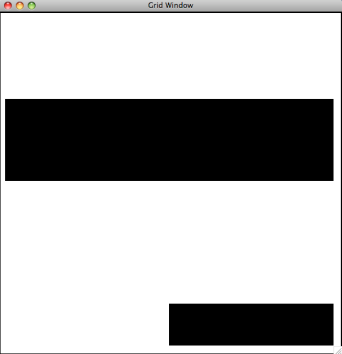 1 bit fill
7 bits for the # of repeats
8-bits total
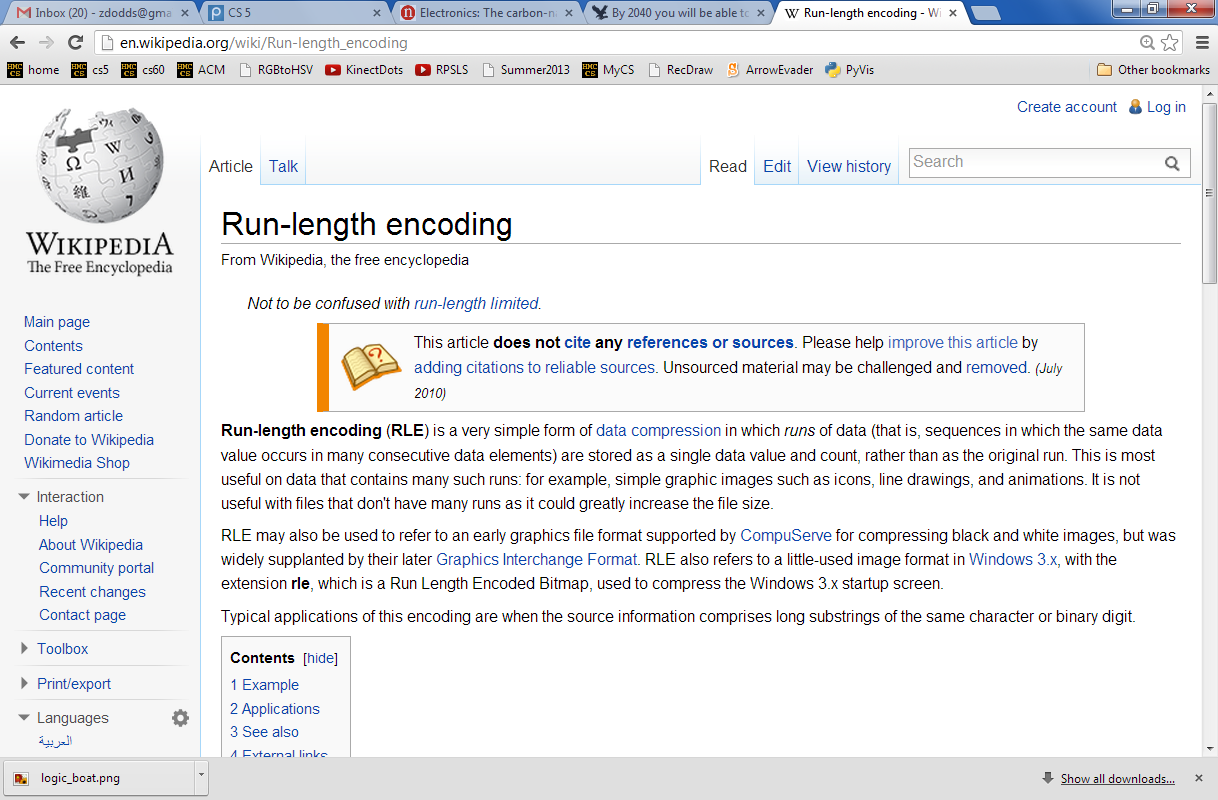 If you use 7 bits to hold the # of consecutive repeats, what is the largest number of bits that one block can represent?
00010000
7 bits?
7 bits: # of repeats
1 bit: the initial pixel
B bits?
8-bit total data block
What if you need a larger # of repeats?
hw4 pr2
def compress( I ):
    """ returns the RLE of the 
        input binary image, I """
def uncompress( CI ):
    """ returns the binary image I 
        from the run-length-encoded, 
        "compressed" input, CI """
hw4 pr2
a binary image
"0000000000000000111111111111111100000000000000000000000000001111"
16 zeros
16 ones
28 zeros
4 ones
def compress( I ):
    """ returns the RLE of the 
        input binary image, I """
the "compressed" image:
"00010000100100000001110010000100"
16
16
28
4
def uncompress( CI ):
    """ returns the binary image I 
        from the run-length-encoded, 
        "compressed" input, CI """
back to the original binary image
"0000000000000000111111111111111100000000000000000000000000001111"
16 zeros
16 ones
28 zeros
4 ones
hw4 pr2
a binary image
"0000000000000000111111111111111100000000000000000000000000001111"
16 zeros
16 ones
28 zeros
4 ones
what helper function might be useful here?
def compress( I ):
    """ returns the RLE of the 
        input binary image, I """
the "compressed" image:
"00010000100100000001110010000100"
16
16
28
4
def uncompress( CI ):
    """ returns the binary image I 
        from the run-length-encoded, 
        "compressed" input, CI """
back to the original binary image
"0000000000000000111111111111111100000000000000000000000000001111"
16 zeros
16 ones
28 zeros
4 ones
Try it!
frontNum(S)  should return the # of times the first element of the input S appears consecutively at the start of S:
Examples…
Try writing the recursive function,  frontNum(S)
>>>  frontNum('1111010')
4
>>>  frontNum('00110010')
2
def frontNum(S):

  if  
   return 

  elif
   return 

  else:
   return
or 2 base cases:
len(S)== 0:
1 base case:
len(S)<=1:
len(S)== 1:
S[0] ==
:
shortest
longest
What are the BEST / WORST compression results you can get for an 8x8 input image (64 bits)?
EXTRA! How can you change our algorithm so that compressed images are always smaller than the originals?
shortest compressed representation
longest compressed representation
What are the BEST and the WORST compression results you can get for an 8x8 image input (64 bits)?
?
?
BEST
WORST
?
How could we improve this compression algorithm so that all images compress to smaller than the originals? That is, how can we make compression always work ?
shortest compressed representation
longest compressed representation
What are the BEST and the WORST compression results you can get for an 8x8 image input (64 bits)?
only 8 bits total!
aargh!  512 bits!
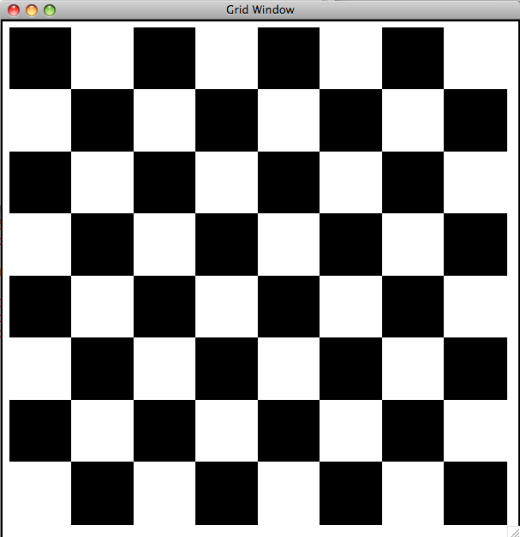 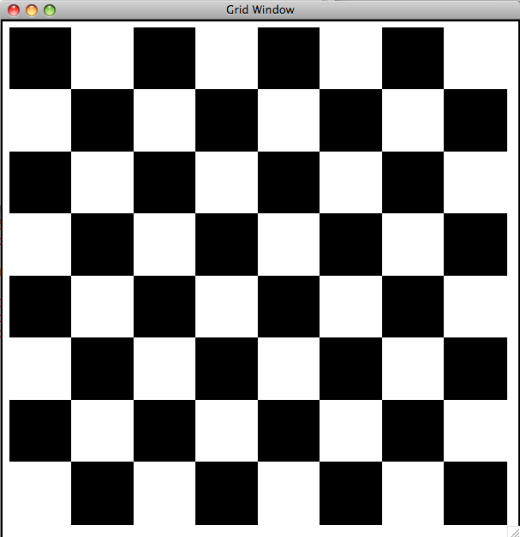 Anyone see why this is NOT QUITE the worst-compressable image?
?
How could we improve this compression algorithm so that all images compress to smaller than the originals? That is, how can we make compression always work ?
shortest compressed representation
longest compressed representation
What are the BEST and the WORST compression results you can get for an 8x8 image input (64 bits)?
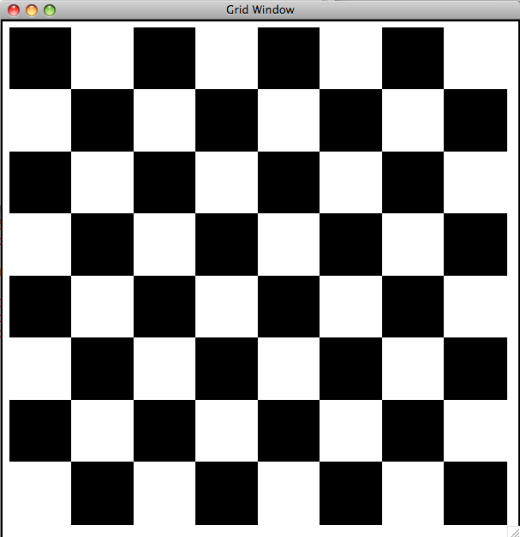 columns!!
This is provably IMpossible!
!
How could we improve this compression algorithm so that all images compress to smaller than the originals? That is, how can we make compression always work ?
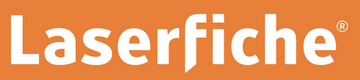 Binary images in practice...
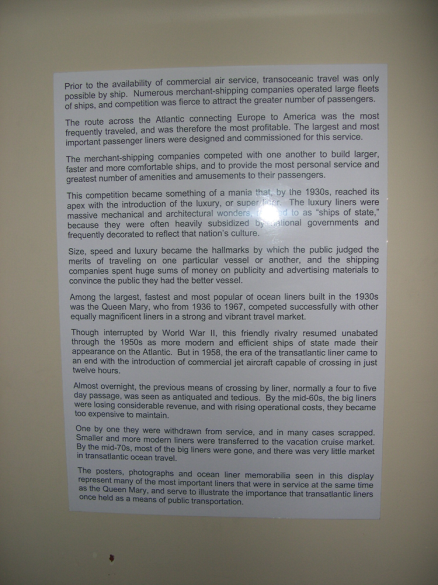 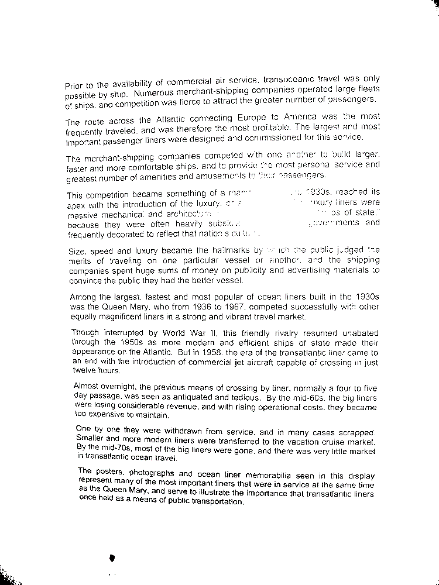 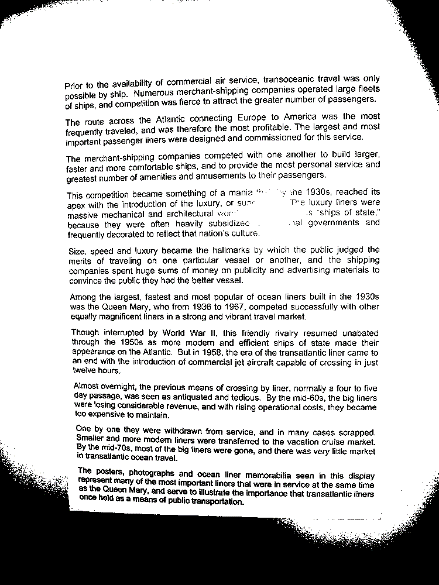 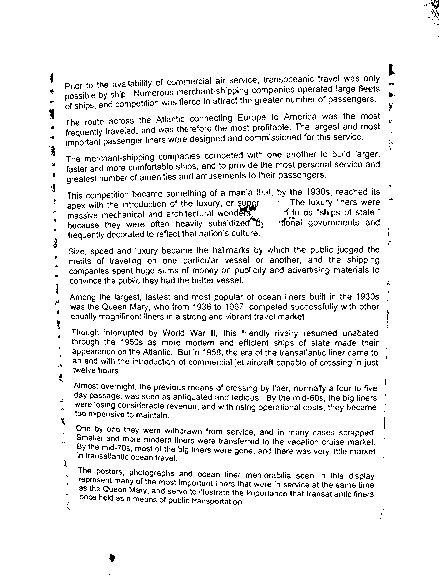 Original Image
T = 78/255
T = 120/255
Adaptive T
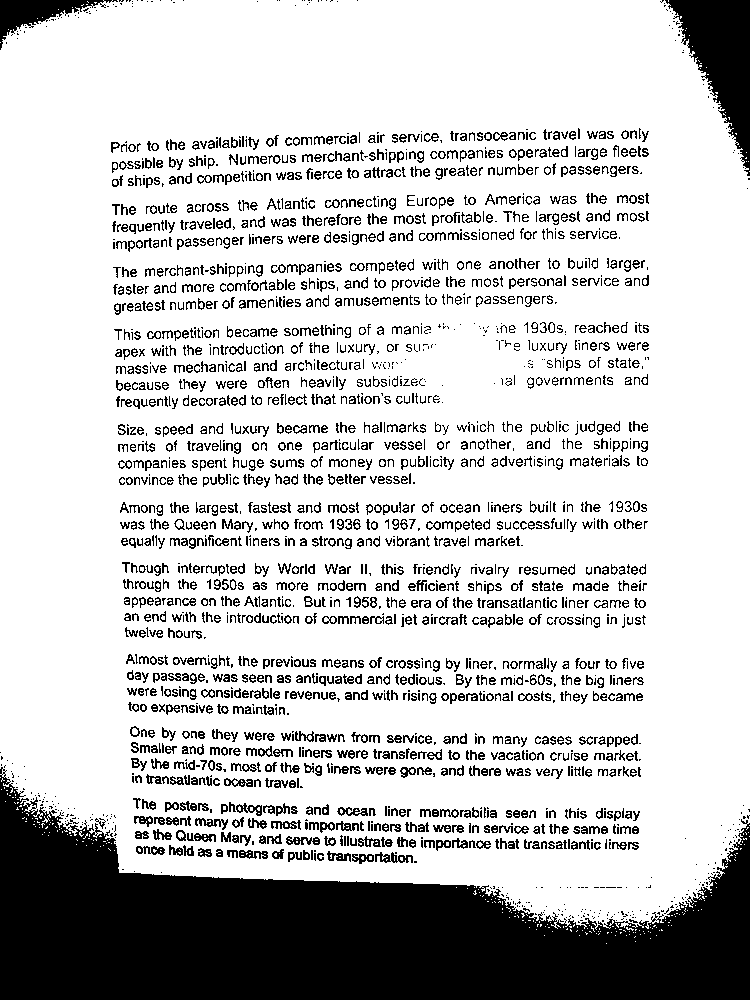 T = 120/255
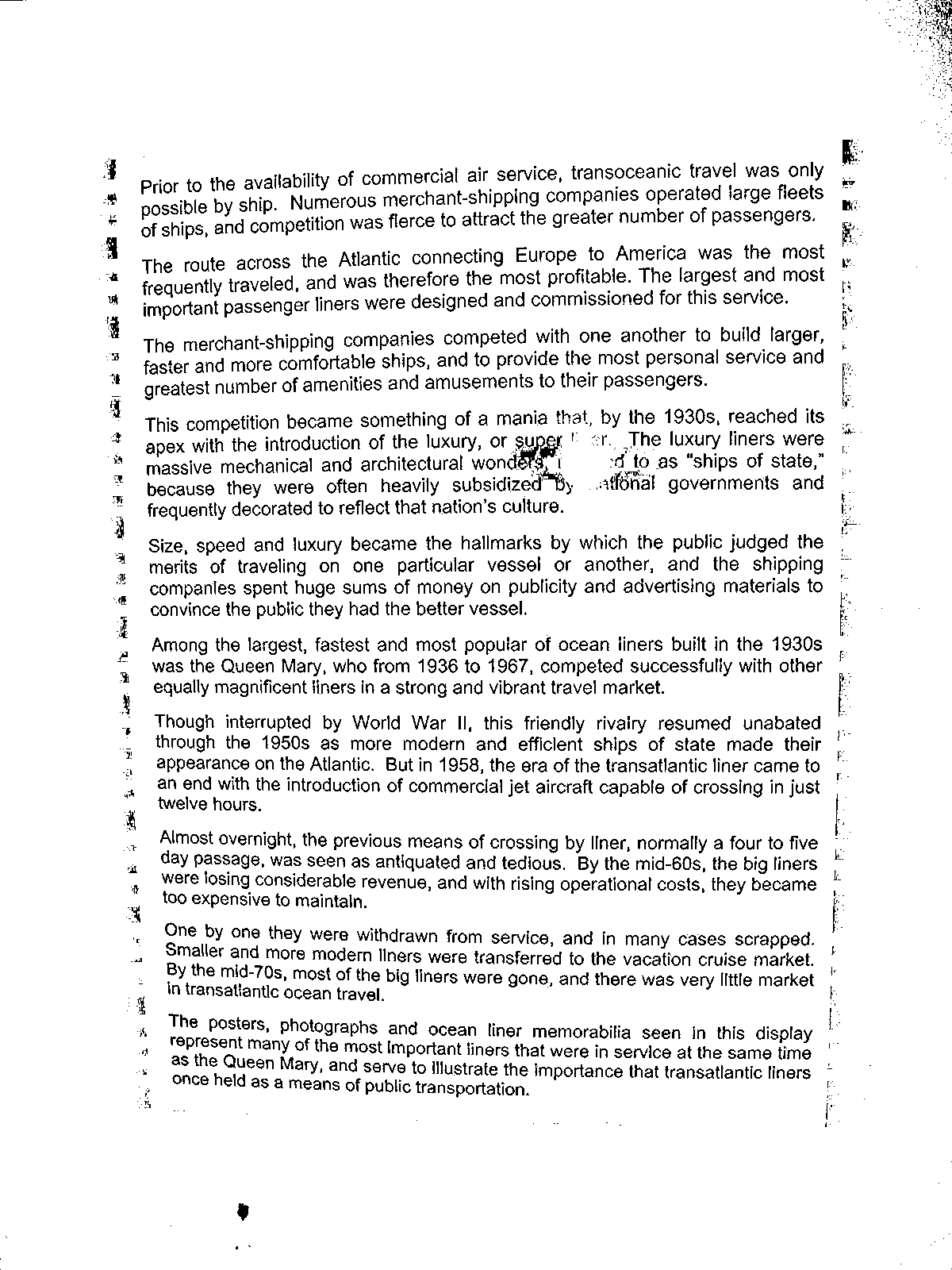 No magic!
(unfortunately!)
Adaptive Threshold
Portrait vs. landscape?
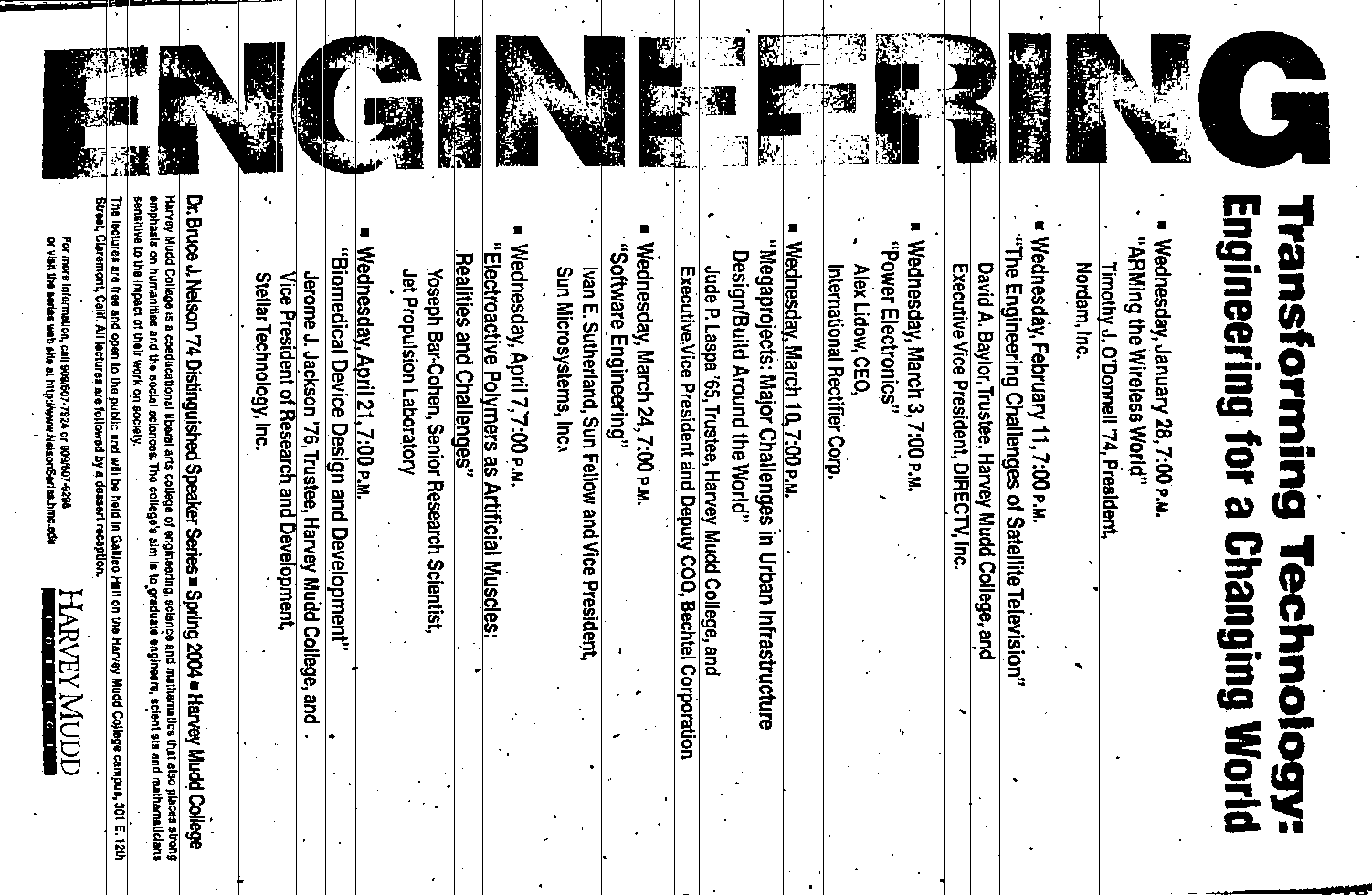 Portrait vs. landscape?
Intensity profiles
Lots of peaks == lots of text lines
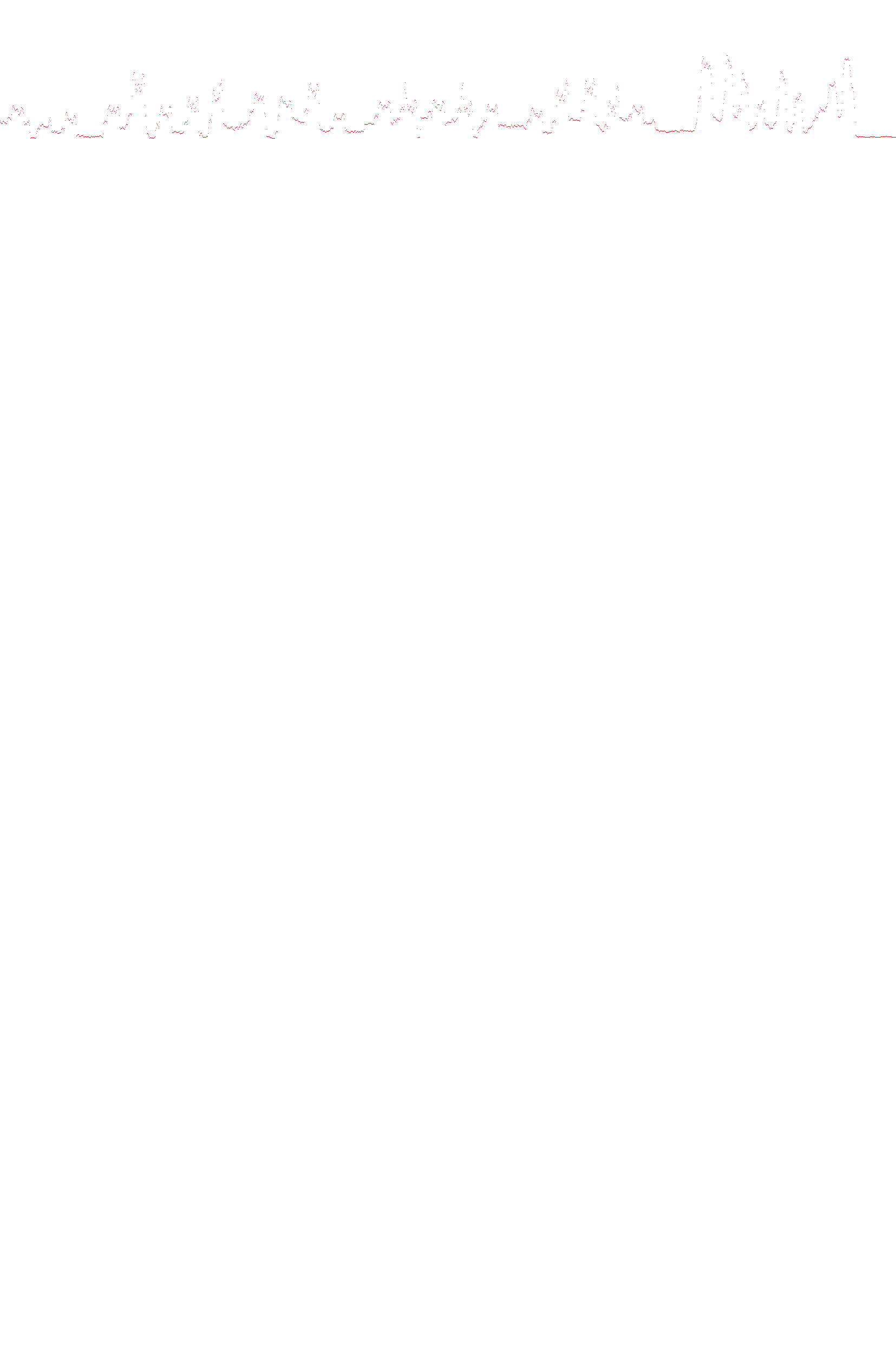 This landscape image is determined to contain a portrait document.
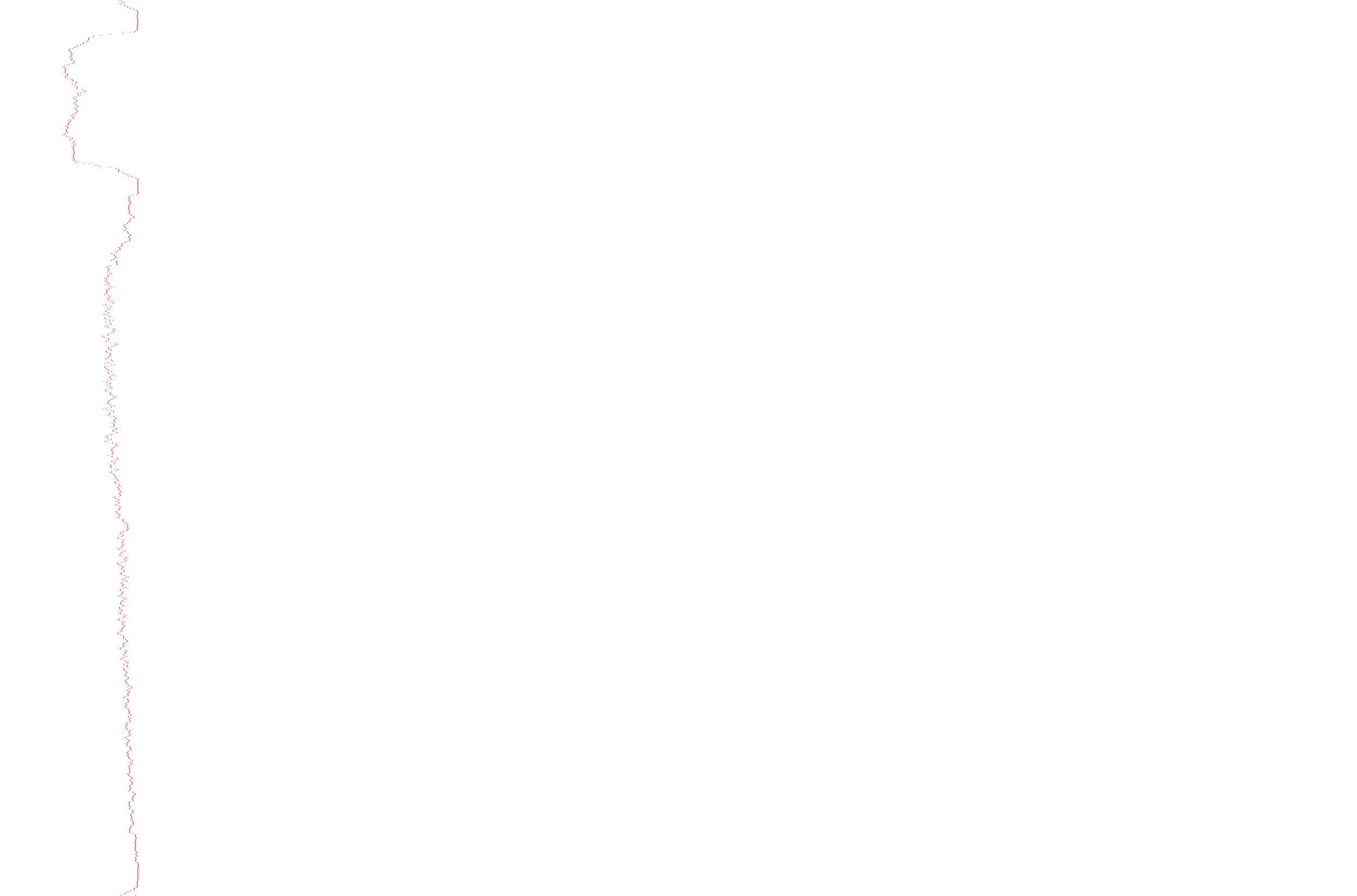 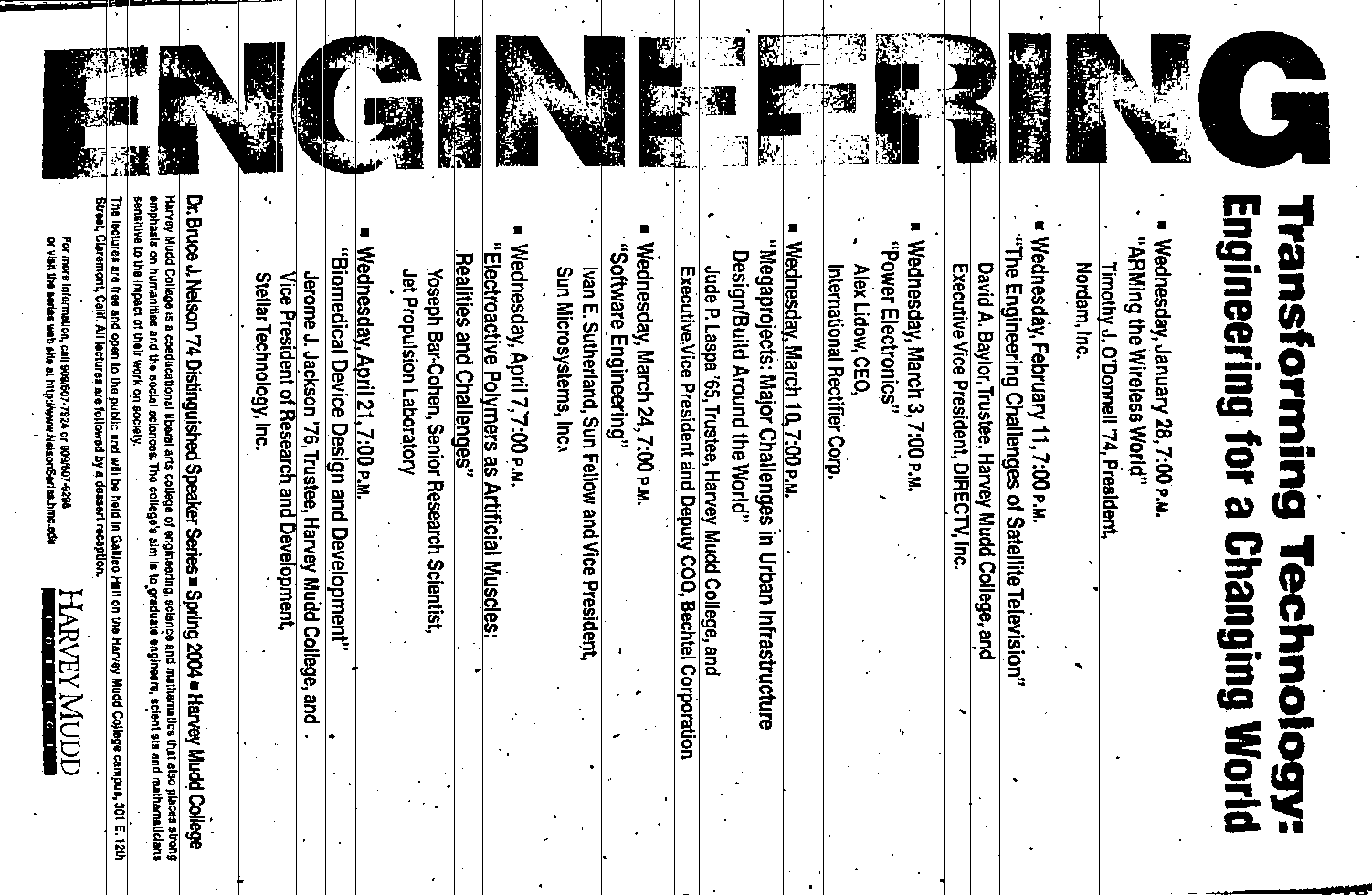 few peaks == few text lines
Right-side up?
Portrait vs. landscape?
Intensity profiles
Lots of peaks == lots of text lines
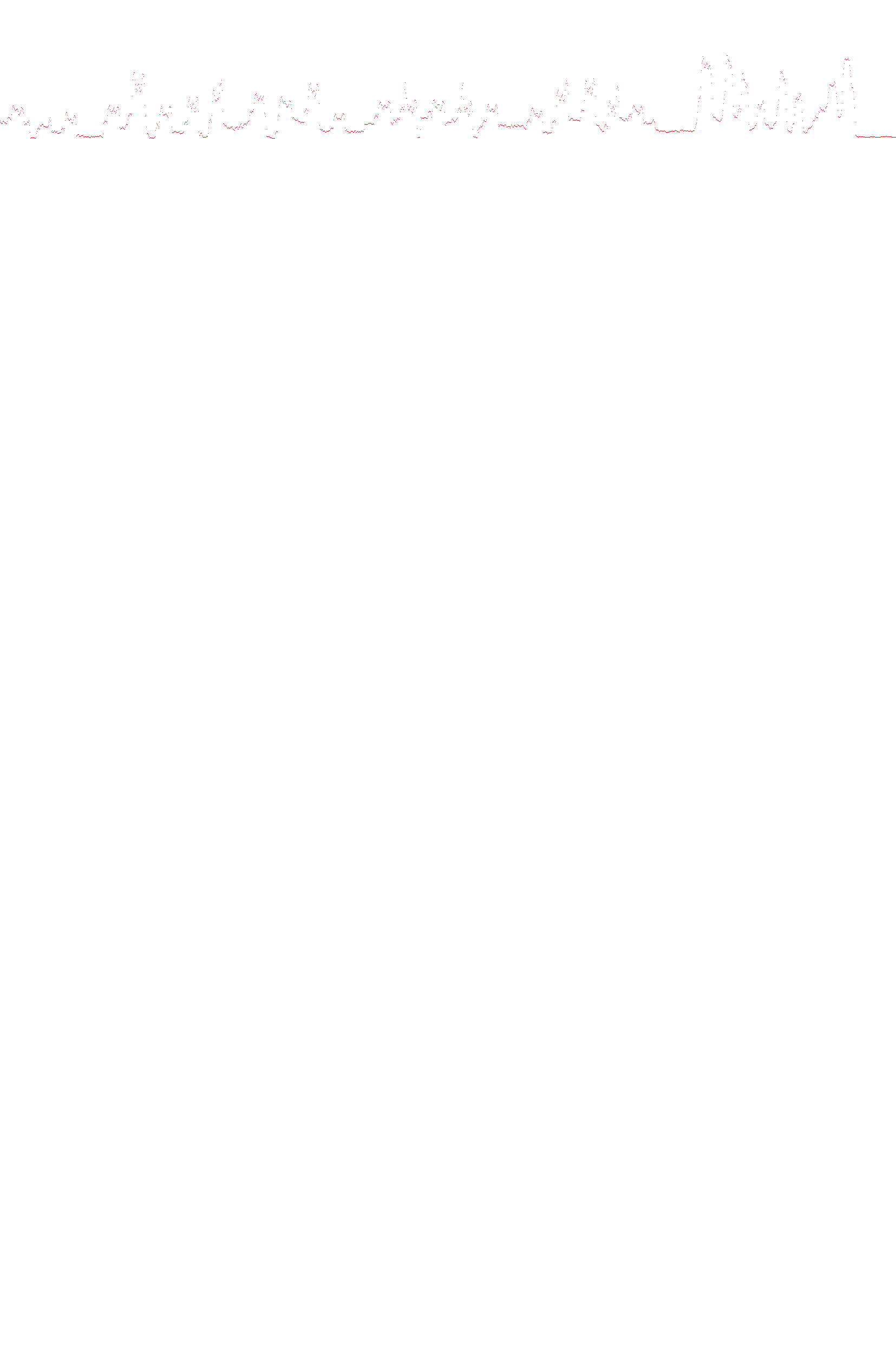 This landscape image is determined to contain a portrait document.
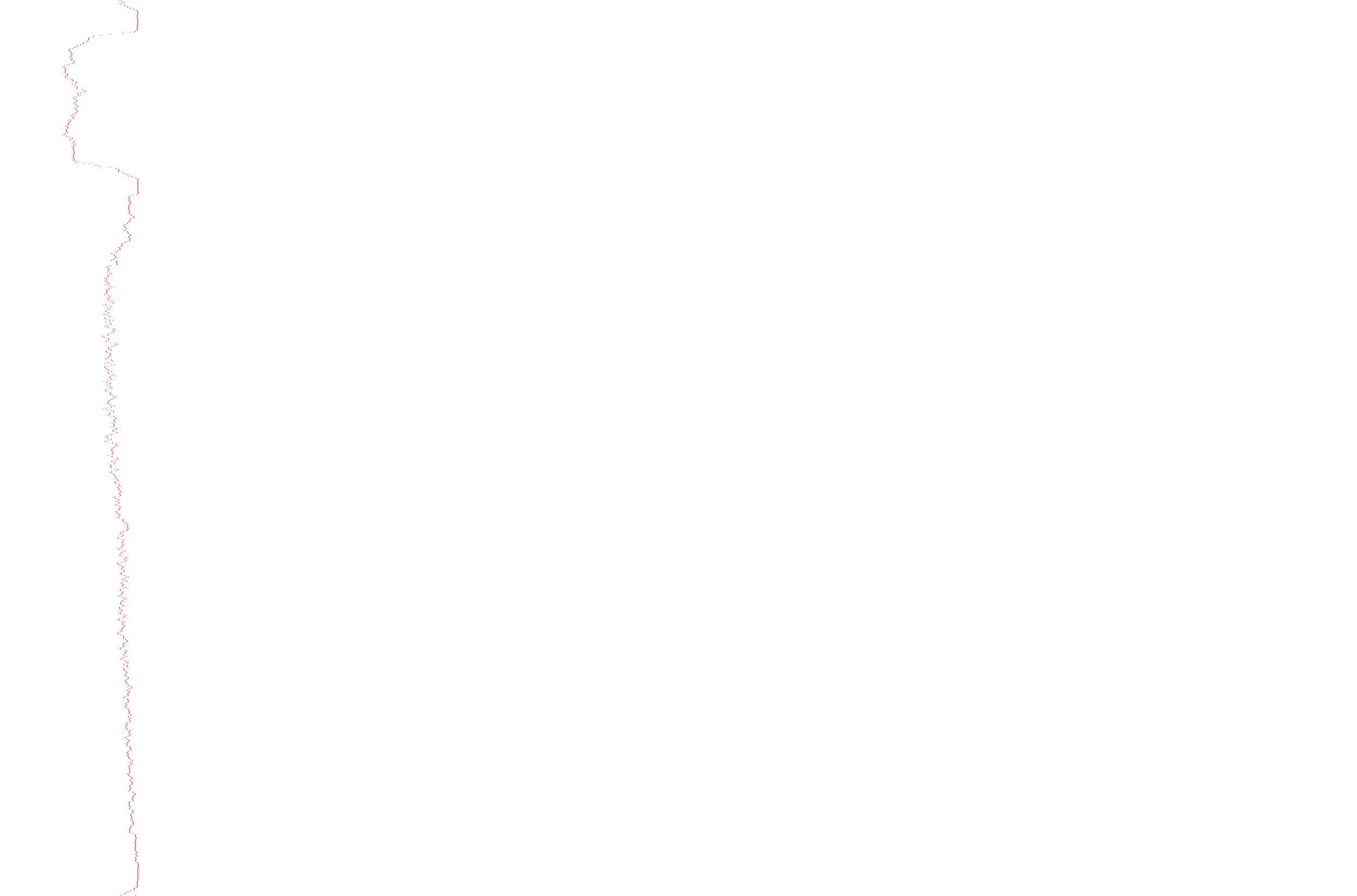 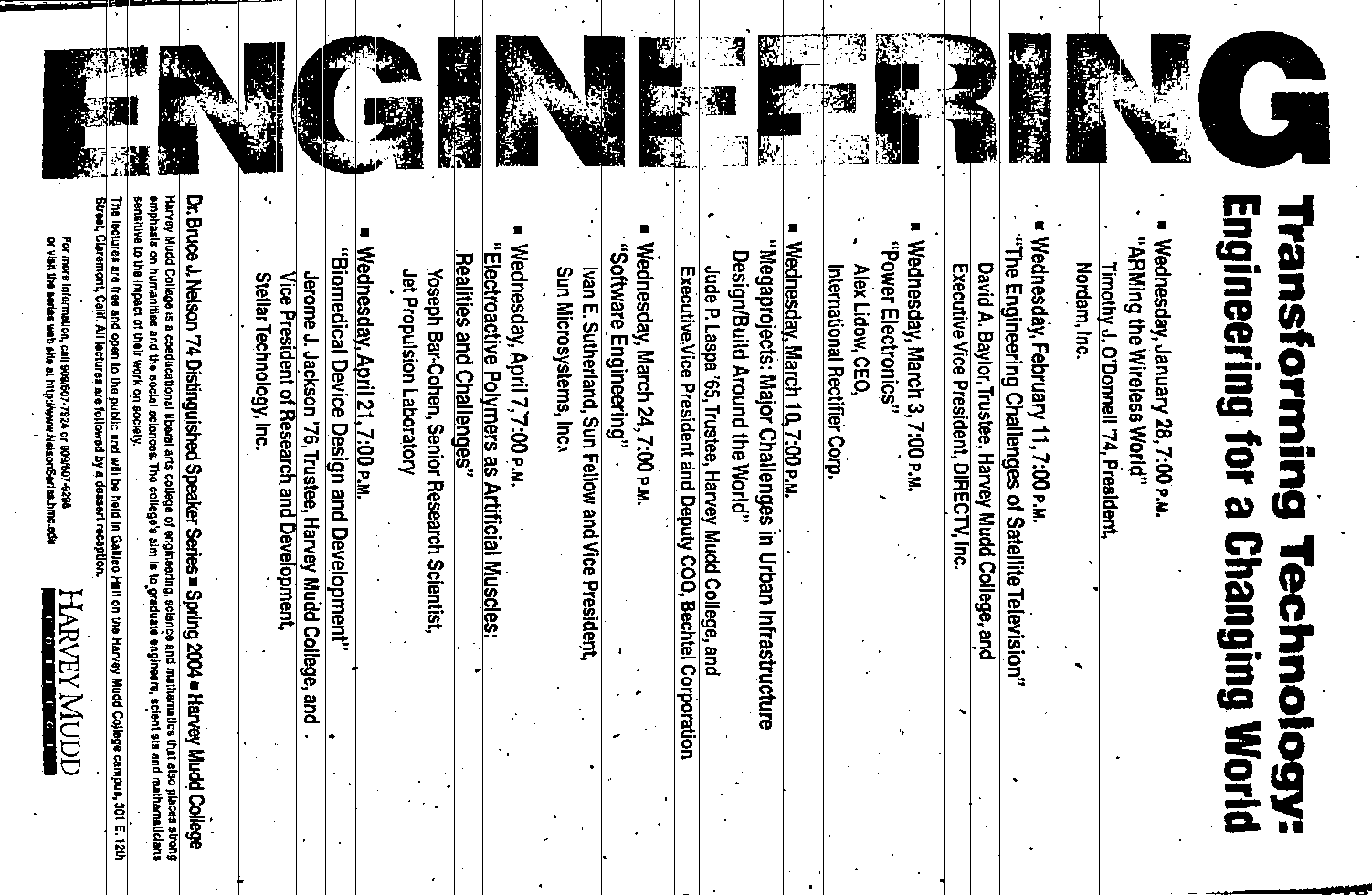 few peaks == few text lines
Right-side up?
It's all bits!
images, text, sounds, data, …
even the string 'forty*two' is represented as a sequence of bits…
'forty*two'
011001100110111101110010011101000111100100101010011101000111011101101111
9 ASCII characters
8 bits each
9*8  == 72 bits total
All computation boils down to manipulating bits!
In a computer, each bit is represented as a voltage (1 is +5v  and  0 is 0v)
Computation is simply the deliberate combination of those voltages!
(1) set input voltages
101010
42
ADDER circuit
But what's this green thing?
9
001001
In a computer, each bit is represented as a voltage (1 is +5v  and  0 is 0v)
Computation is simply the deliberate combination of those voltages!
(1) set input voltages
101010
42
(2) perform computation
ADDER circuit
But what's this green thing?
110011
9
001001
In a computer, each bit is represented as a voltage (1 is +5v  and  0 is 0v)
Computation is simply the deliberate combination of those voltages!
(1) set input voltages
101010
42
(2) perform computation
ADDER circuit
51
But what's this green thing?
110011
(3) read output voltages
9
001001
Richard Feynman: "Computation is just a physics experiment that always works!"
All computation
is simply functions of bits
binary inputs A and B
output, A+B
00
00
000
00
01
001
This week: you'll build this in Python.
00
10
010
00
11
011
01
00
001
01
01
010
01
10
011
bitwise
addition function
01
11
100
10
00
010
10
01
011
10
10
100
10
11
101
11
00
011
addB
11
01
100
11
10
101
11
11
110
Next week: you'll design this with wires.
A
B
is circuit addition!
Adding strings?
is syntactic addition!
S
T
'31'
'31'
'11'
S
'11'
T
def add10(S,T):
    """ adds the *strings* S and T 
        as decimal numbers 
    """
    if len(S) == 0: return T
    if len(T) == 0: return S 
    eS = S[-1]
    eT = T[-1]
    if eS == '0' and eT == '1': return  add10(S[:-1],T[:-1]) + '1'
    if eS == '1' and eT == '1': return  add10(S[:-1],T[:-1]) + '2'
    if eS == '2' and eT == '1': return  add10(S[:-1],T[:-1]) + '3'
    if eS == '3' and eT == '1': return  add10(S[:-1],T[:-1]) + '4'
    # Lots more rules - how many in all?
eS ~ the "end of S"
eT ~ the "end of T"
Notice that this code doesn't "understand" addition at all!
Carrying on…
hw4:    addB
S
T
'23'
'23'
'19'
S
'19'
T
def add10(S,T):
    """ adds the *strings* S and T 
        as decimal numbers 
    """
    if len(S) == 0: return T
    if len(T) == 0: return S 
    eS = S[-1]
    eT = T[-1]
    if eS == '0' and eT == '1': return  add10(S[:-1],T[:-1]) + '1'
    if eS == '1' and eT == '1': return  add10(S[:-1],T[:-1]) + '2'
    if eS == '2' and eT == '1': return  add10(S[:-1],T[:-1]) + '3'
    if eS == '3' and eT == '1': return  add10(S[:-1],T[:-1]) + '4'
    # what if we have to carry to the next column?
    if eS == '3' and eT == '9':
        return
eS ~ the "end of S"
eT ~ the "end of T"
Notice that this code doesn't "understand" addition at all!
Carrying on…
hw4:    addB
S
T
'23'
'23'
'19'
S
'19'
T
def add10(S,T):
    """ adds the *strings* S and T 
        as decimal numbers 
    """
    if len(S) == 0: return T
    if len(T) == 0: return S 
    eS = S[-1]
    eT = T[-1]
    if eS == '0' and eT == '1': return  add10(S[:-1],T[:-1]) + '1'
    if eS == '1' and eT == '1': return  add10(S[:-1],T[:-1]) + '2'
    if eS == '2' and eT == '1': return  add10(S[:-1],T[:-1]) + '3'
    if eS == '3' and eT == '1': return  add10(S[:-1],T[:-1]) + '4'
    # what if we have to carry to the next column?
    if eS == '3' and eT == '9':
        return
eS ~ the "end of S"
eT ~ the "end of T"
Notice that this code doesn't "understand" addition at all!
is circuit addition!
Adding strings?
is syntactic addition!
syntactic  ~ meaning-free
Multiplying by machine:
is circuit multiplying!
is syntactic multiplying!
Doing anything by machine…
is circuit interaction!
is syntactic interaction!
means it can be done purely via surface syntax, which means it can be done without thinking…
[Speaker Notes: meaning-free vs meaningless]
Our building blocks:   logic gates
AND outputs 1 only if ALL inputs are 1
OR outputs 1 if ANY input is 1
NOT reverses its input
AND
OR
NOT
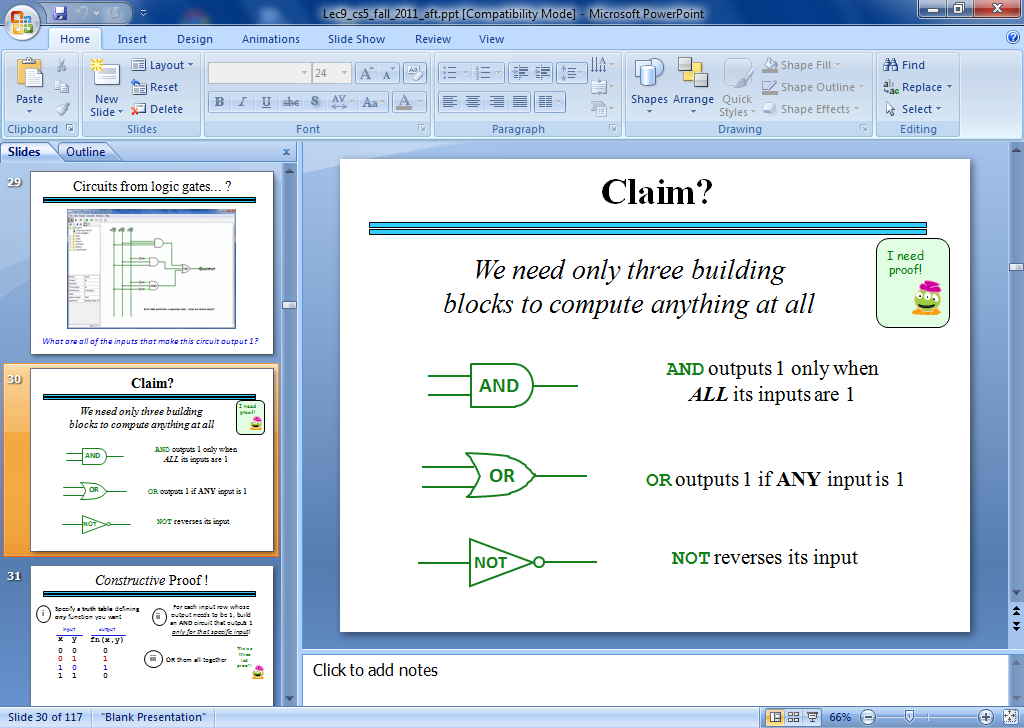 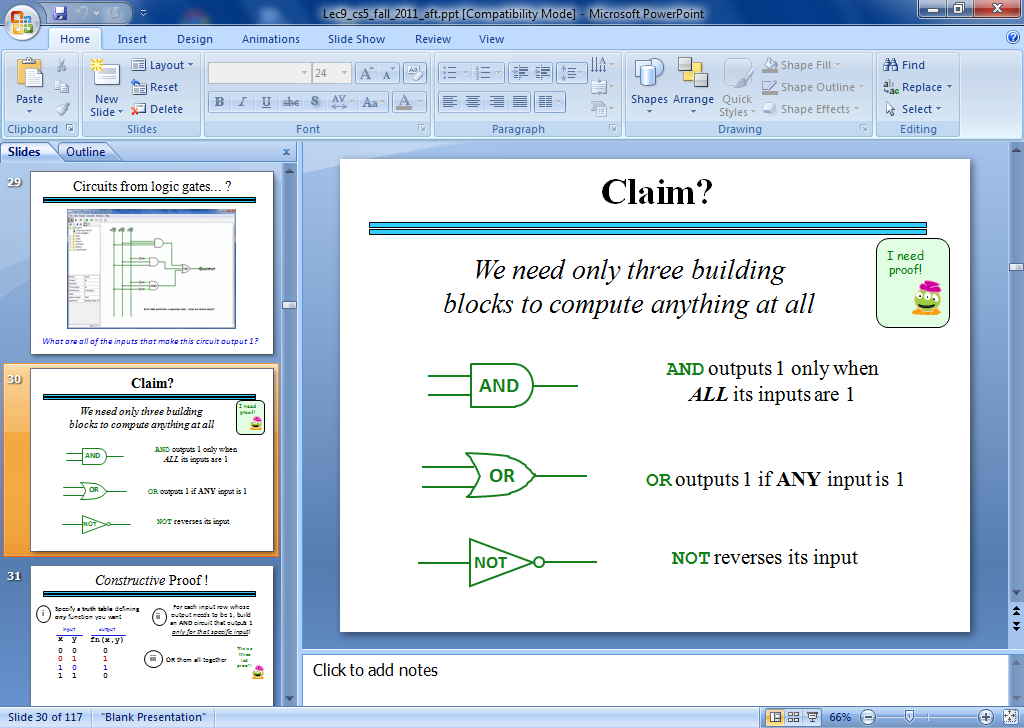 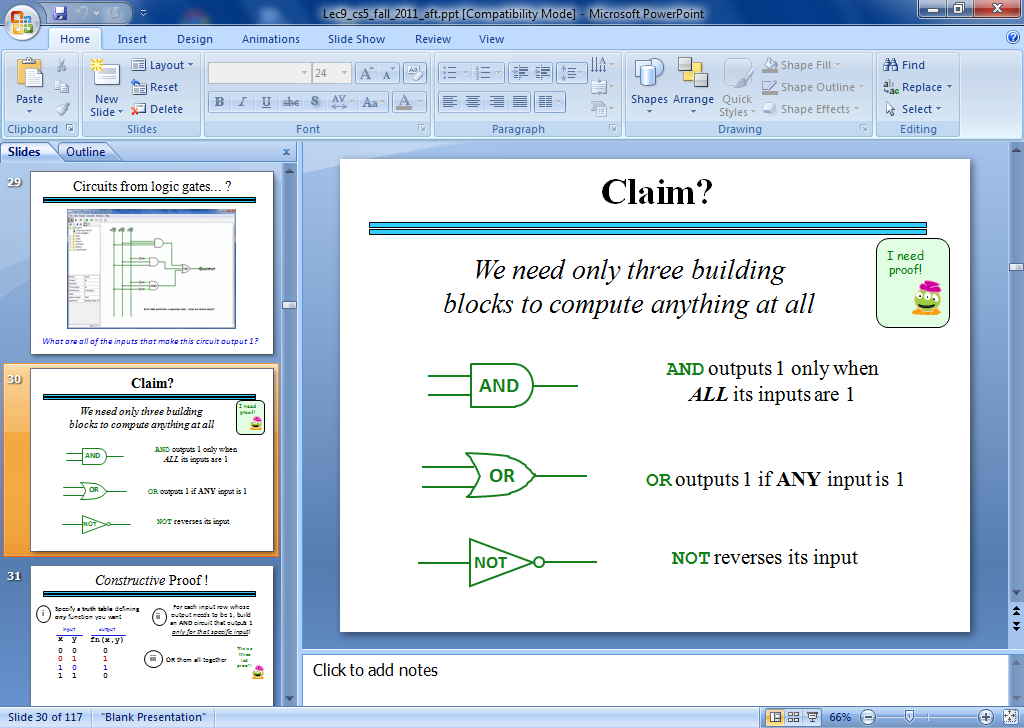 These circuits are physical functions of bits…
… and all mathematical functions can be built from them!
from circuit design…
next  2 weeks
…to a full computer!
Have an outst        ing and f       tuitous week(end)!
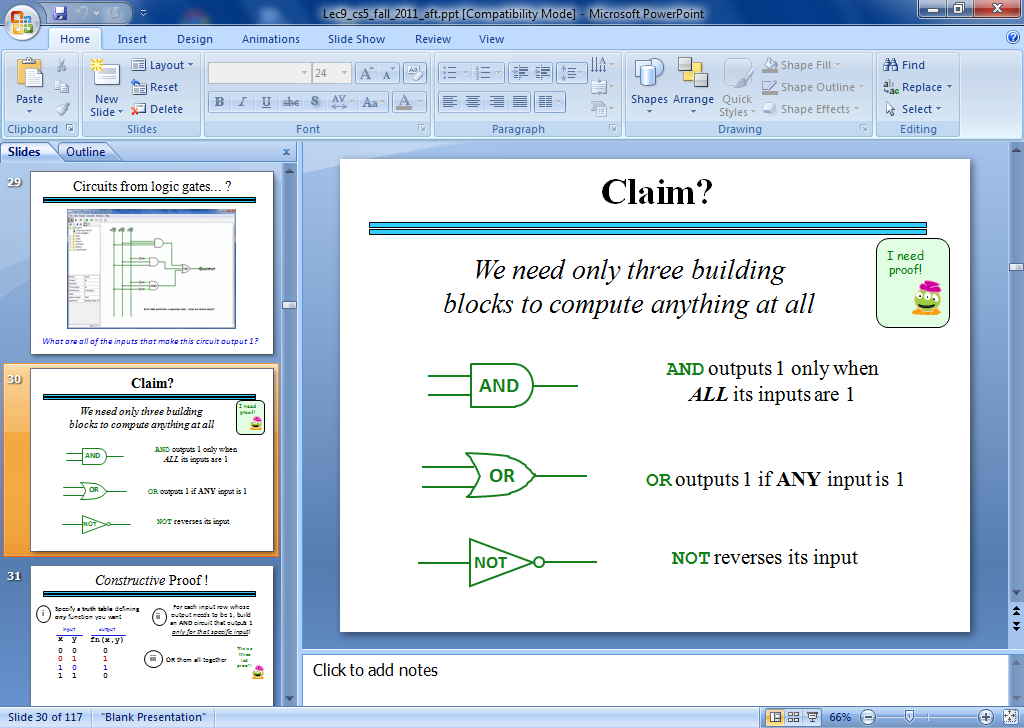 Why            ?!
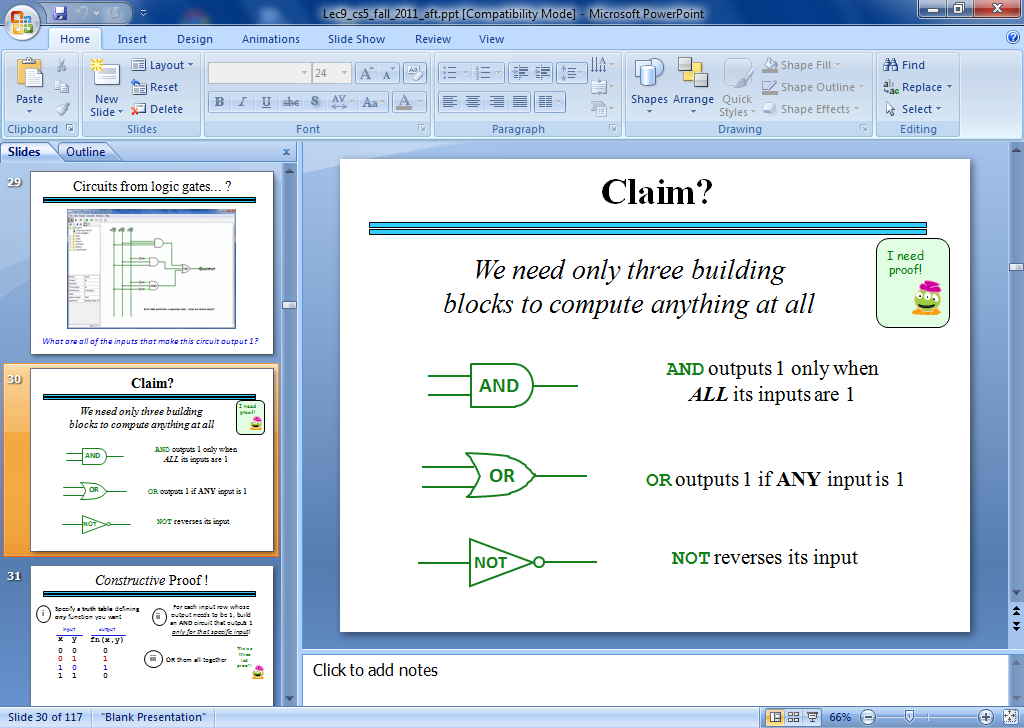 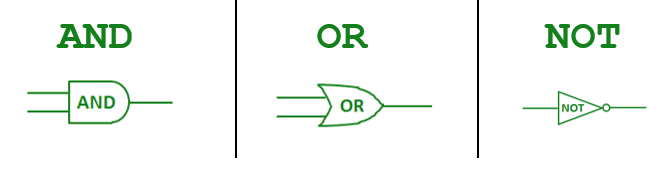 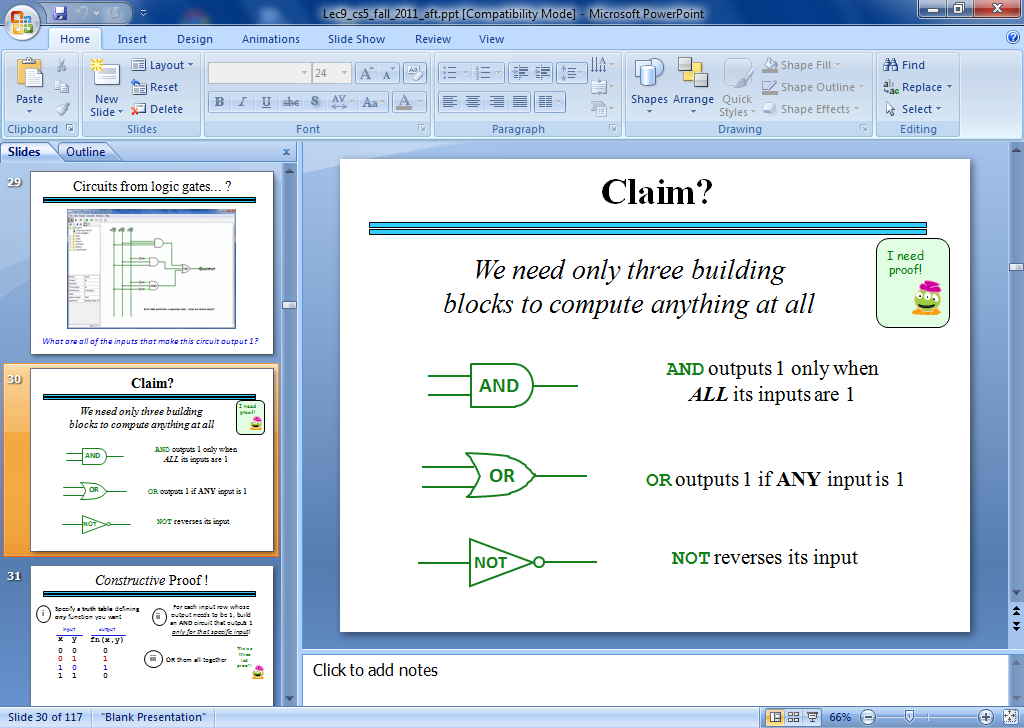 AND
drill sergeant metaphor?
straight-backed; everything must be True
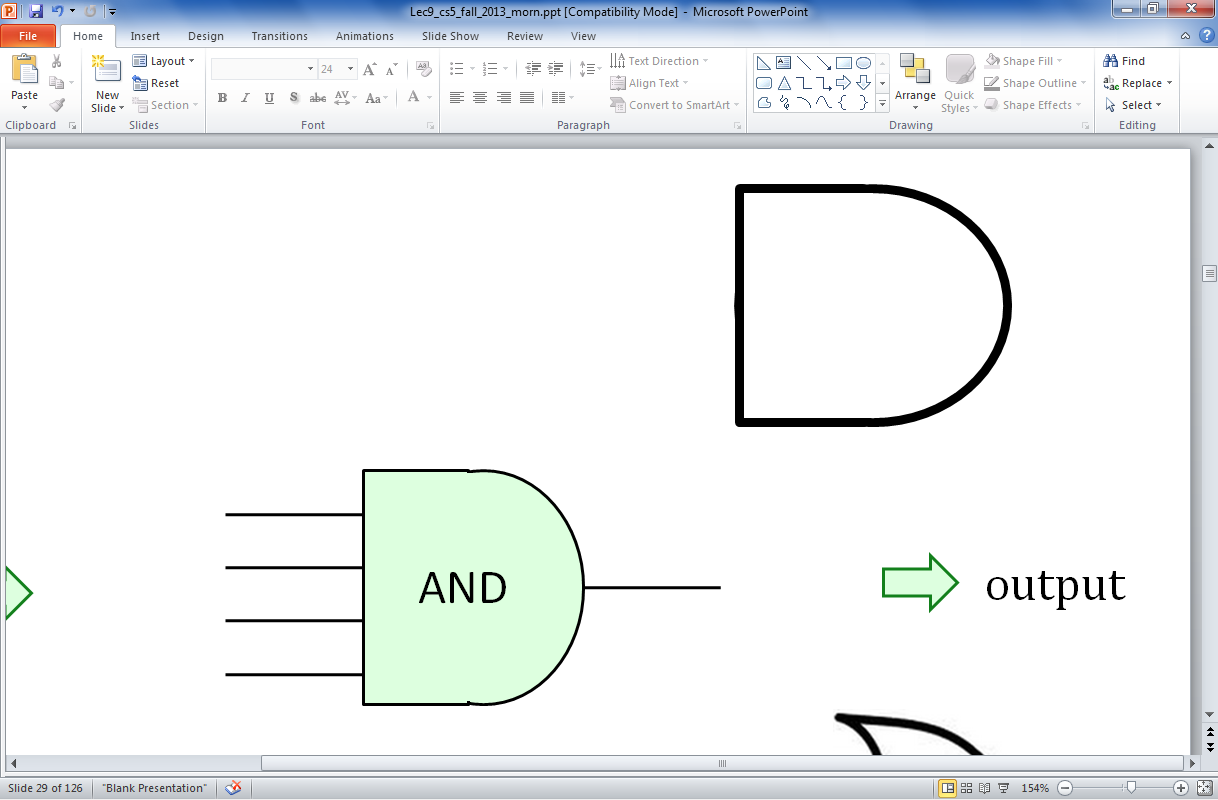 output
AND
inputs
AND  outputs 1 when ALL inputs are 1
otherwise it outputs 0
AND
straight-backed; everything must be True to output True
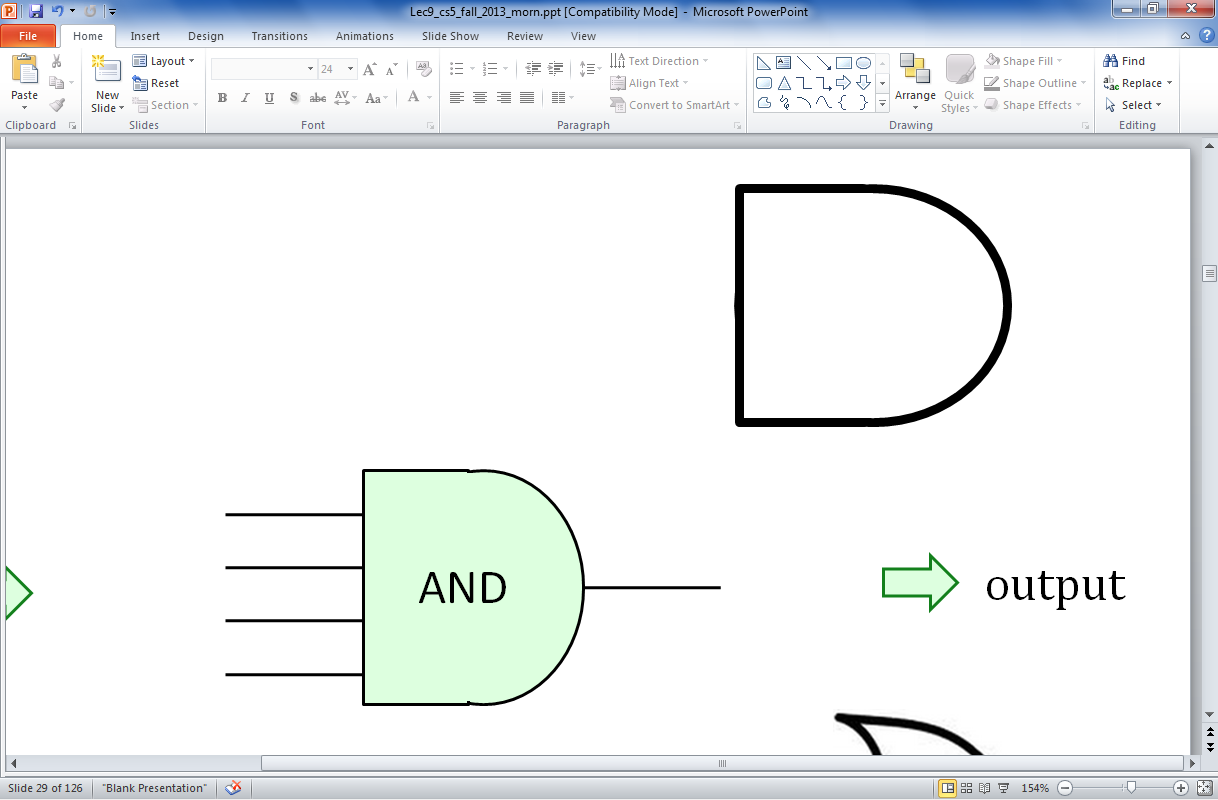 x
output
AND
inputs
output
y
input
output
x
y
AND(x,y)
AND's function:
0
0
0
0
1
0
"Truth table"
1
0
0
1
1
1
AND
straight-backed; everything must be True to output True
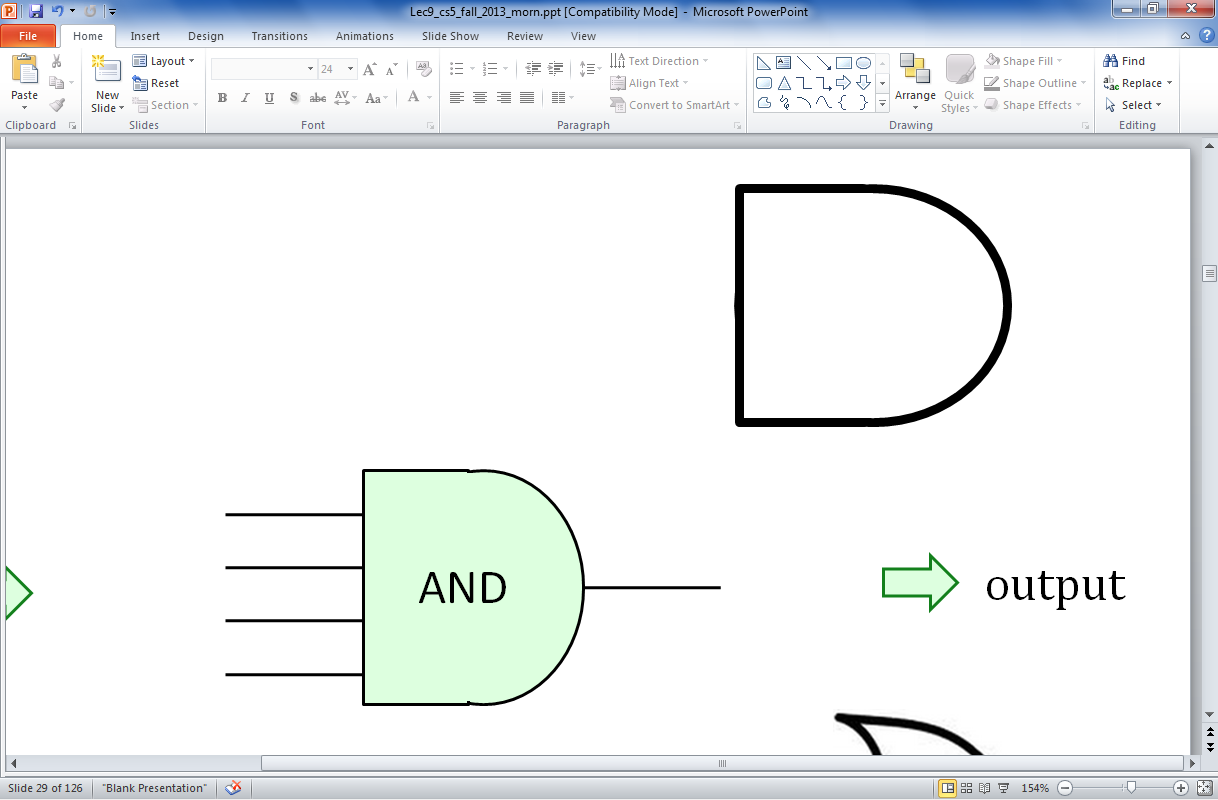 output
AND
inputs
How many different input combinations yield an output of 0 here?
AND  outputs 1 when ALL inputs are 1
otherwise it outputs 0
AND
is a physical function of bits!
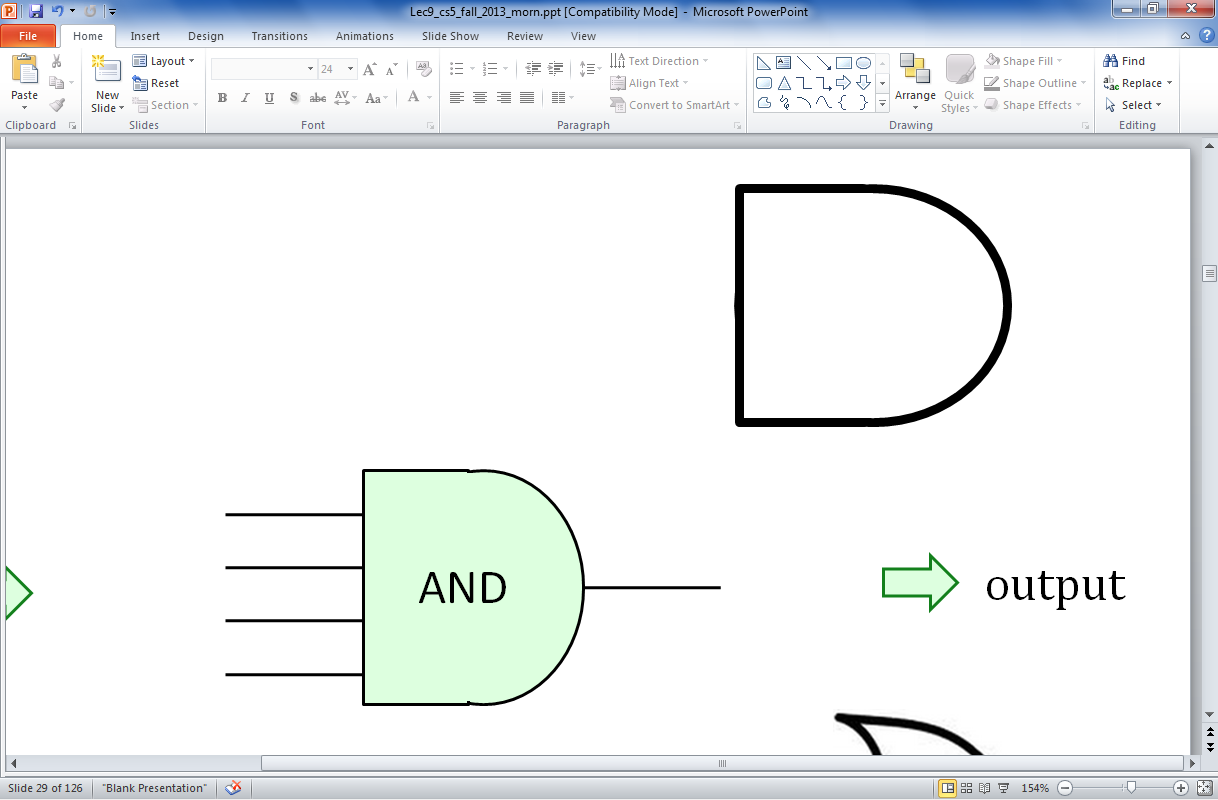 x
y
output
AND
inputs
z
output
w
input
output
x
y
w
z
AND(xyzw)
AND's function:
0
0
0
0
0
0
0
0
1
0
fifteen 0s
0
…12 more rows not shown…
1
1
0
1
0
1
1
1
1
1
one 1
OR
camp counselor metaphor?
easy-going: if anything is OK, everything's OK
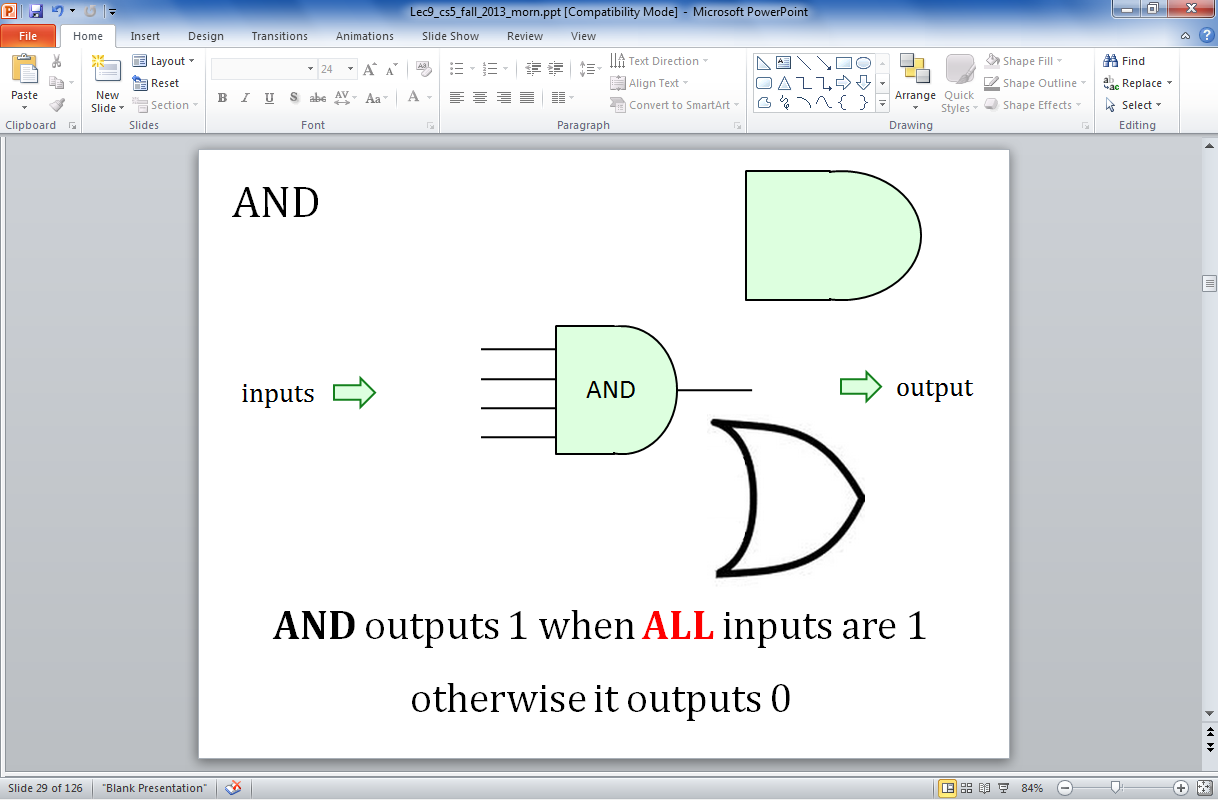 output
OR
inputs
OR  outputs 1 when ANY input is 1
It outputs 0 only if all inputs are 0.
OR
easy-going: if anything is True, the output is True
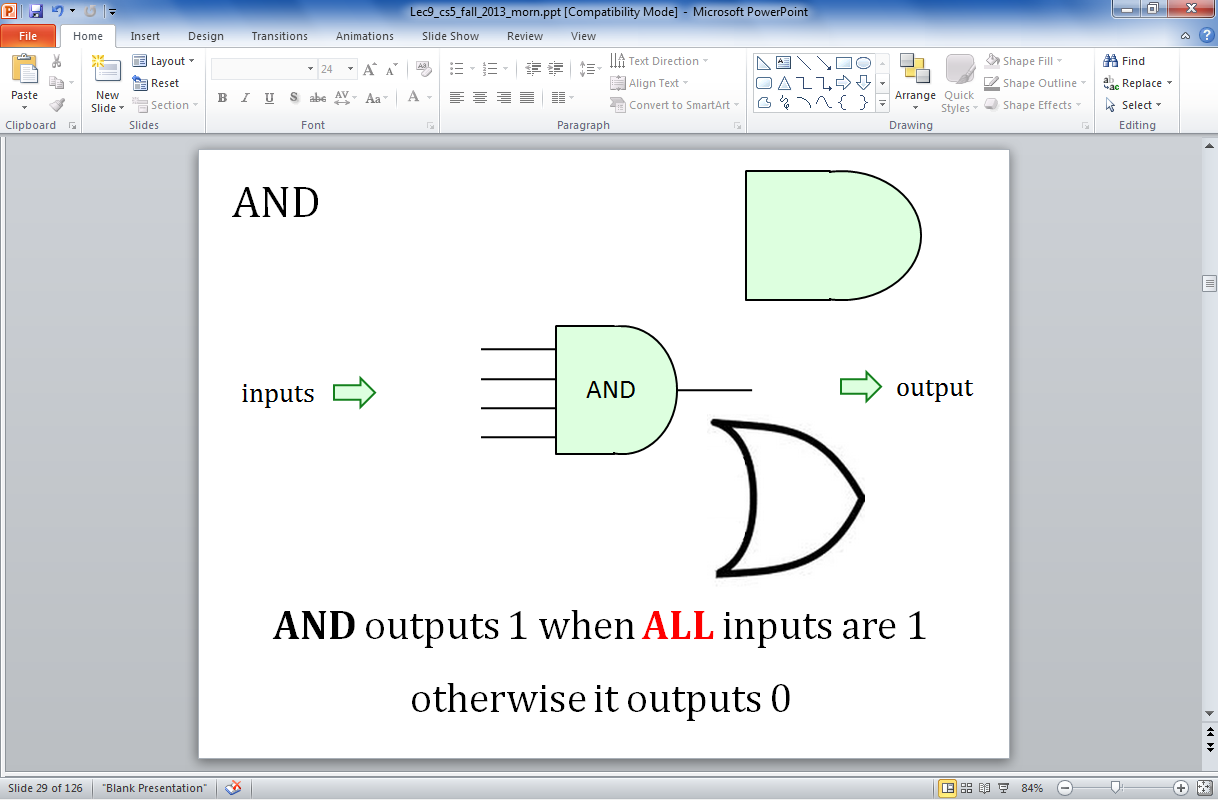 x
output
OR
inputs
output
y
input
output
x
y
OR(x,y)
OR's function:
0
0
0
0
1
1
1
0
1
1
1
1
OR
easy-going: if anything is OK, everything's OK
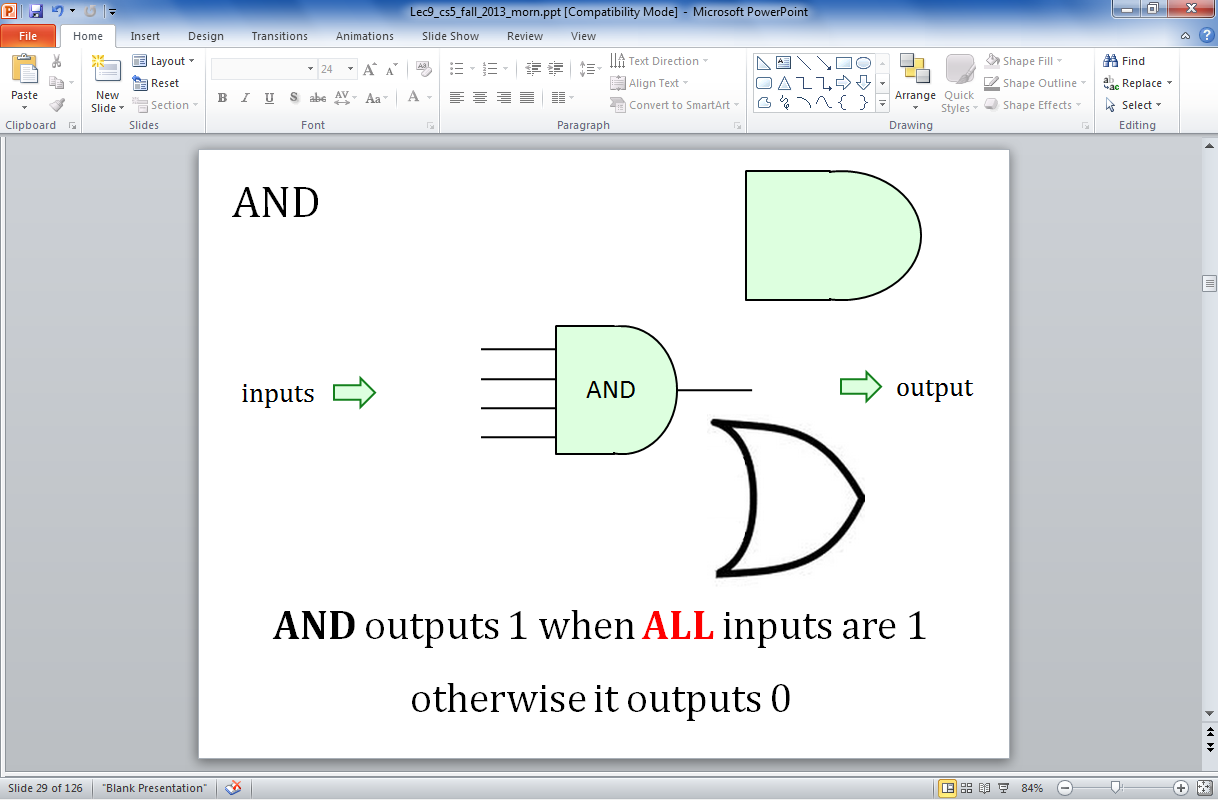 output
OR
inputs
How many different 4-input combinations yield an output of 1?
OR  outputs 1 when ANY input is 1
It outputs 0 only if all inputs are 0.
OR
easy-going: if anything is OK, everything's OK
x
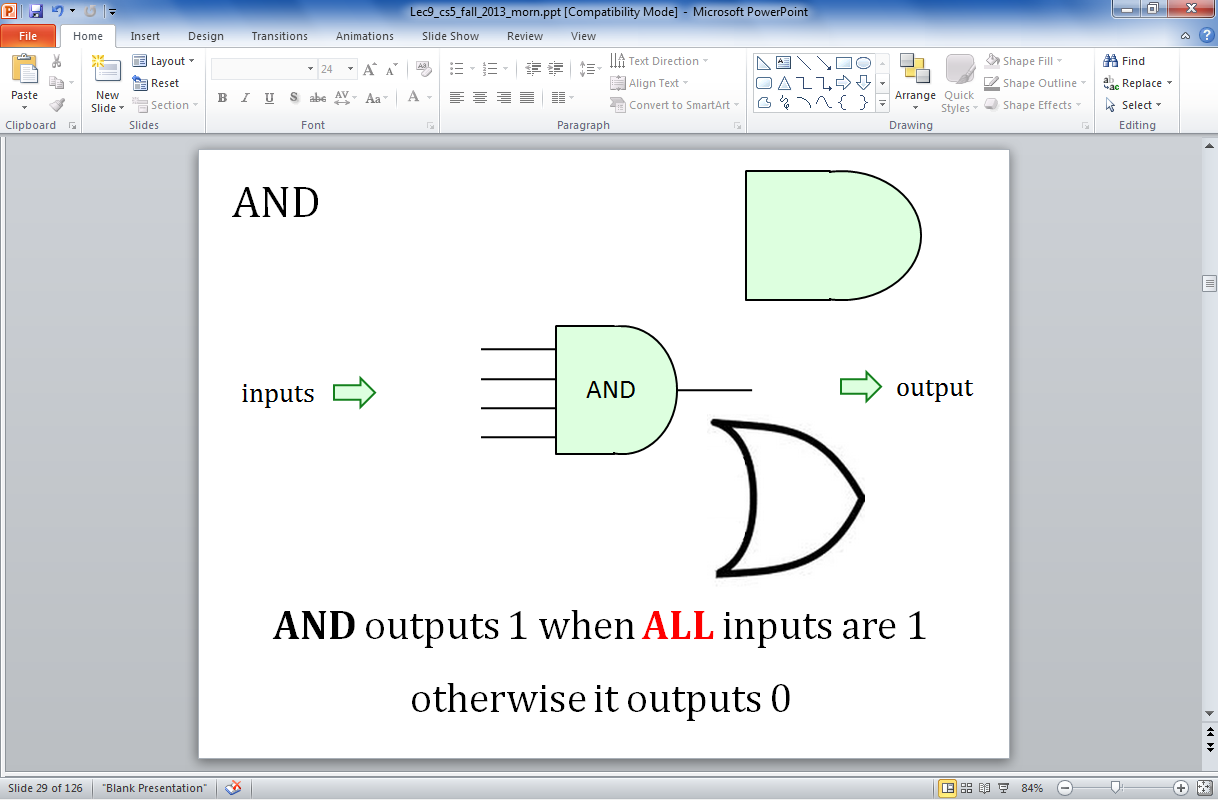 y
output
OR
inputs
z
output
w
input
output
x
y
w
z
OR(xyzw)
OR's function:
0
0
0
0
0
one 0
0
0
1
1
0
1
…12 more rows not shown…
fifteen 1s
1
1
0
1
1
1
1
1
1
1
NOT
"NOT bubble" (optional – or the only thing needed!)
output
NOT
x
inputs
NOT's function:
output
input
x
NOT(x)
1
0
one 1
0
1
one 0
Our building blocks:   logic gates
input
output
input
output
x
y
x
y
AND(x,y)
OR(x,y)
input
output
x
NOT(x)
0
0
0
0
0
0
1
0
1
0
0
0
1
1
0
1
1
0
0
1
0
1
1
1
1
1
1
1
AND outputs 1 only if ALL inputs are 1
OR outputs 1 if ANY input is 1
NOT reverses its input
AND
OR
NOT
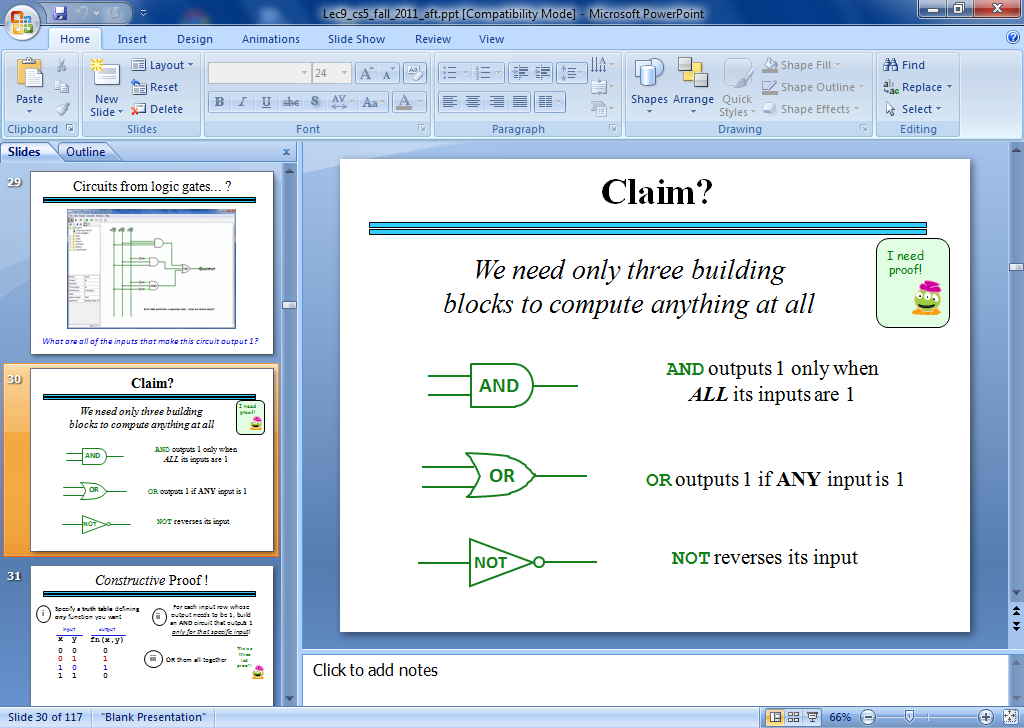 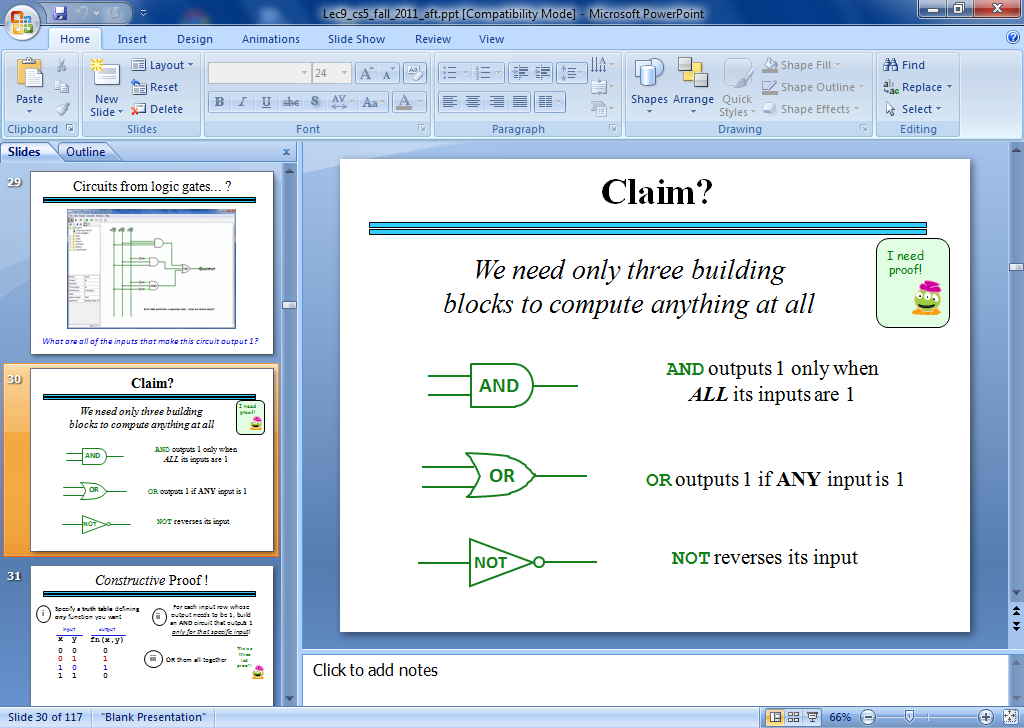 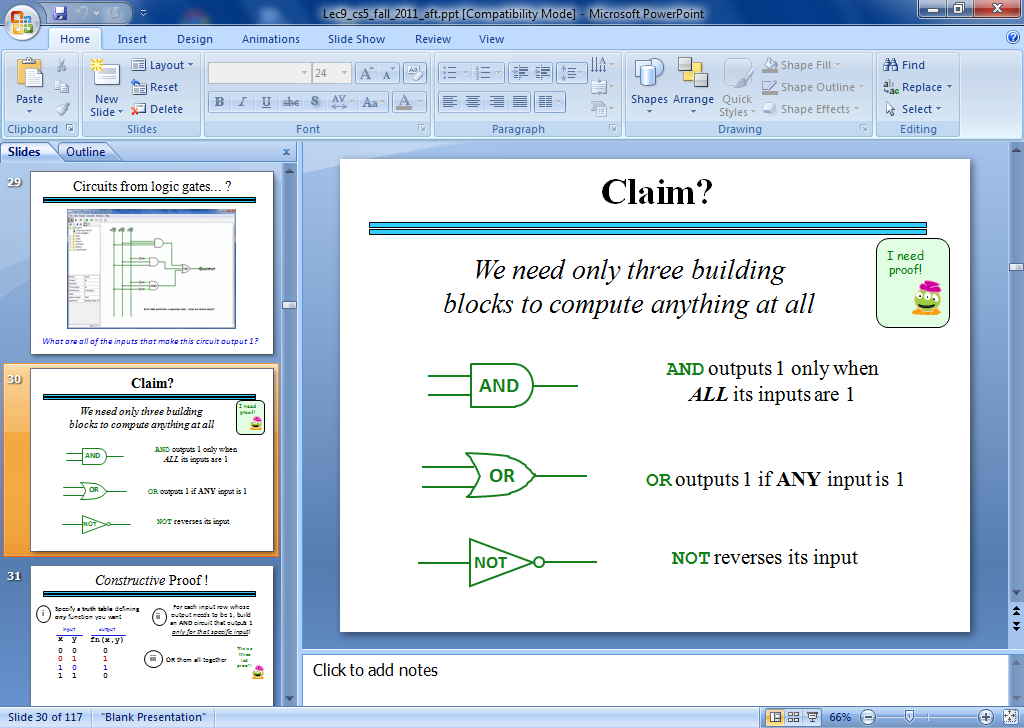 Claim !?
We need only these three building blocks to compute anything at all
I need proof!
AND outputs 1 iff ALL its inputs are 1
AND
OR outputs 1 iff ANY input is 1
OR
NOT
NOT reverses its input
From gates to circuits...
What inputs make this circuit output 1?
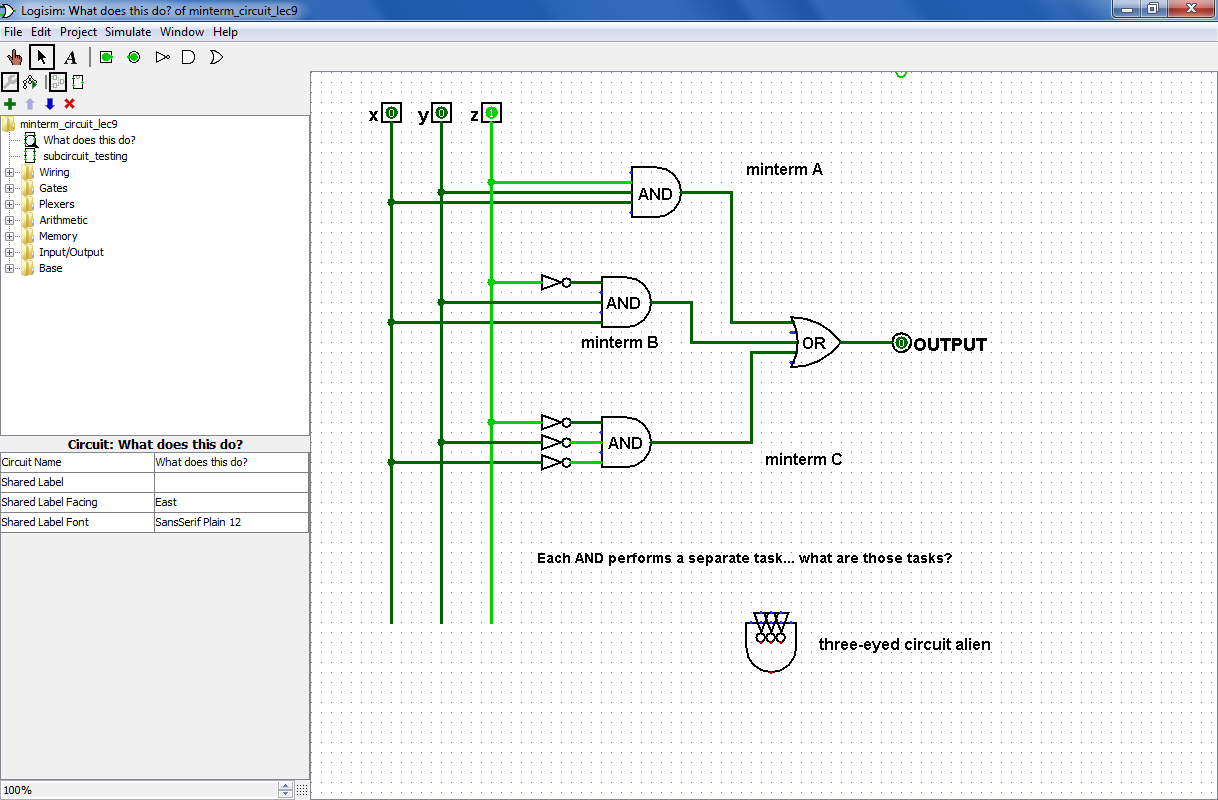 Logisim
What inputs make this circuit output 0?
Quiz
Fill in the function values for this circuit (the truth table)
Name(s) ___________________________________
Each input x, y, and z can independently be 0 or 1, for 8 total input possibilities:
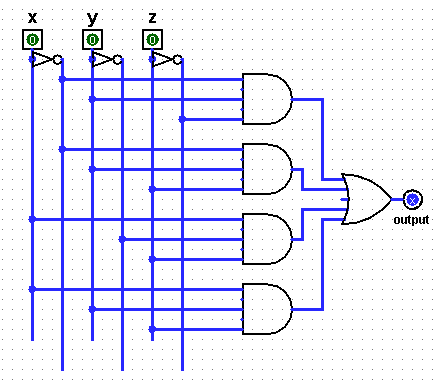 circuit
inputs
output
x
y
z
A
0
0
0
0
0
1
0
1
0
B
0
1
1
1
0
0
1
0
1
C
1
1
0
1
1
1
1
D
Each output is 0 or 1
(1) This circuit uses 9 logic gates – how many of each?    AND ___       OR ___       NOT ___
(2) Follow the inputs of  x=1, y=1, z=1 and see why the overall output is 1 ...  (already labeled)
(3) For each of the 8 possible inputs, write the circuit output in the truth table.    What f'n is it?
(4) This circuit uses 9 logic gates – could it use fewer?     If so, how?!       If not, how do you know?!
Quiz
Fill in the function values for this circuit (the truth table)
Try this on the back page first…
Each input x, y, and z can independently be 0 or 1, for 8 total input possibilities:
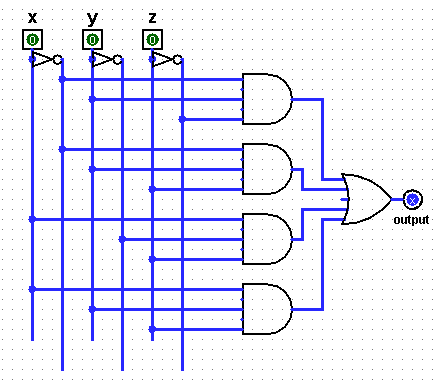 circuit
inputs
output
x
y
z
A
0
0
0
0
0
1
0
1
0
B
0
1
1
1
0
0
1
0
1
C
1
1
0
1
1
1
1
D
Each output is 0 or 1
(1) This circuit uses 9 logic gates – how many of each?    AND ___       OR ___       NOT ___
(2) Follow the inputs of  x=1, y=1, z=1 and see why the overall output is 1 ...  (already labeled)
(3) For each of the 8 possible inputs, write the circuit output in the truth table.    What f'n is it?
(4) This circuit uses 9 logic gates – could it use fewer?     If so, how?!       If not, how do you know?!
Any more recent stories of bit-overflow?
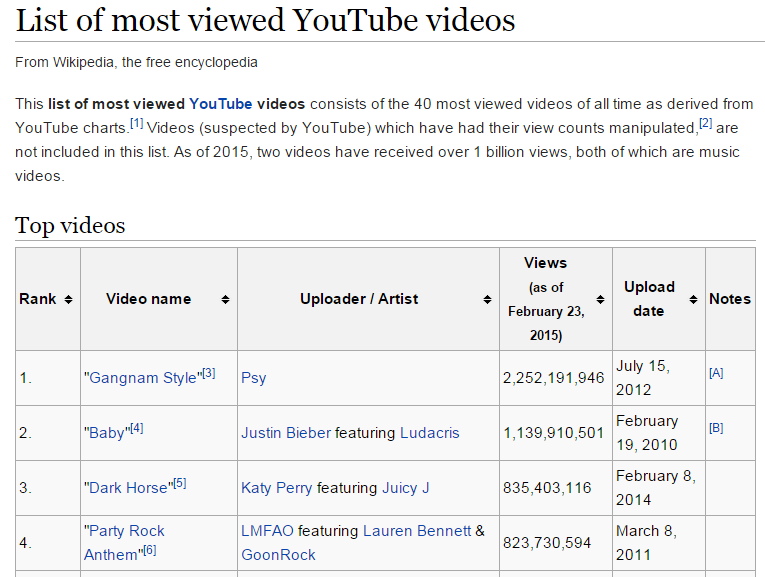 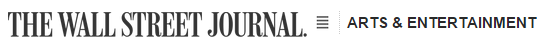 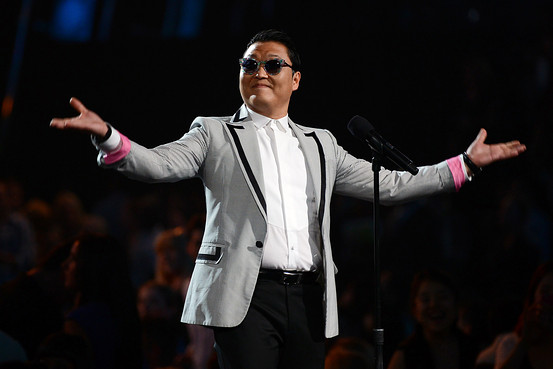 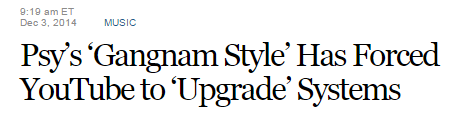 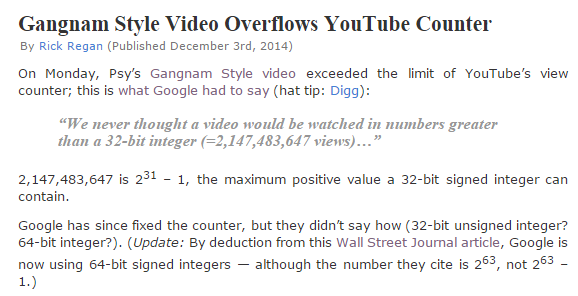 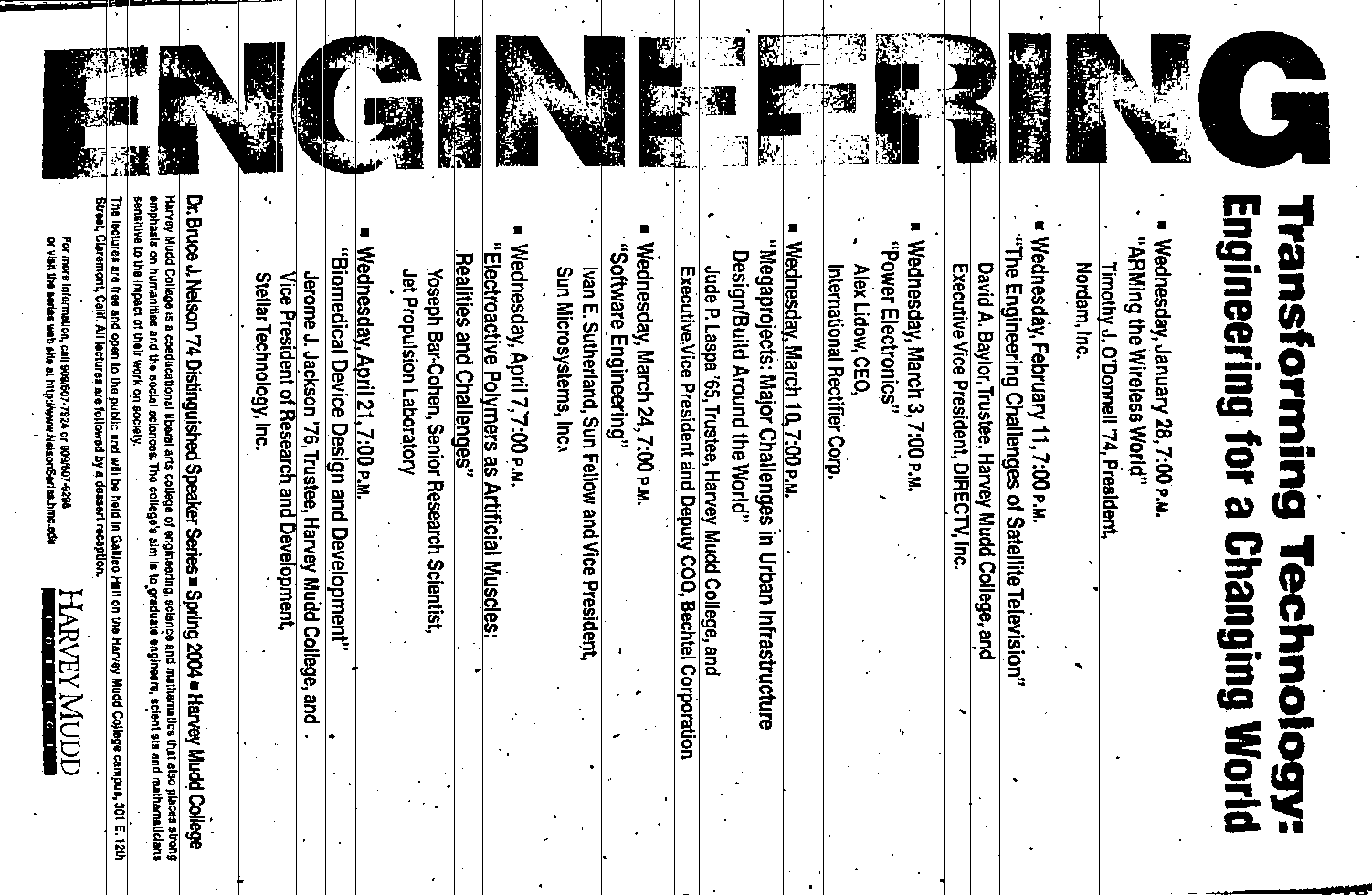 binary image ~ ready for compression
Bit-matching Quiz!
Suppose that a '1' represents a black pixel and a '0' represents a white pixel
B/W images:
[Speaker Notes: This algorithm for multiplying two numbers was evidently widely used by peasants in Russia into the 19th century and is evidently still used in some parts of Russia!

The algorithm goes like this:  Write down the two numbers side-by-side.  In this case, 21 and 6.  Then divide 21 by 2 (rounding down) and multiply 6 by 2.  Repeat this process until the number in the left column becomes 1.  Then, highlight those rows in which the first number is odd.  In those rows, collect all the number in the second column and add them up.  That’s the desired product!]
Thinking about bits...
Matching Quiz
Is everything bits?
No, but everything represented on a computer is!
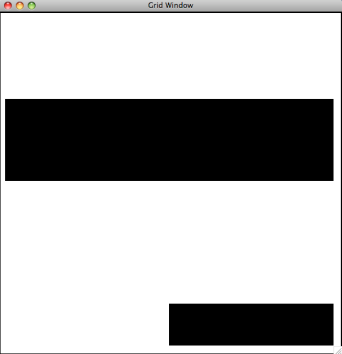 [Speaker Notes: This algorithm for multiplying two numbers was evidently widely used by peasants in Russia into the 19th century and is evidently still used in some parts of Russia!

The algorithm goes like this:  Write down the two numbers side-by-side.  In this case, 21 and 6.  Then divide 21 by 2 (rounding down) and multiply 6 by 2.  Repeat this process until the number in the left column becomes 1.  Then, highlight those rows in which the first number is odd.  In those rows, collect all the number in the second column and add them up.  That’s the desired product!]
How high can we count…?
1 bit
1
with
2 bits
11
3 bits
111
4 bits
1111
7 bits
1111111
8 bits
11111111
32 bits
I can see some patterns here –with one eye closed!
31 bits
Yes! More recent  bit-overcounting?
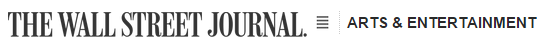 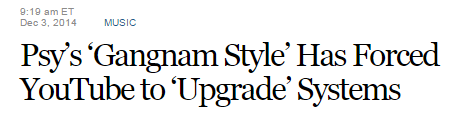 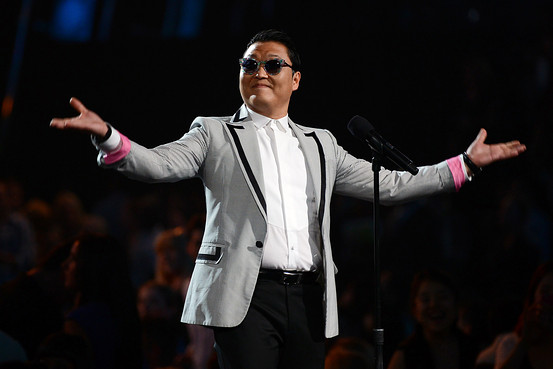 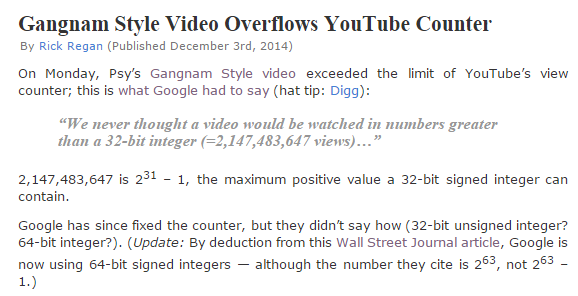 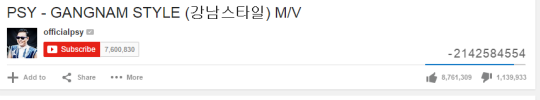 More recent  bit-overcounting?
More recent  bit-overcounting?
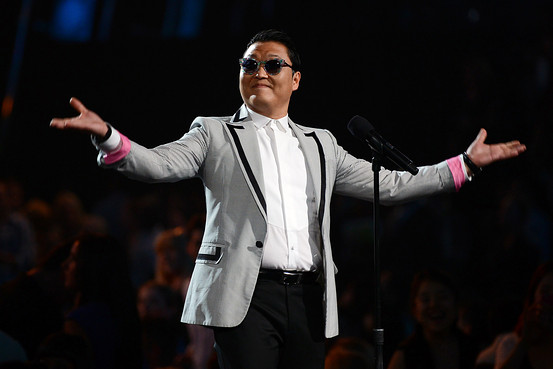 Yes! More recent  bit-overcounting?
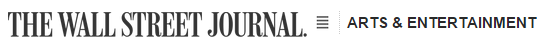 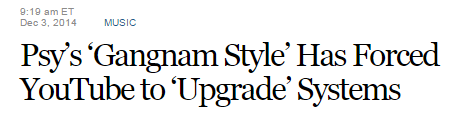 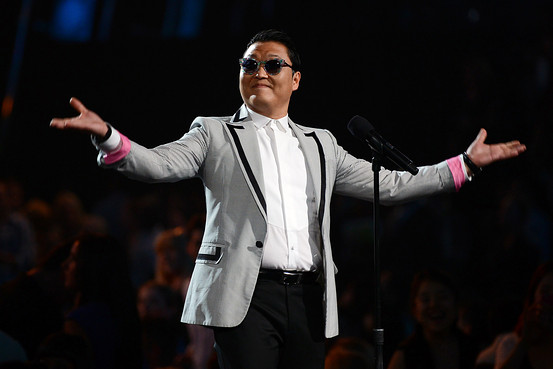 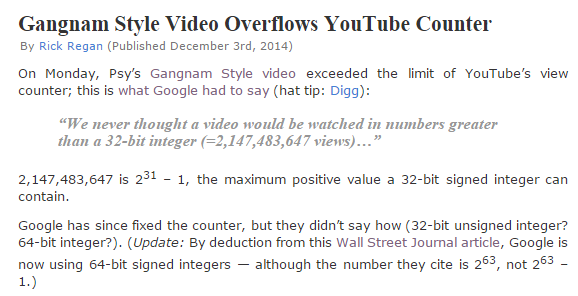 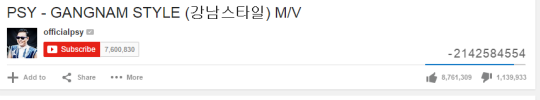 Yes! More recent  bit-overcounting?
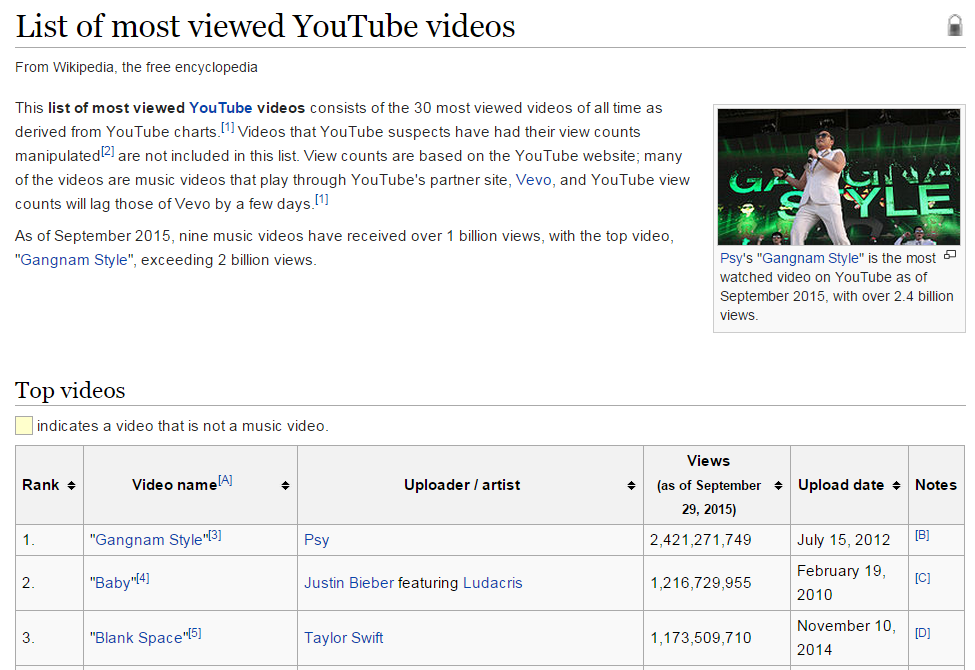 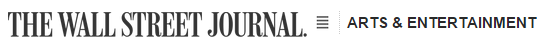 only briefly, of course...
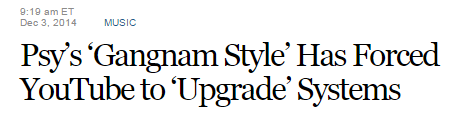 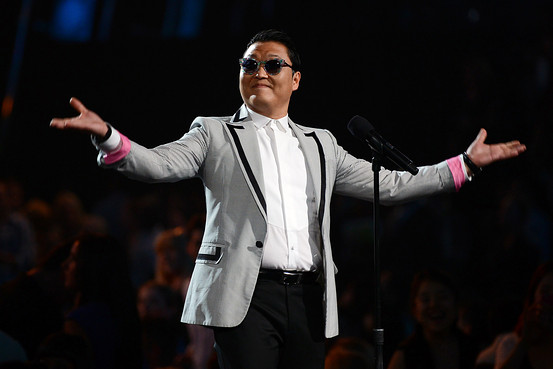 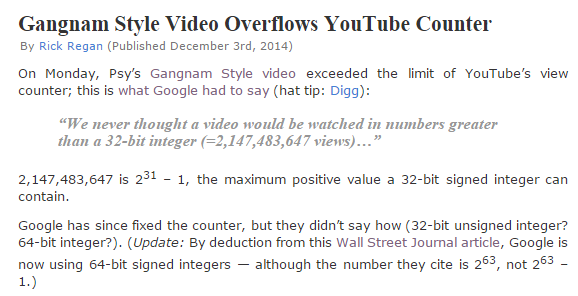 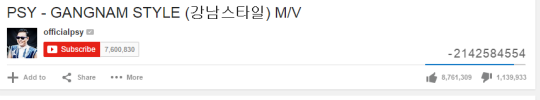 Carrying on…
hw4:    addB
S
T
'23'
'19'
def add10(S,T):
    """ adds the *strings* S and T 
        as decimal numbers 
    """
    if len(S) == 0: return T
    if len(T) == 0: return S 
    eS = S[-1]
    eT = T[-1]
    if eS == '0' and eT == '1': return  add10(S[:-1],T[:-1]) + '1'
    if eS == '1' and eT == '1': return  add10(S[:-1],T[:-1]) + '2'
    if eS == '2' and eT == '1': return  add10(S[:-1],T[:-1]) + '3'
    if eS == '3' and eT == '1': return  add10(S[:-1],T[:-1]) + '4'
    # what if we have to carry to the next column?
    if eS == '3' and eT == '9':
        return
eS ~ the "end of S"
eT ~ the "end of T"
Hw4:  lossless image compression
00000000
 00000000
 11111111
 11111111
 00000000
 00000000
 00000000
 00001111
0 is the first digit
1 is the next digit
0 is the next digit
1 is the final digit
There are 28
There are 4
There are 16 of them.
Again, there are 16 of them.
0100001100000111001100
0100001100000111001100
One possible idea:
bit #repeats
See any problems with this?
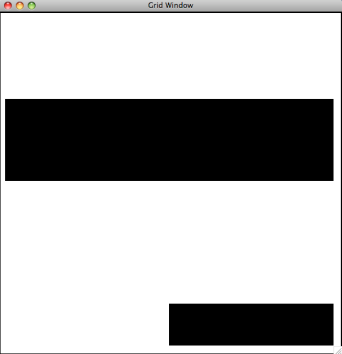 Try it!
Name(s)    _________________________________
Don't hand this in…
Examples…
Write a recursive function,  frontNum(S) 
It should return the # of times the first element of the input S appears consecutively at the start of S:
>>>  frontNum('1111010')
4
>>>  frontNum('00111000010')
2
def frontNum(S):

  if  
    return 

  elif
    return

  else:
    return
len(S)<=1:
S[0] …
shortest
longest
What are the BEST / WORST compression results you can get for an 8x8 input image (64 bits)?
EXTRA! How can you change the algorithm so that compressed images are always smaller than the originals?
shortest compressed representation
longest compressed representation
What are the BEST and the WORST compression results you can get for an 8x8 image input (64 bits)?
??
How could we improve this compression algorithm so that all compressed images are smaller than their originals ? That is, how can we make compression always work ?
Quiz
Name(s) ___________________________________
Find the outputs for these circuits
inputs
inputs
output
output
truth table
truth table
x
y
x
y
0
0
0
0
(A)
0
1
0
1
(B)
1
0
1
0
(C)
1
1
1
1
(D)
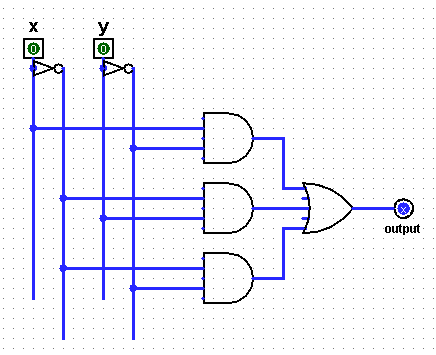 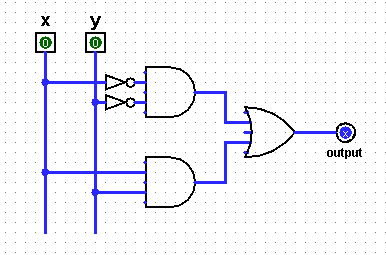 top
AND
top
AND
OR
middle
AND
OR
lower
AND
bottom AND
(1)  Which gate runs line (A) of the truth table?
(These gates have been rearranged relative to the truth-table rows they control.)
(2)  Which gate runs line (D) of the truth table?
Fill in the function values (truth table) for this circuit…
Three bits ?
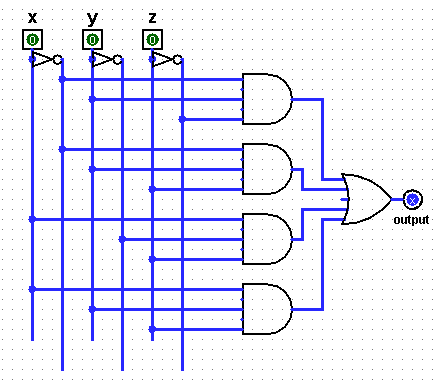 input
output
x
y
z
A
0
0
0
0
0
1
B
0
1
0
0
1
1
1
0
0
C
1
0
1
1
1
0
1
1
1
D
(1) Which truth table lines do the AND gates A, B, C, and D implement?
(2) This circuit uses 9 logic gates – could it use fewer?
(3) What property of integers (up to 7) does this circuit compute?
DIY !
Draw the upstream wires to build a circuit for the truth table at left…
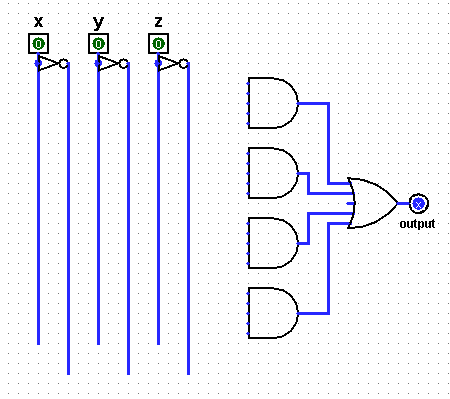 input
output
x
y
z
A
0
0
0
0
0
0
1
1
B
0
1
0
1
0
1
1
0
1
0
0
1
C
1
0
1
0
1
1
0
0
1
1
1
1
D
(*) Given a truth table, could you now design the circuit for it?
Constructive Proof !
For each input row whose output needs to be 1, build an AND circuit that outputs 1 only for that specific input!
Specify a truth table defining any function you want
i
ii
input
output
x
y
fn(x,y)
0
0
0
This is a three i'ed proof!
iii
0
1
1
OR them all together
1
0
1
1
1
0
Constructive Proof !
For each input row whose output needs to be 1, build an AND circuit that outputs 1 only for that specific input!
Specify a truth table defining any function you want
i
ii
input
output
x
y
fn(x,y)
0
0
0
iii
0
1
1
OR them all together
1
0
1
1
1
0
y
x
NOT
AND
Does this work for the red row?
Does this work for any other rows?
y
x
Constructive Proof !
For each input row whose output needs to be 1, build an AND circuit that outputs 1 only for that specific input!
Specify a truth table defining any function you want
i
ii
input
output
x
y
fn(x,y)
0
0
0
iii
0
1
1
OR them all together
1
0
1
1
1
0
How did we handle the rows outputting zero?
y
x
NOT
AND
OR
NOT
AND
y
x
Constructive Proof !
For each input row whose output needs to be 1, build an AND circuit that outputs 1 only for that specific input!
Specify a truth table defining any function you want
i
ii
input
output
x
y
fn(x,y)
This is a constructive proof that AND, OR, and NOT suffice to build any (boolean) function!
0
0
0
iii
0
1
1
OR them all together
1
0
1
1
1
0
How did we handle the rows outputting zero?
y
x
NOT
AND
OR
NOT
AND
y
x
Constructive Proof !
For each input row whose output needs to be 1, build an AND circuit that outputs 1 only for that specific input!
Specify a truth table defining any function you want
i
ii
But... ALL functions are just boolean functions: because everything is in binary!
input
output
x
y
fn(x,y)
This is a constructive proof that AND, OR, and NOT suffice to build any (boolean) function!
0
0
0
iii
0
1
1
OR them all together
1
0
1
1
1
0
How did we handle the rows outputting zero?
y
x
NOT
AND
OR
NOT
AND
y
x
Try it!
Given the truth table on the right, draw the circuit that implements it!
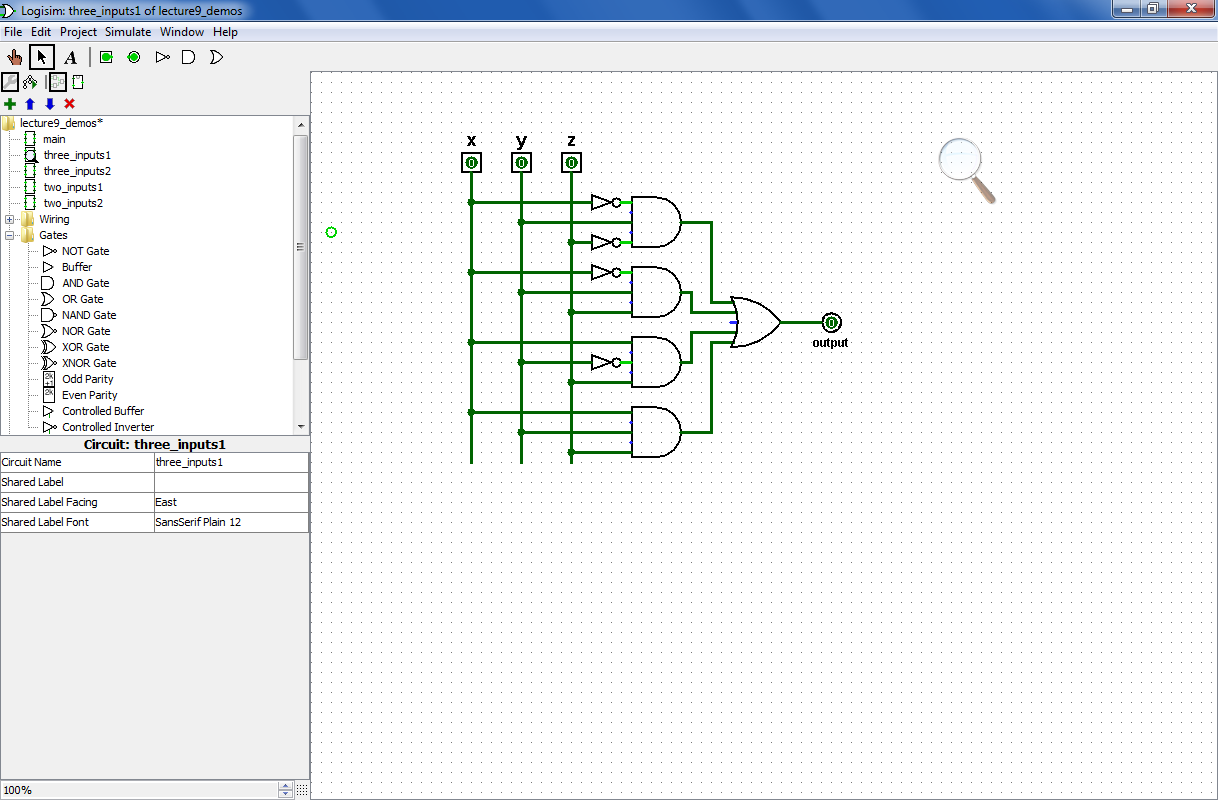 input
output
x
y
z
0
0
0
0
1
0
0
1
1
0
1
0
0
0
1
1
output
1
1
0
0
0
1
0
1
0
1
1
0
1
1
1
1
(1) Use the previous examples as a guide…
(2) Use a single OR gate beside the output…
(3) How many AND gates will be needed "upstream" of the OR gate? Which of the AND gates' inputs will need NOT gates?
Try it!
Fill in the output values for this circuit…
(truth table)
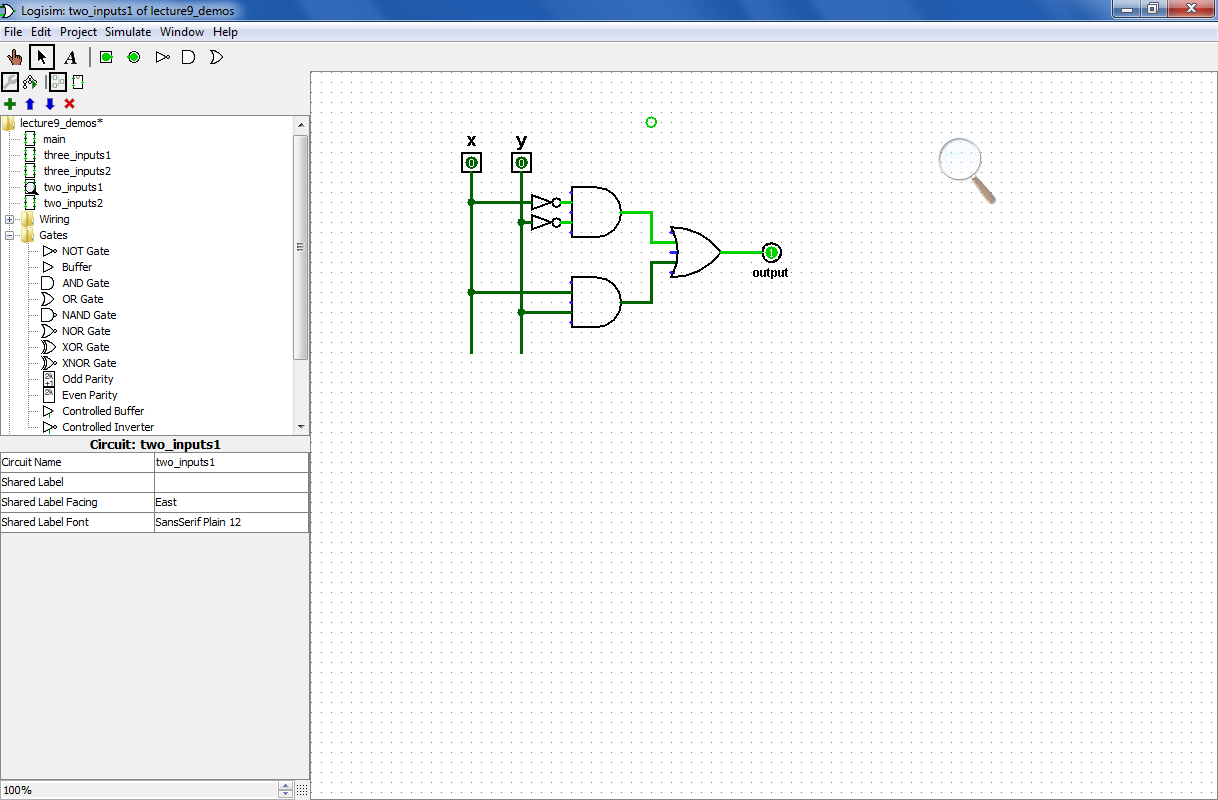 input
output
x
y
top
AND
0
0
(A)
OR
0
1
(B)
1
0
(C)
lower
AND
1
1
(D)
(1)  Which gate implements line (A) of the truth table?
Rails and NAND!This one – hand in…
(2)  Which gate implements line (D) of the truth table?
(3)  Which gates implement the other lines of the truth table?
(4)  How would the table change if the top NOT gate were removed?
Try it!
Fill in the function values (truth table) for this circuit…
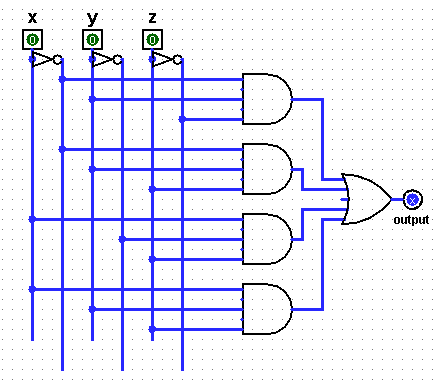 input
output
A
x
y
z
0
0
0
0
0
1
B
0
1
0
0
1
1
C
1
0
0
1
0
1
1
1
0
D
1
1
1
(1) Which truth table lines do the AND gates A,B,C,D implement?
Rails and prime and oddparity !
(2) This circuit uses 9 logic gates – could it use fewer?
(3) If the inputs are considered the bits of a three-bit integer, xyz, what property of integers does this circuit compute?
Try it!
Given the truth table on the right, draw the circuit that implements it!
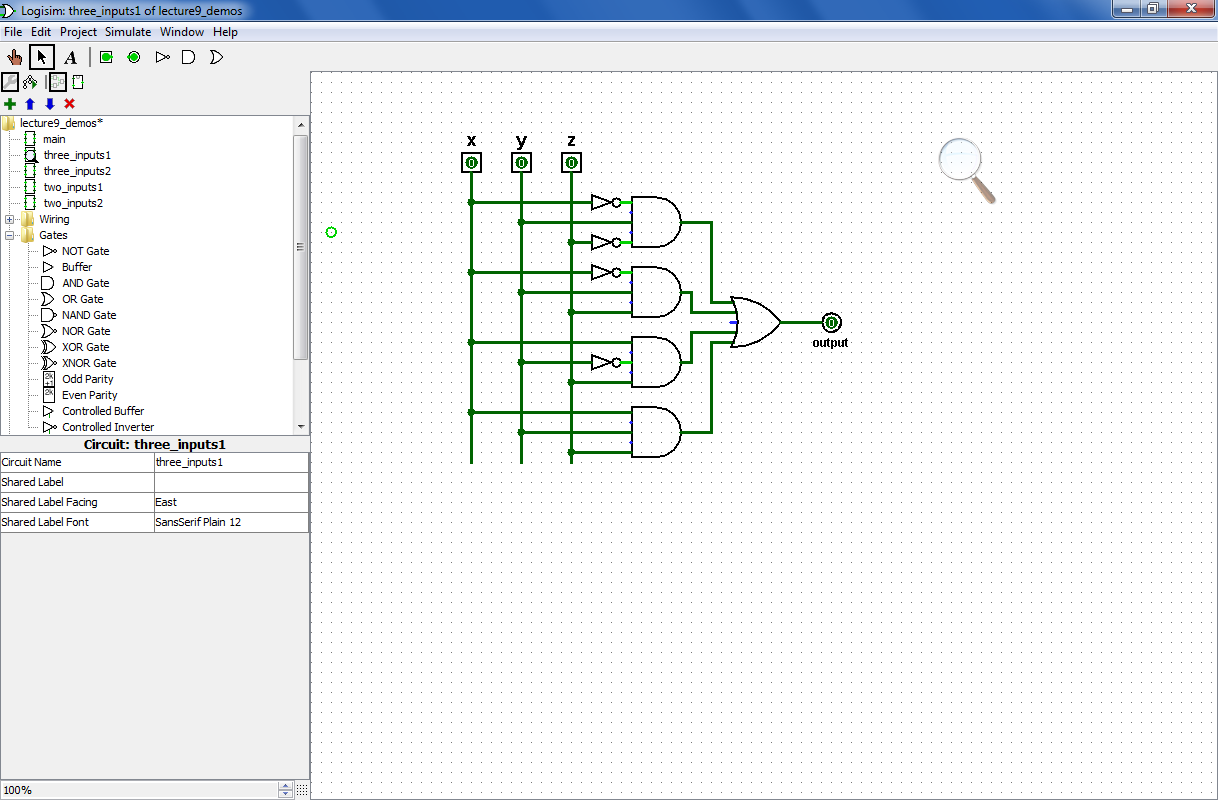 input
output
x
y
z
0
0
0
0
1
0
0
1
1
0
1
0
0
0
1
1
output
1
1
0
0
0
1
0
1
0
1
1
0
1
1
1
1
(1) Use the previous examples as a guide…
(2) Use a single OR gate beside the output…
(3) How many AND gates will be needed "upstream" of that OR gate? Which of the AND gates' inputs will need NOT gates?
OK, so binary > decimal
>
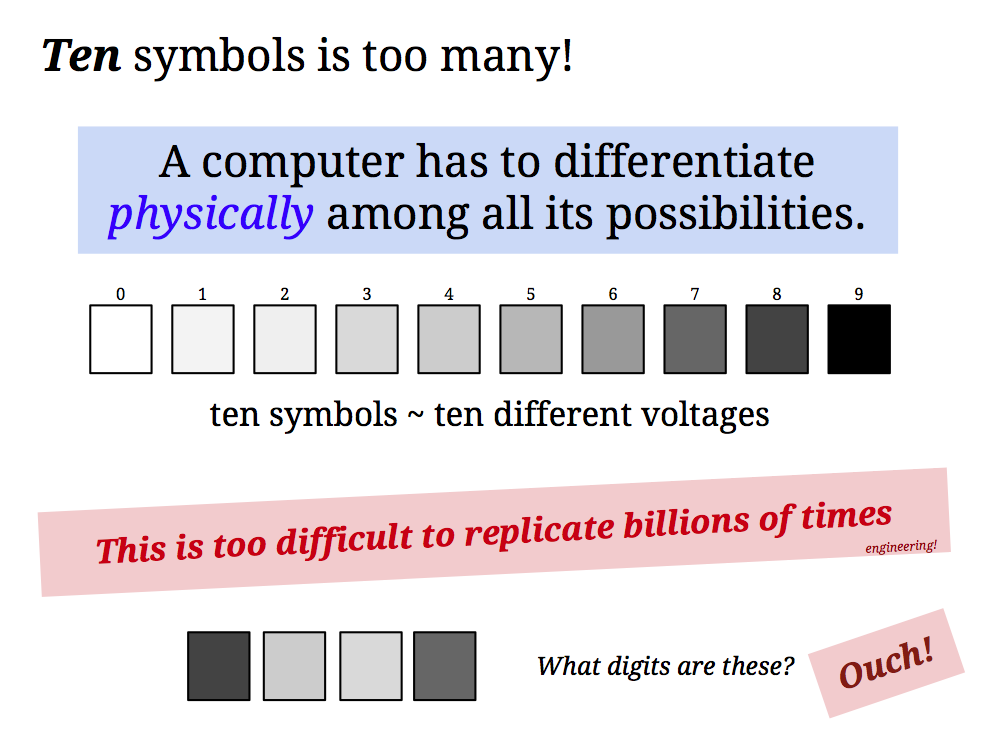 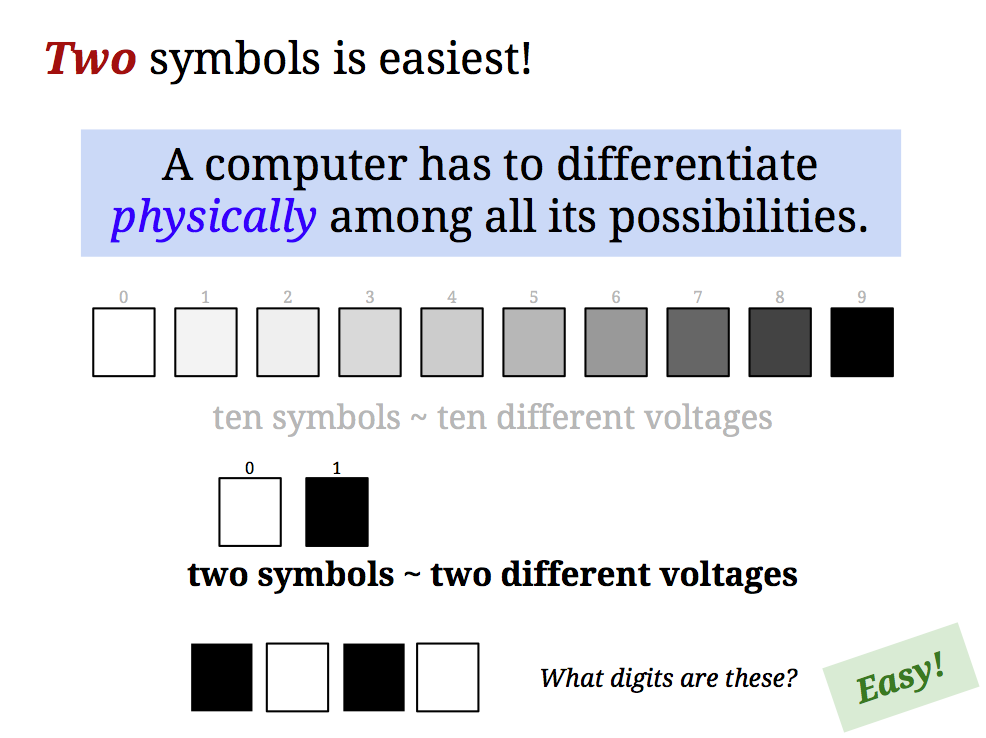 but why not balanced ternary ?
Balanced ternary computers…
I feel unbalanced…
50 of these Setun ternary machines were made at Moscow U. ~1958
+5v
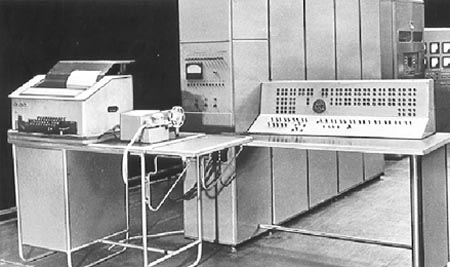 This wasn't even the first!
0v
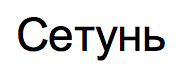 -5v
This project was discontinued in 1970… though not because of the ternary design!
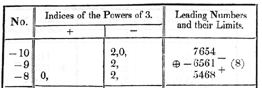 Thomas Fowler's Ternary Computer – from the 1830's!
balanced ternary calculations from Fowler's papers
T. Fowler 1777-1843, Treasurer of the Poor Law Union
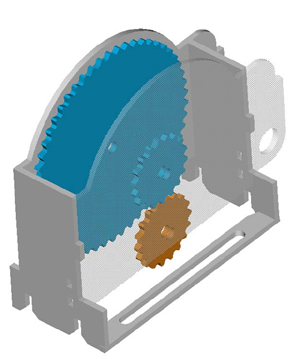 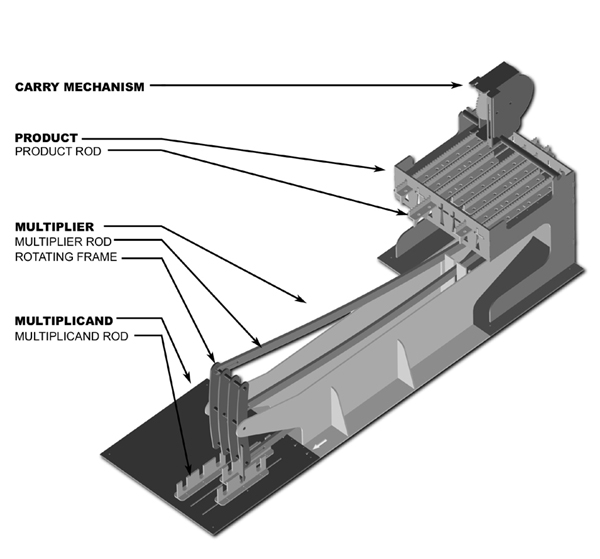 the 3:1 carry mechanism
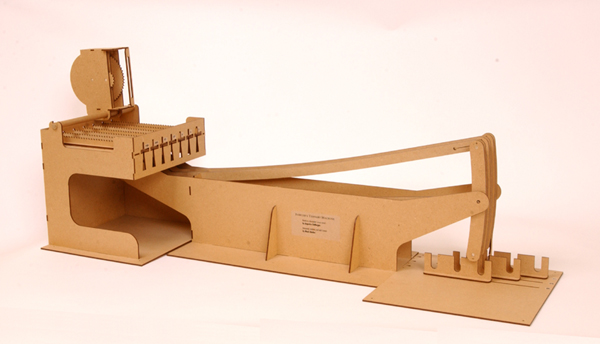 the 2005 reconstruction
ternary representation
[Speaker Notes: http://www.mortati.com/glusker/fowler/fowlerbio.htm
"In the 1830’s, Fowler was Treasurer of the Poor Law Union. This job required a considerable number of repetitive monetary calculations, made more complex by the pre-decimal British currency."]
Fowler's machine was rebuilt from two sources:
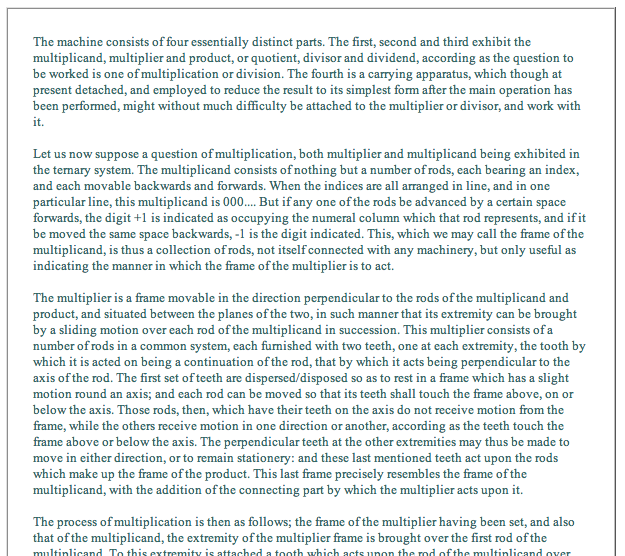 a two-page description (but no images!) by mathematician A. DeMorgan
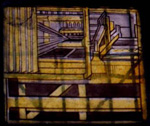 a picture of it as a stained-glass window in Fowler's church: St. Michael's of Great Torrington, North Devon, U.K.!
http://www.mortati.com/glusker/fowler/index.htm
Fowler's machine was rebuilt from two sources:
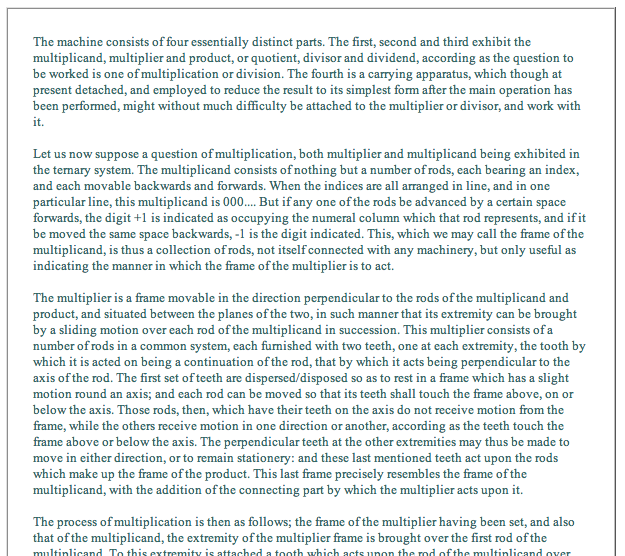 a two-page description (but no images!) by mathematician A. DeMorgan
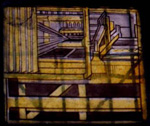 In honor of Fowler, this week's HW may be submitted in stained glass …
a picture of it as a stained-glass window in Fowler's church: St. Michael's of Great Torrington, North Devon, U.K.!
http://www.mortati.com/glusker/fowler/index.htm
Up vs. down?
Each line is divided into thirds…
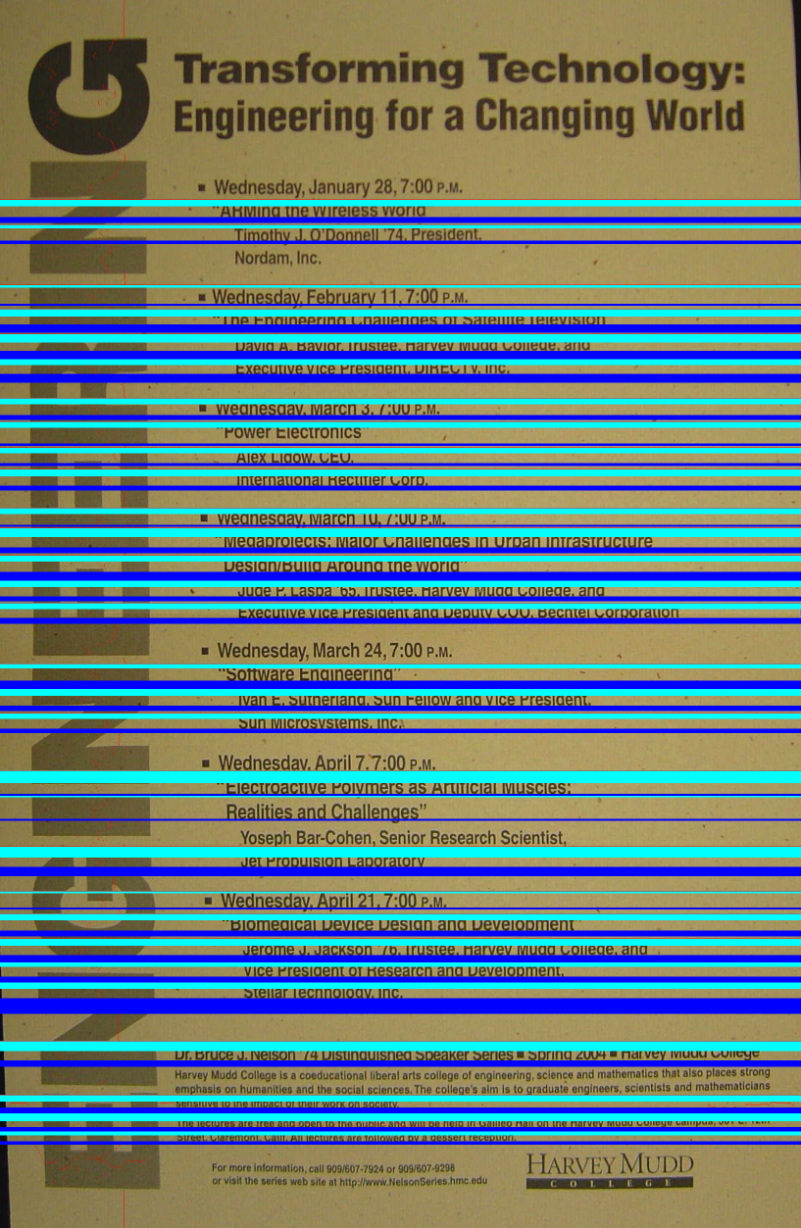 Top and bottom “thirds” are compared for text density
The higher-density direction is presumed to be ascenders ~ up!
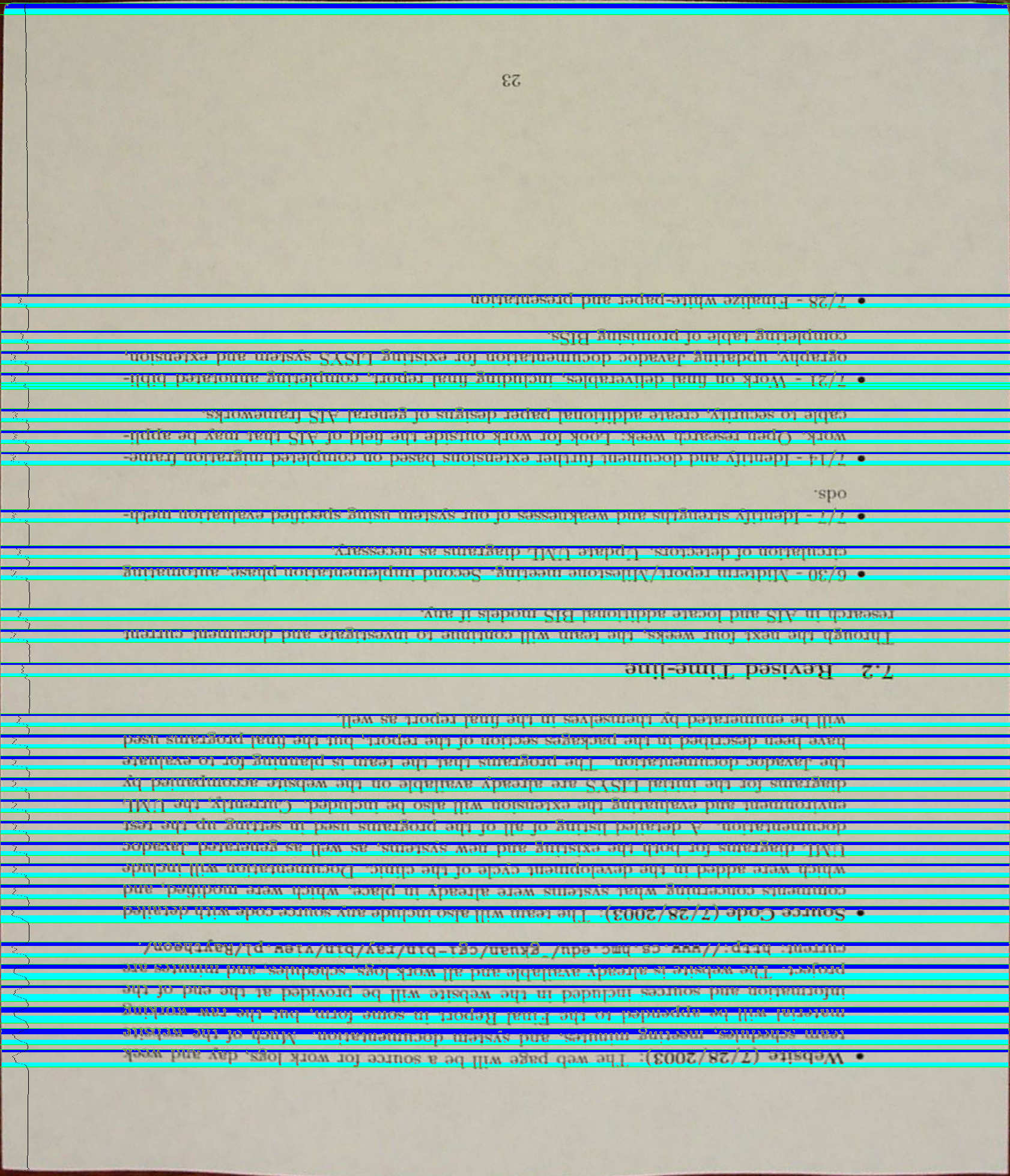 Use it or lose it!
Use it or lose it!
t
L
t
L
exact_change( 12, [ 1,5,1,1,1,5 ] )
True
exact_change( 12, [ 10,5,1,5,5 ] )
False
Can you make the target value t with the coins in L ?
def exact_change( t, L ):
    if t == 0: return True
    if t < 0 or L == []: return False

    USEIT = exact_change( t-L[0], L[1:] )
    LOSEIT = exact_change(  t,  L[1:] )

    return USEIT or LOSEIT
Use it or lose it  - or lose-it!
S
T
S
T
LCS('richard','kristin')
'ri'
LCS('gattaca','tacgaacta') 
'gaaca'
What's the longest common subsequence of S and T ?
def LCS( S, T ):
    if S == '' or T == '':  return ''
    if S[0] == T[0]:        # USEIT!
        return S[0] + LCS( S[1:], T[1:] )
    
    LI_S = LCS( S[1:], T )  # LOSEIT from S
    LI_T = LCS( S, T[1:] )  # LOSEIT from T
    if len( LI_S ) > len( LI_T ): return LI_S
    else:                         return LI_T
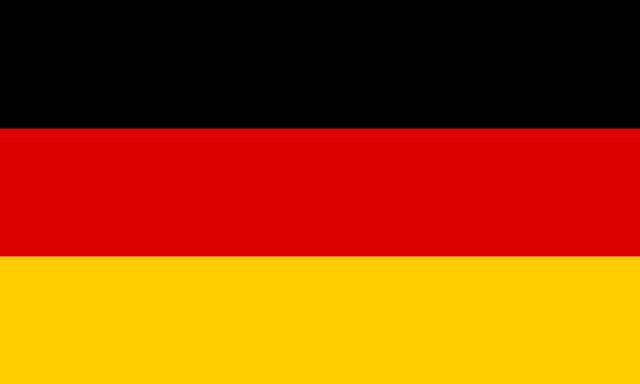 likelier images to compress
Ray Kurzweil
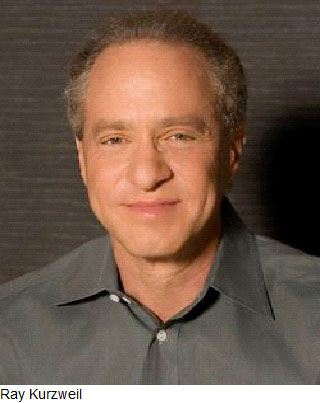 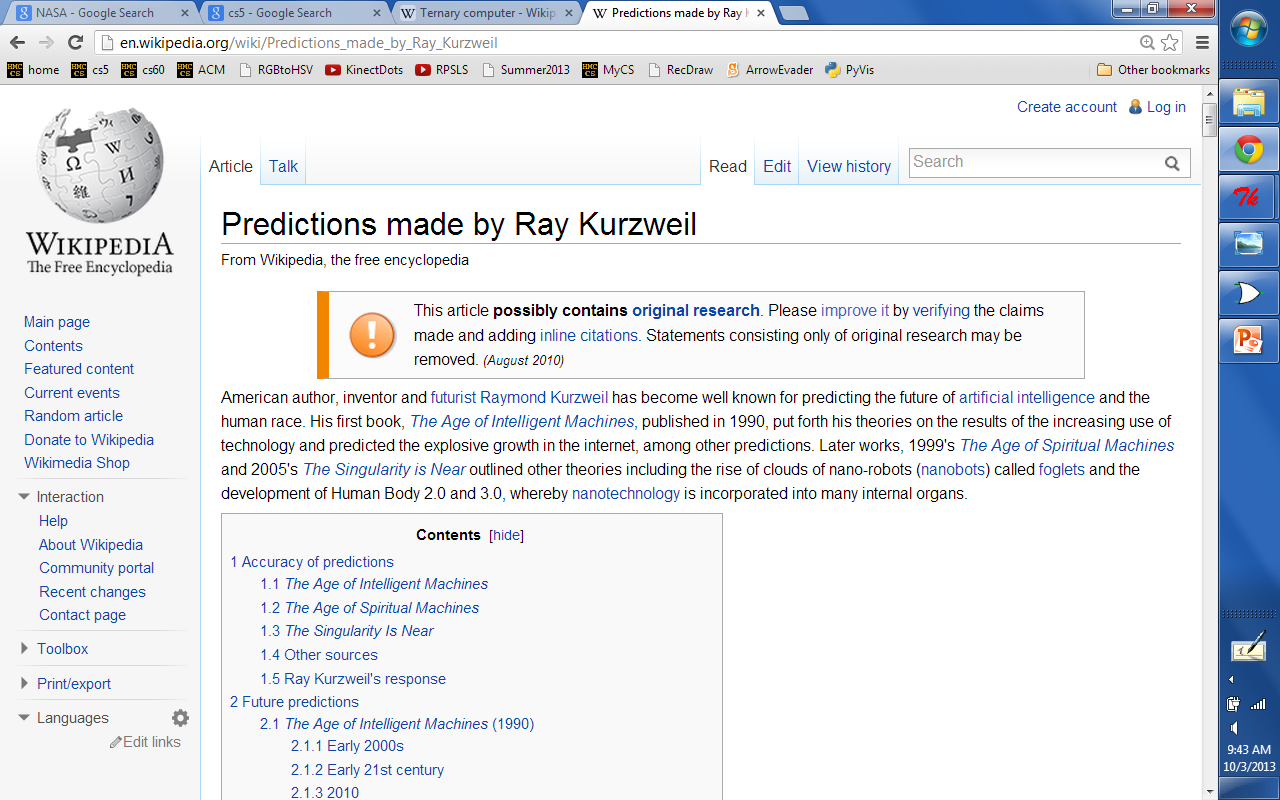 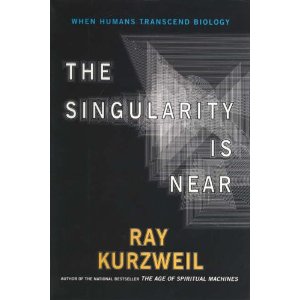 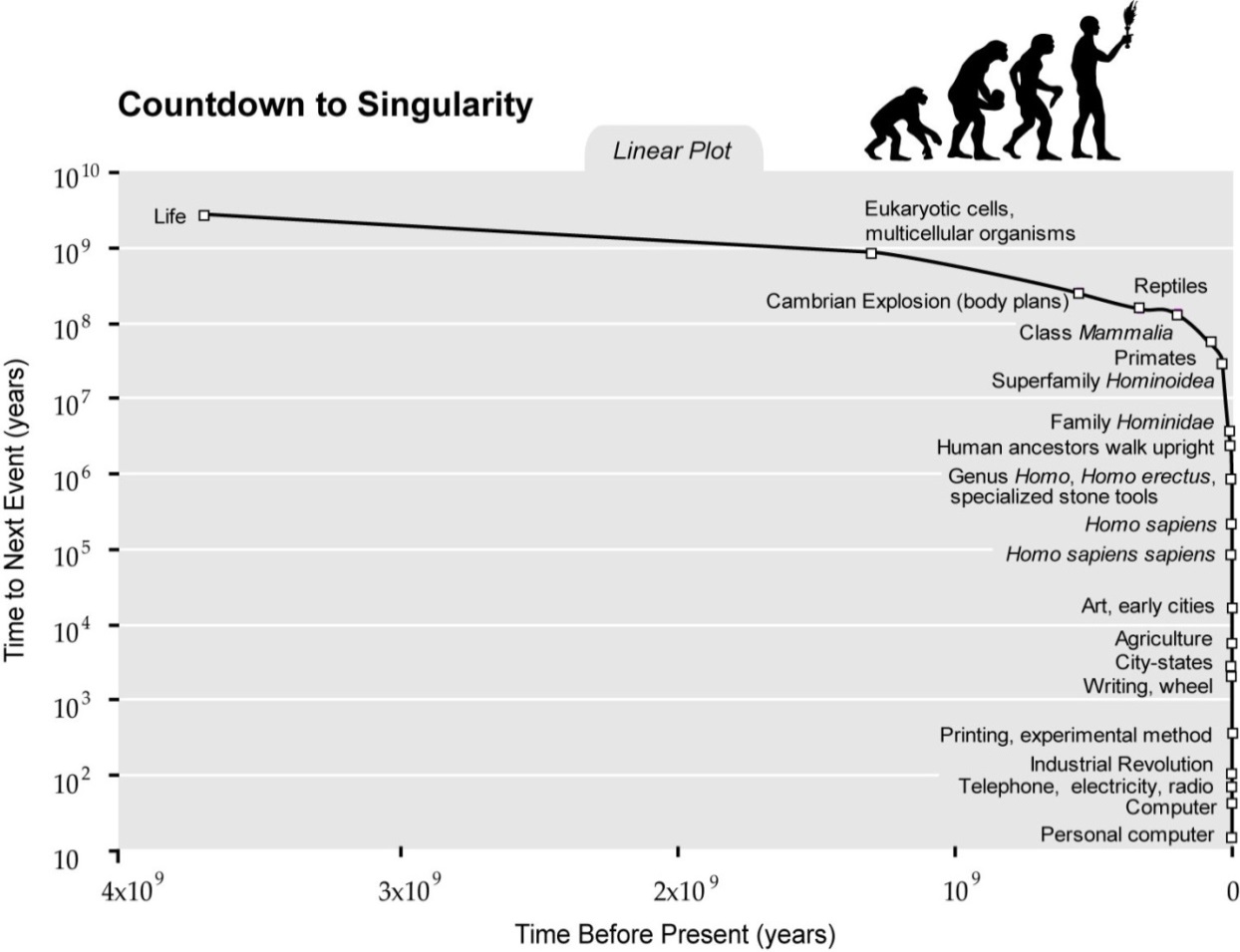 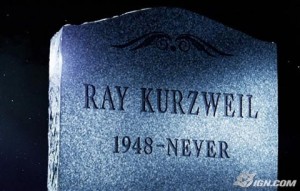 What Ray can't eat, at least if he wants to live forever…
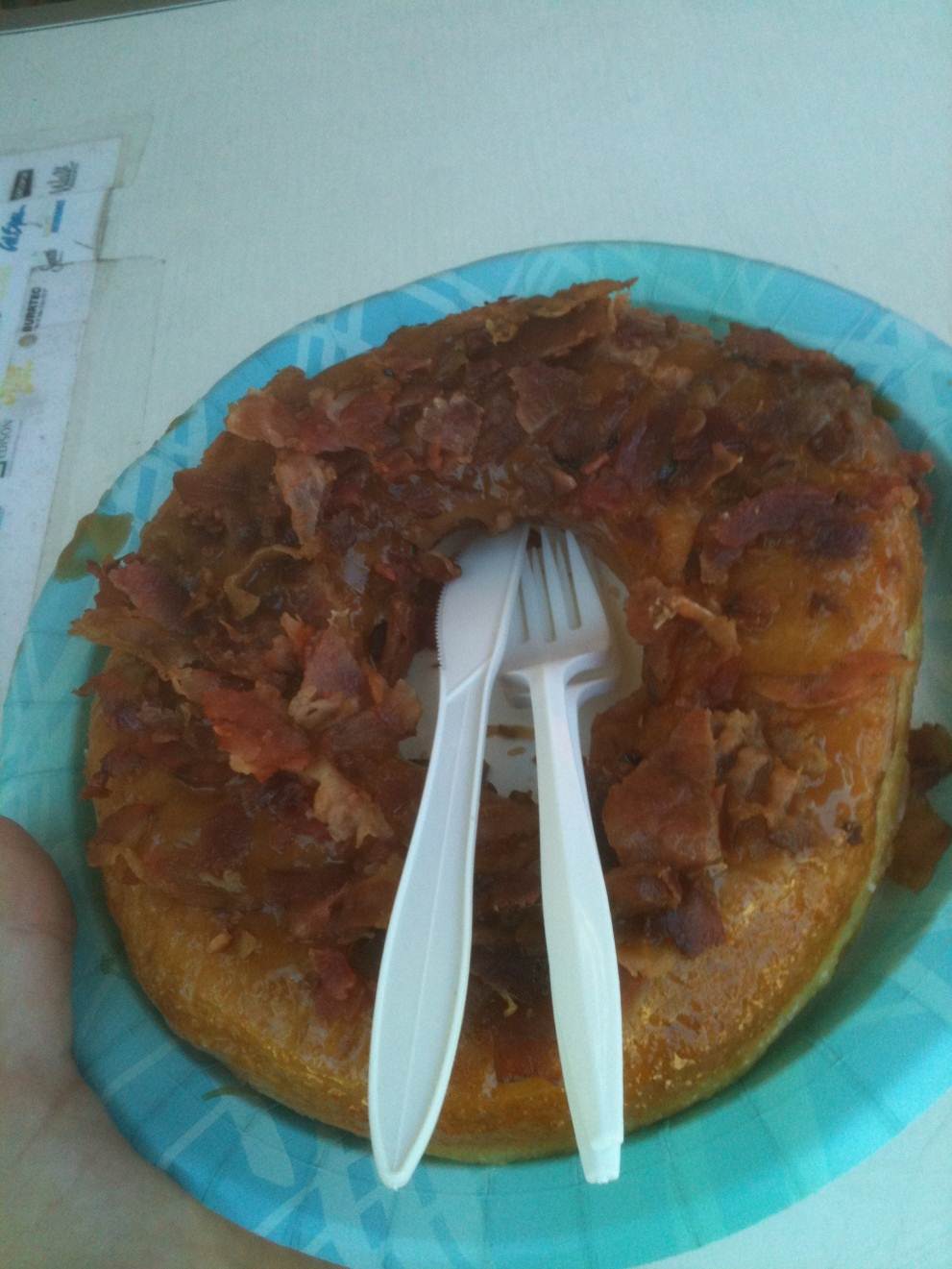 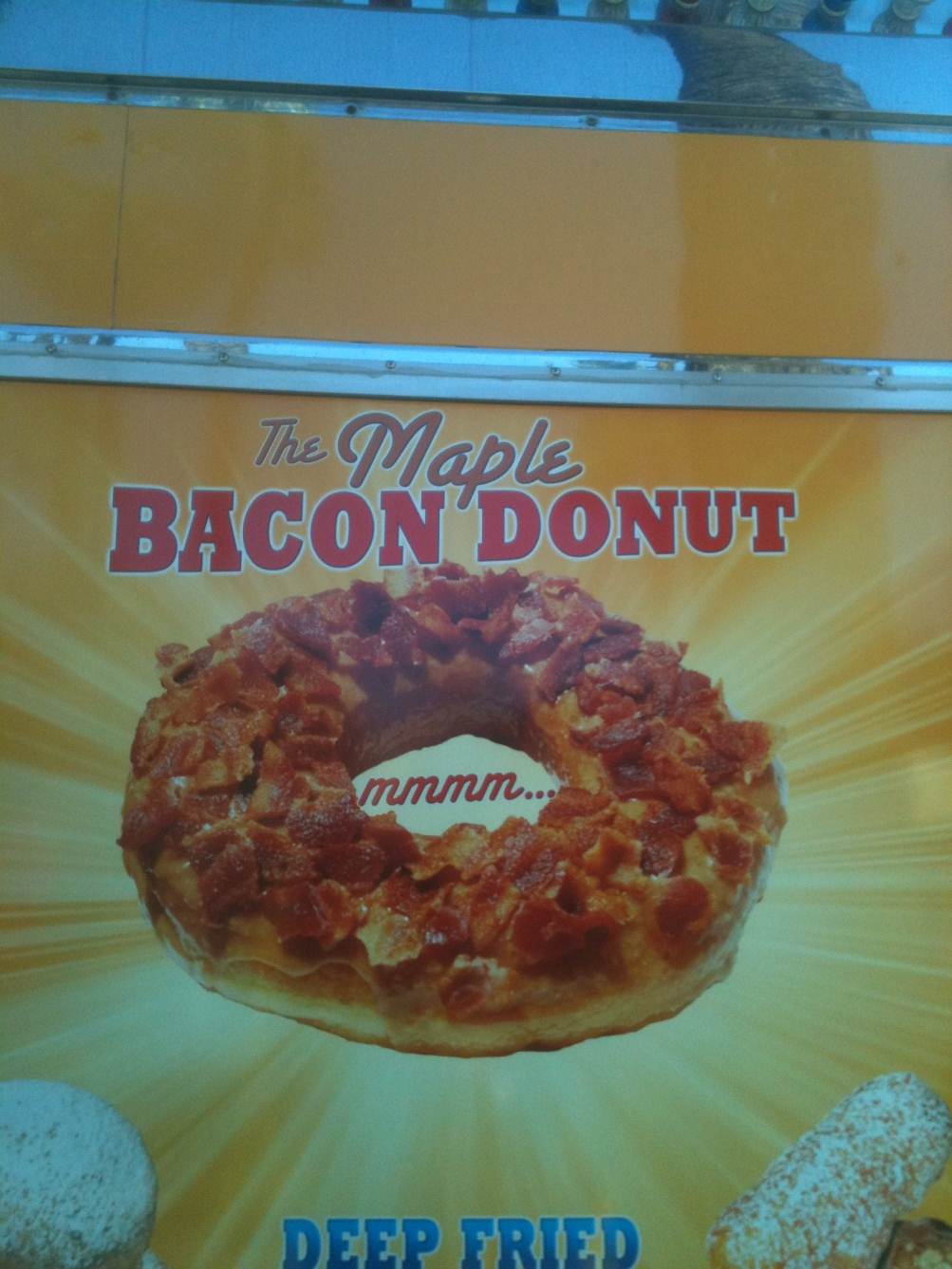 LA County Fair…
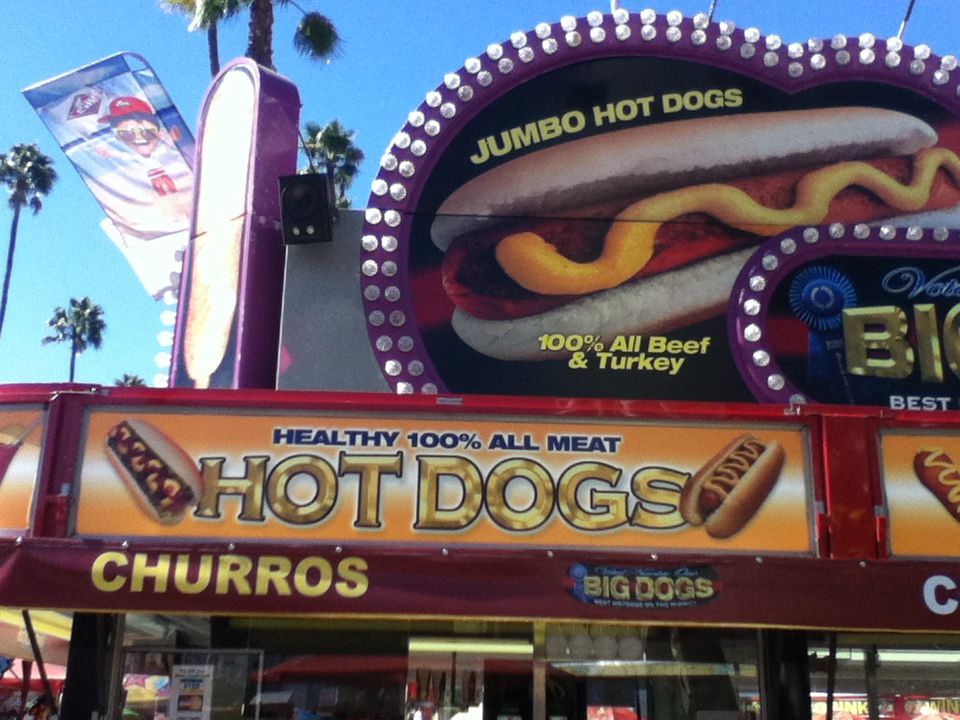 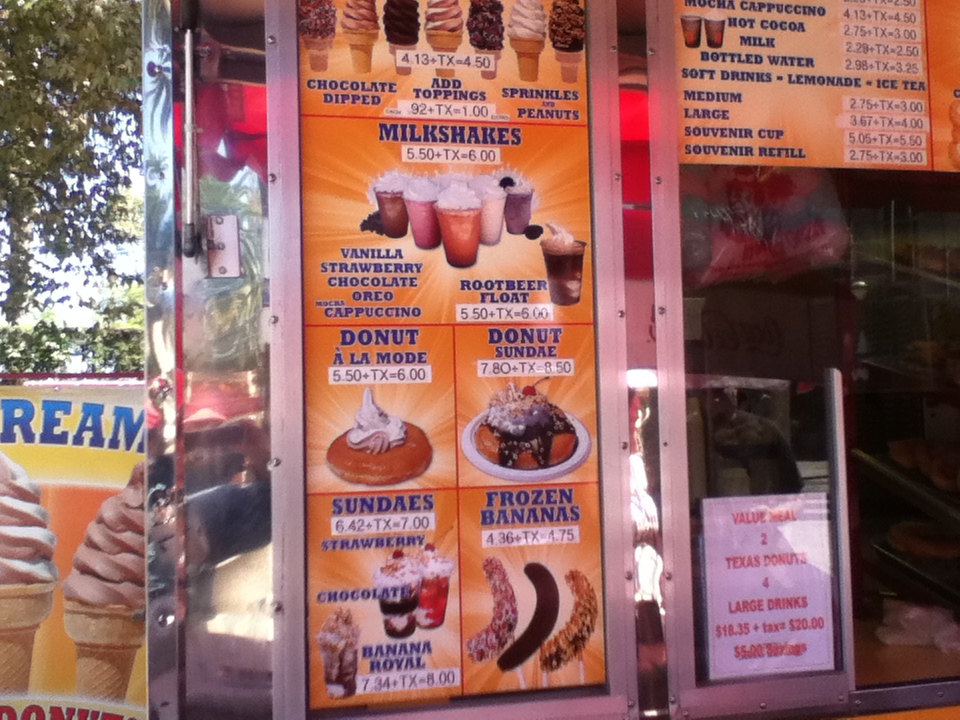 Different underlying assumptions…
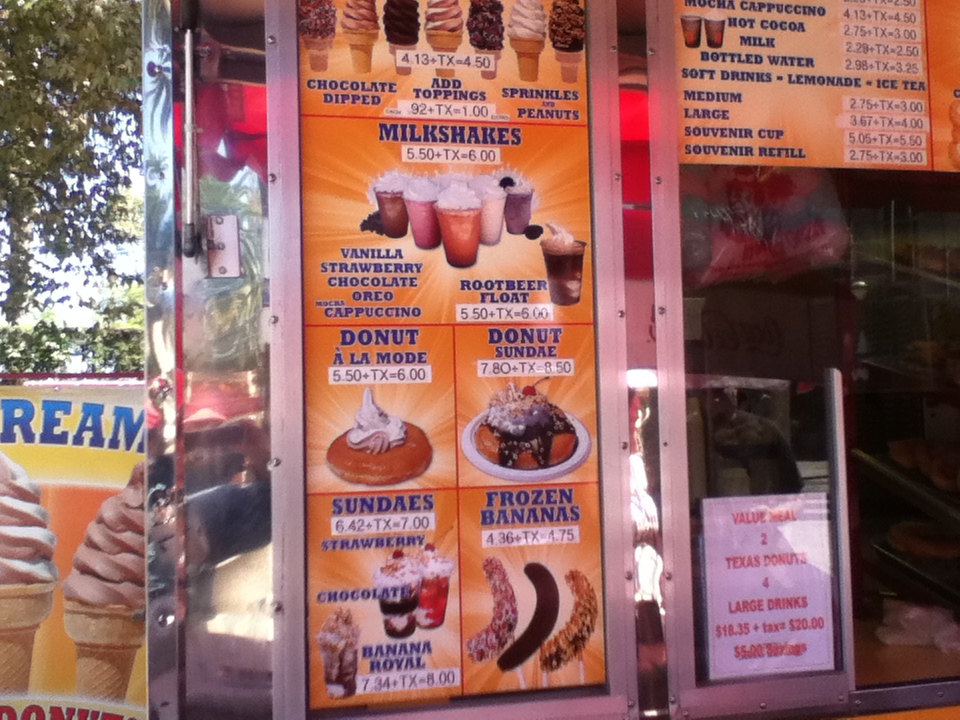 Try it...
For each input row whose output needs to be 1, build an AND circuit that outputs 1 only for that specific input!
Specify a truth table defining any function you want
1
2
input
output
x
y
fn(x,y)
3
0
0
1
OR them all together
0
1
0
1
0
0
1
1
1
y
x
y
x
How did we handle the rows outputting zero?
Try it!
Fill in the function values (truth table) for this circuit…
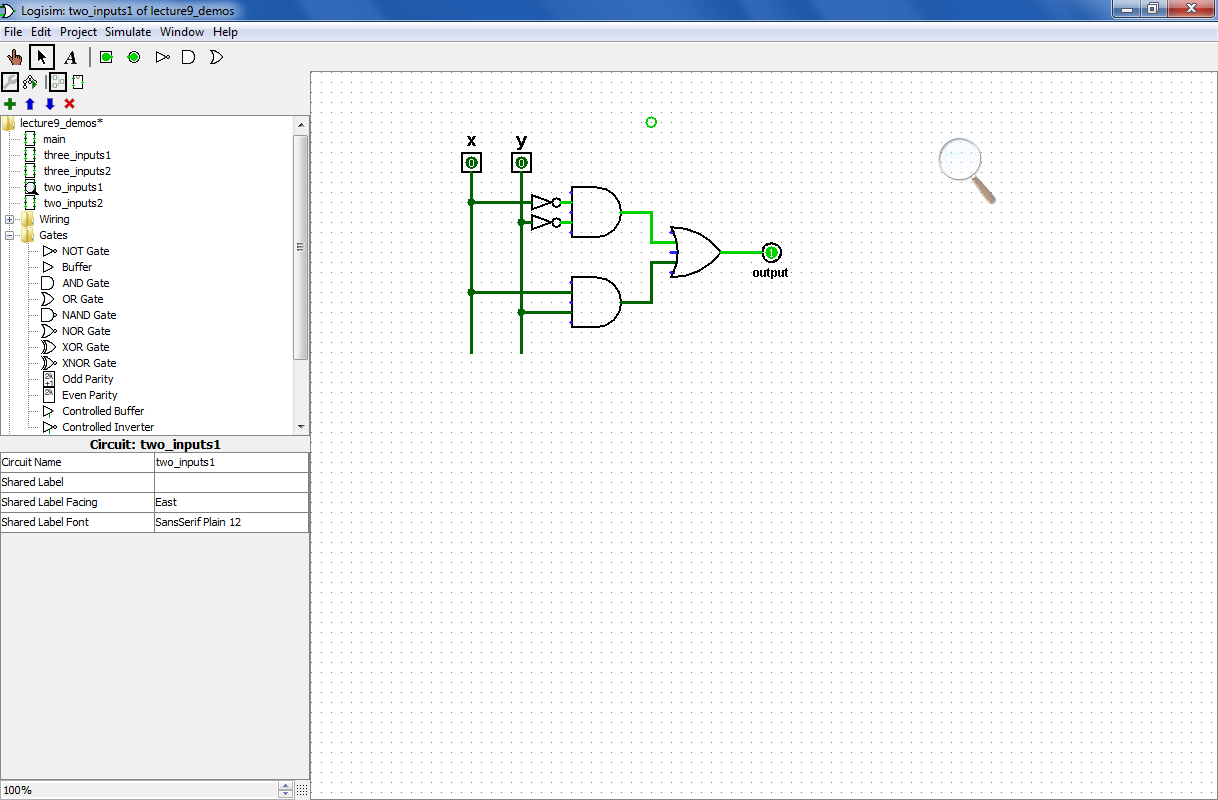 input
output
x
y
0
0
(A)
0
1
(B)
1
0
(C)
1
1
(D)
(1)  Which gate implements line (A) of the truth table?
(2)  Which gate implements line (D) of the truth table?
(3)  Which gates implement the other lines of the truth table?
(4)  How would the table change if the top NOT gate were removed?
Try it!
Fill in the function values (truth table) for this circuit…
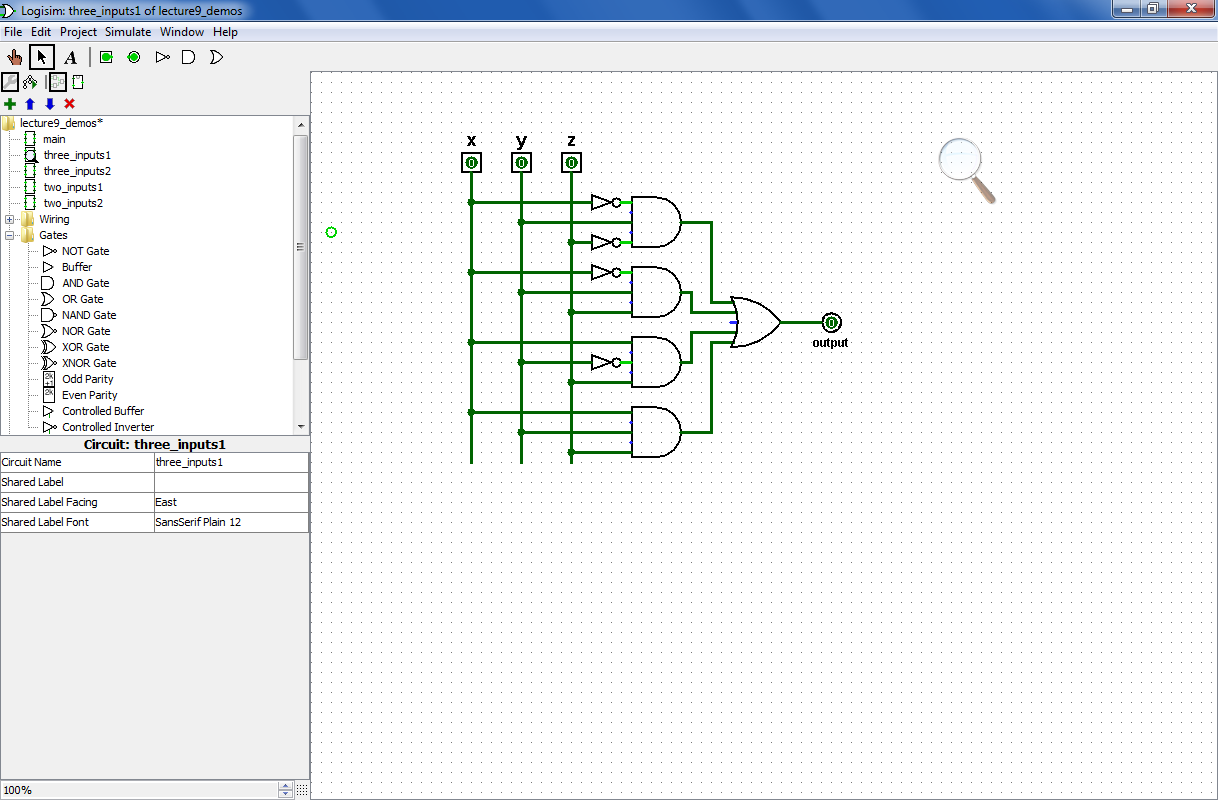 input
output
x
A
y
z
0
0
0
0
0
1
B
0
1
0
0
1
1
1
0
0
C
1
0
1
1
1
0
1
1
1
D
(1) Which truth table lines do the AND gates A,B,C,D implement?
(2) This circuit uses 9 logic gates – could it use fewer?
(3) If the inputs are considered the bits of a three-bit integer, xyz, what property of integers does this circuit compute?
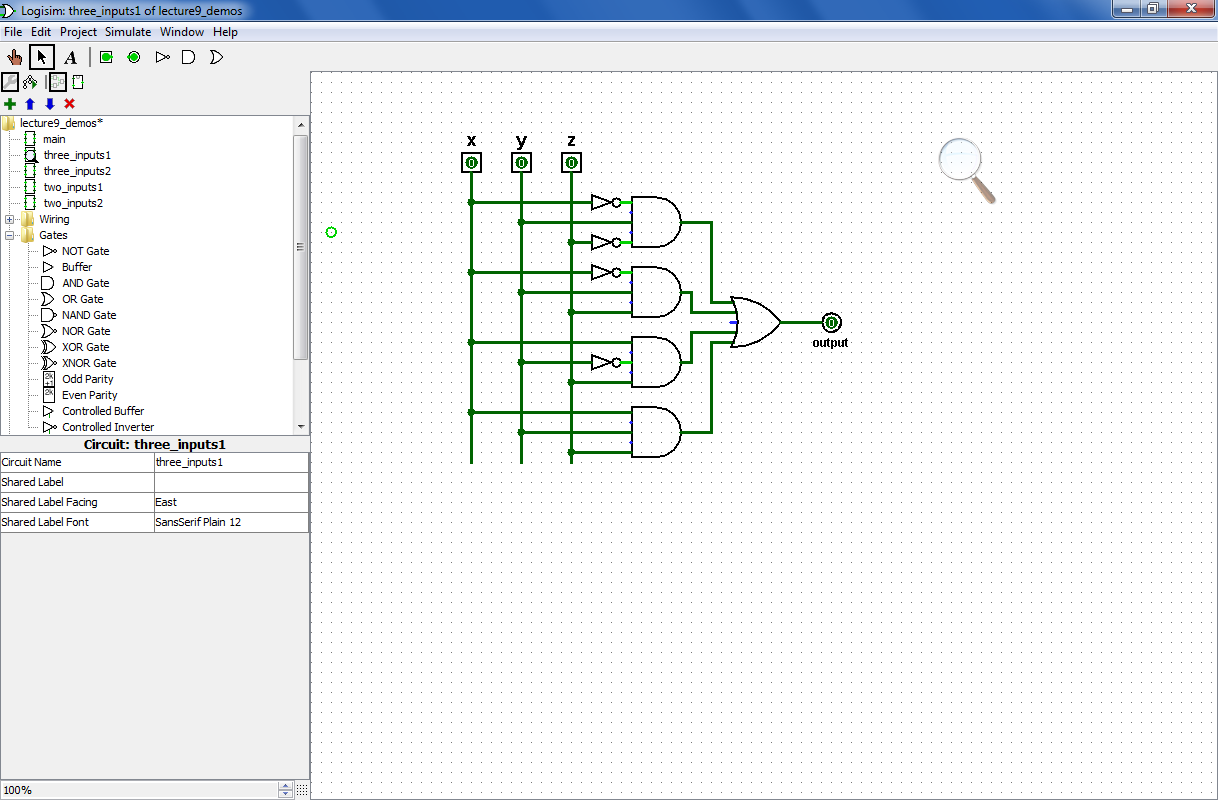 Fill in the function values (truth tables) for these two circuits!
Try it!
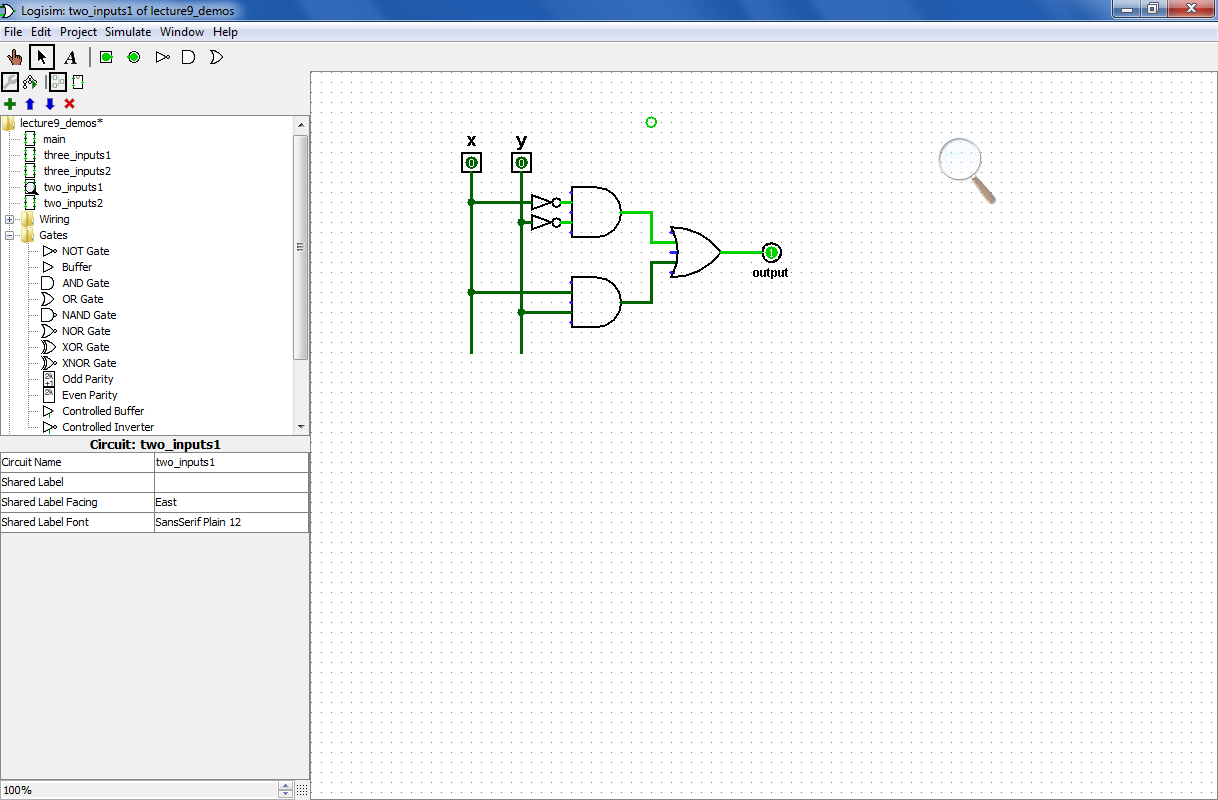 input
output
x
y
z
input
output
0
0
0
x
y
0
0
1
0
0
0
1
0
0
1
1
0
1
1
0
0
1
0
1
0
1
1
1
1
1
0
1
1
1
Design circuits that implement the functions (truth tables) shown below.
Try it!
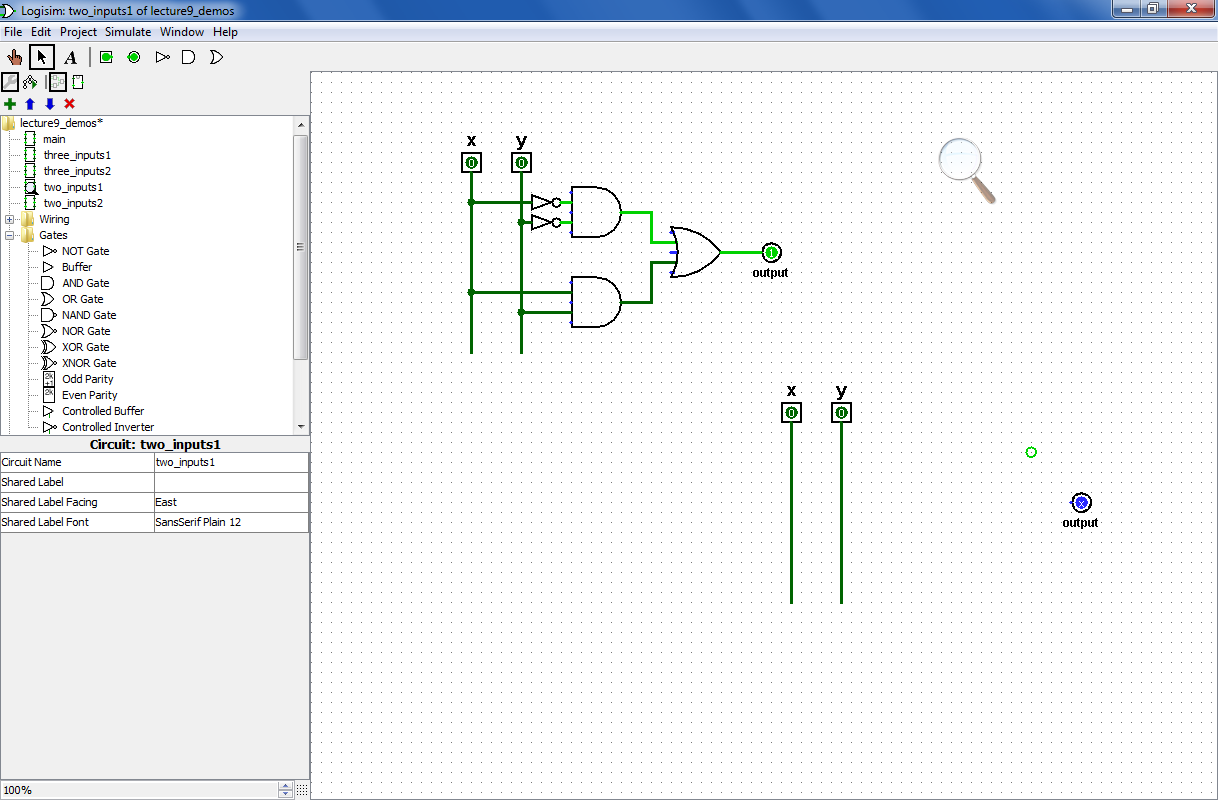 input
output
x
y
z
input
output
0
0
0
x
y
0
0
1
0
0
0
1
0
0
1
1
0
1
1
0
0
1
0
1
0
1
1
1
1
1
0
1
1
1
DIY: design-it-yourself…
fn(x,y,z)
x
y
z
0
0
0
0
0
0
1
1
0
1
0
1
0
1
1
0
1
1
0
0
0
1
0
1
0
1
1
0
1
1
1
1
This looks like fn !
Circuits
are physical functions of bits!
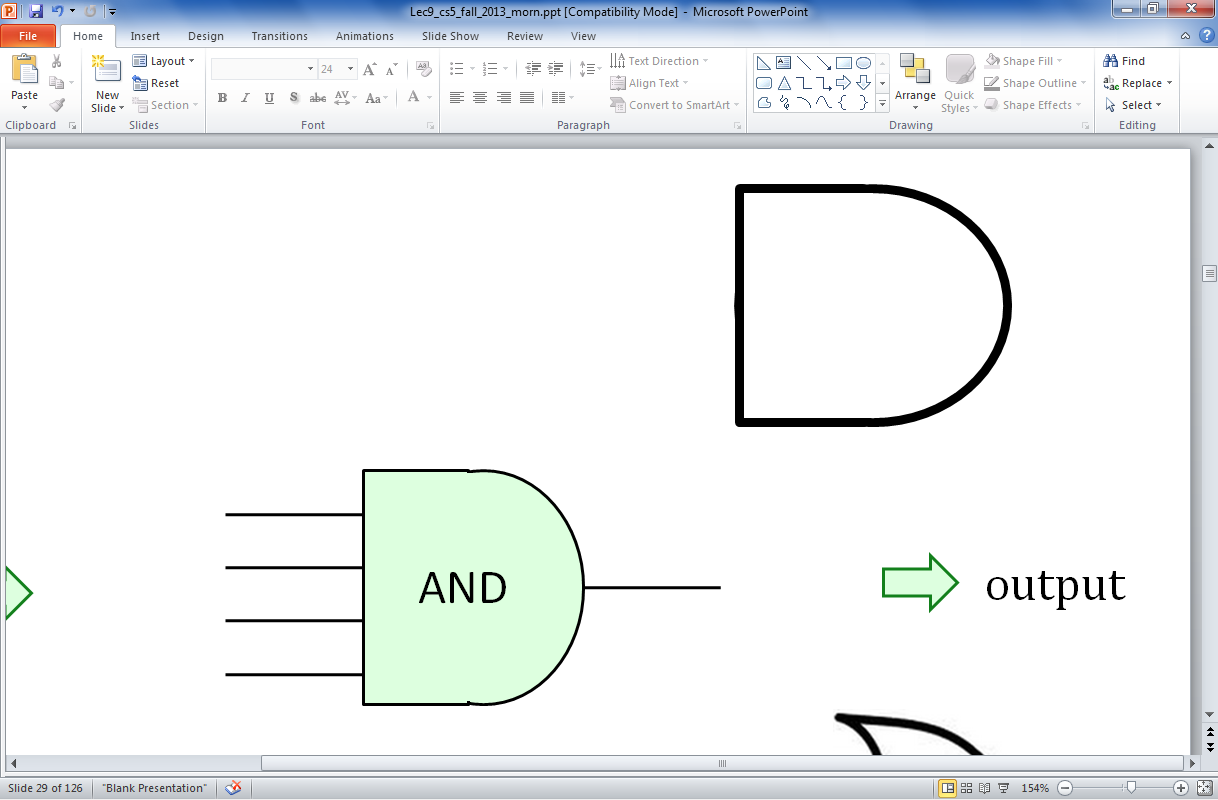 x
y
output
AND
inputs
z
output
w
input
output
x
y
w
z
AND(x,y)
0
0
0
0
0
AND's function:
0
0
0
1
0
fifteen 0s
0
…12 more rows not shown…
1
1
0
1
0
1
1
1
1
1
one 1
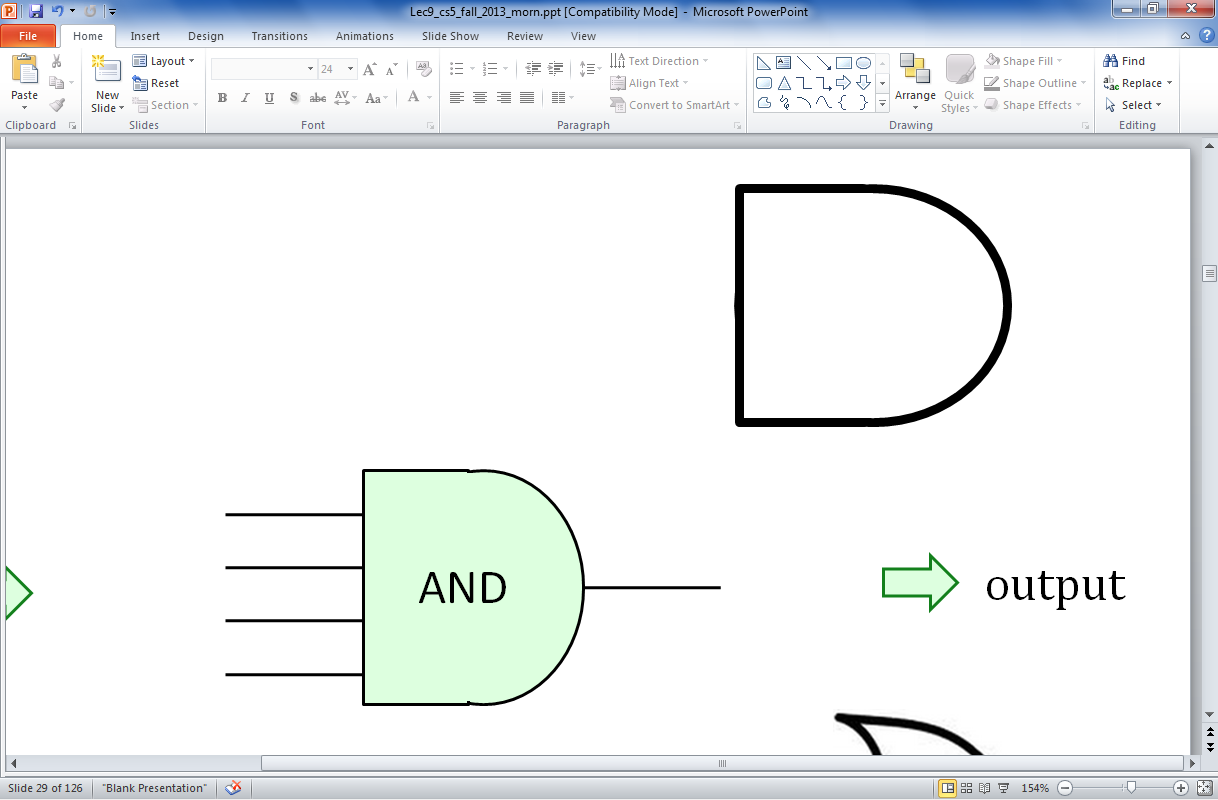 AND
AND
NOT
output
inputs
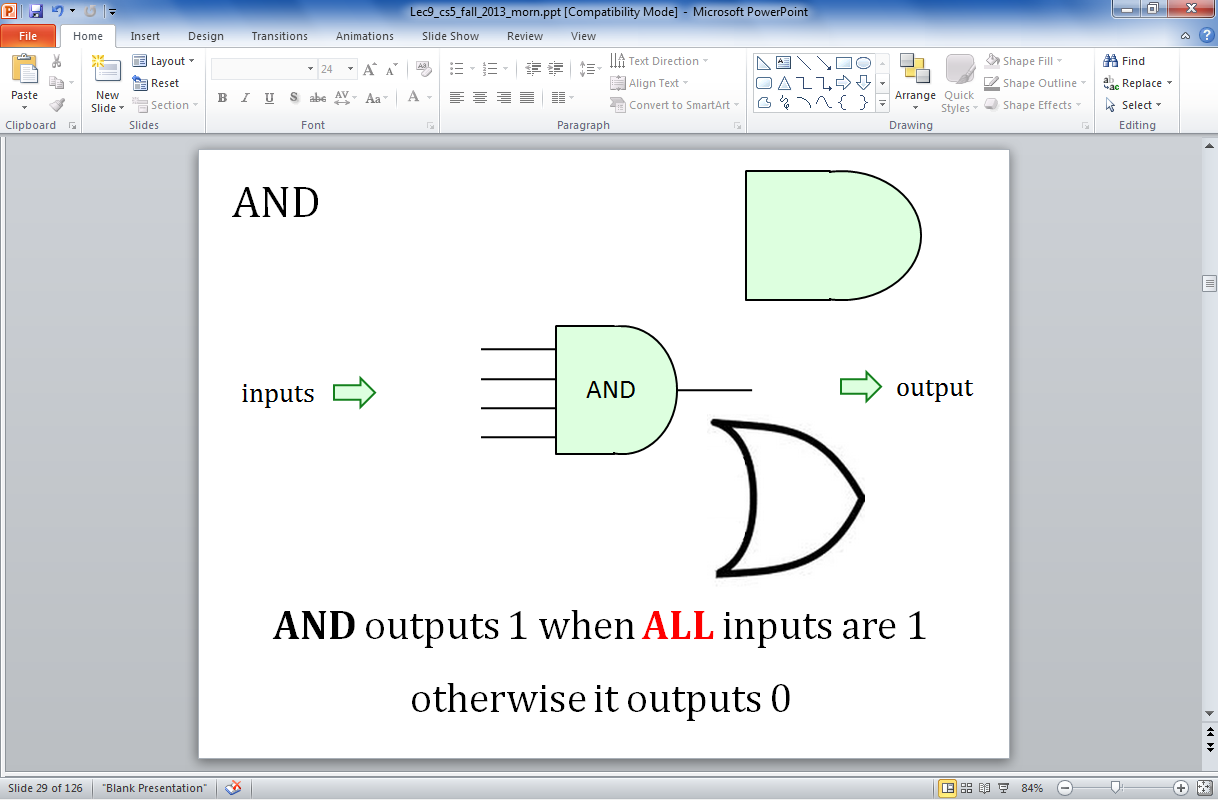 AND
OR
AND outputs 1 when ALL inputs are 1
otherwise it outputs 0
All computation
… consists of functions of bits, or boolean values
Boolean inputs x,y,… can only be 0 or 1.
Boolean functions can output only 0 or 1.
output
inputs
fn(x,y)
x
y
0
0
0
1
0
1
1
1
0
0
1
1
This seems fn !
Truth table
Lots of bits!
output
inputs
fn(x,y,z)
x
y
z
0
0
0
0
1
0
0
1
1
0
1
0
0
0
1
1
1
1
0
0
0
1
0
1
0
1
1
0
1
1
1
1
Even more fn !
Truth table
Physical Logic Gates...
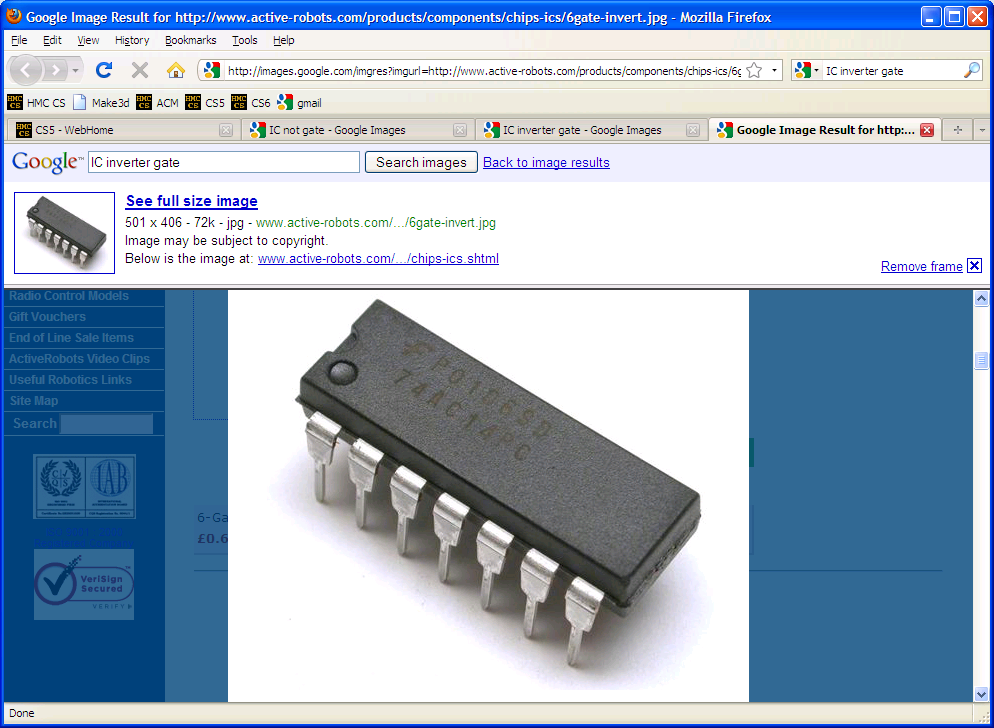 6 NOT gates:
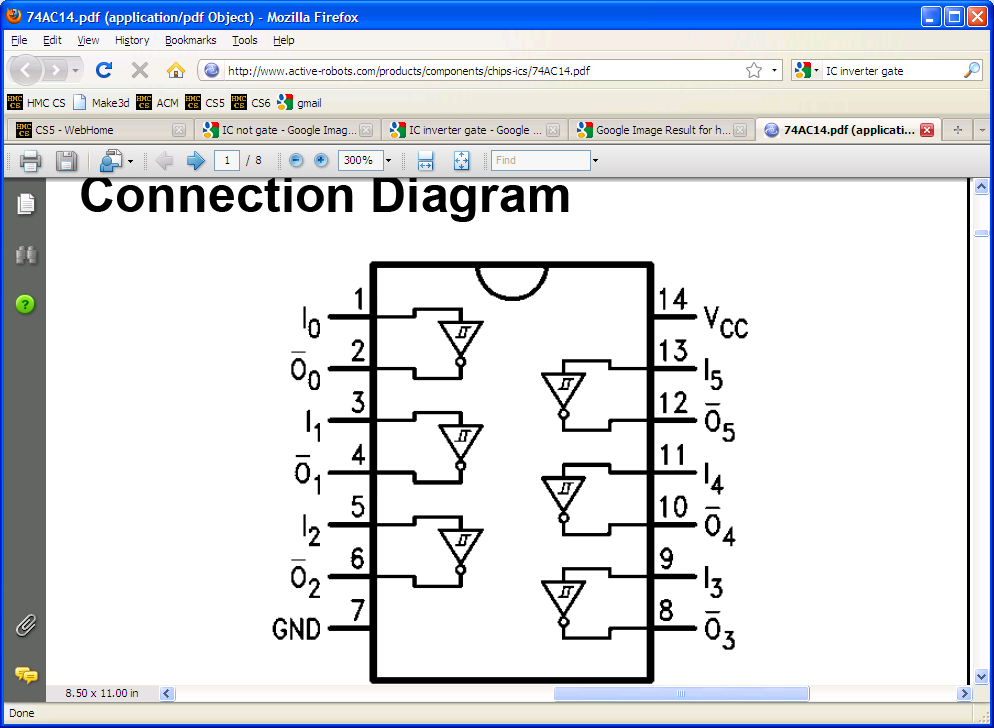 [Speaker Notes: these quotes are important to yahoo… !]
Claim!
We need only three building blocks to compute anything at all
Three – of course!
AND outputs 1 iff ALL its inputs are 1
AND
OR outputs 1 iff ANY input is 1
OR
NOT reverses its input
NOT
"Quiz"
Name(s):
>>>  frontNum('1111010')
4
>>>  frontNum('00111000010')
2
Write a recursive function frontNum(s) It. should return the # of times the first element of the input s appears consecutively AT THE FRONT of that string:
Examples…
def frontNum(s):
shortest compressed representation
longest compressed representation
EXTRA
What are the BEST and the WORST compression results you can get for an 8x8 input image (64 bits)?
How can you change fixed-length compression so that all compressed images are smaller than their originals ? That is, how can we make compression always "work" ?
Write a recursive function frontNum(s) It. should return the # of times the first element of the input s appears consecutively AT THE FRONT of that string:
>>>  frontNum('00111000010')
2
>>>  frontNum('1111010')
4
Examples…
def frontNum(s):
shortest compressed representation
longest compressed representation
What are the BEST and the WORST compression results you can get for an 8x8 image input (64 bits)?
EXTRA
How can you change this compression algorithm so that all compressed images are smaller than their originals ? That is, how can we make compression always work ?
Minterm Expansion
Truth Table
… is a proof that AND, OR, and NOT suffice to construct any function!
input
output
x
y
XOR(x,y)
0
0
0
0
1
1
1
0
1
1
1
0
Process
Build circuits of NOTs and AND that computes each "1" row.
OR them together.
Bit functions are truth tables!
Truth Table
input
output
Any function can be represented as a table of inputs and outputs.
x
y
XOR(x,y)
0
0
0
0
1
1
1
0
1
1
1
0
If we create a circuit that always outputs 0, how much does it already do correctly !?
What more do we need?
Minterm Expansion
Truth Table
input
output
x
y
XOR(x,y)
0
0
0
What is a circuit that outputs 1 ONLY WHEN x is 0 and y is 1 ?
0
1
1
1
0
1
1
1
0
x
y
output
What's in the image?
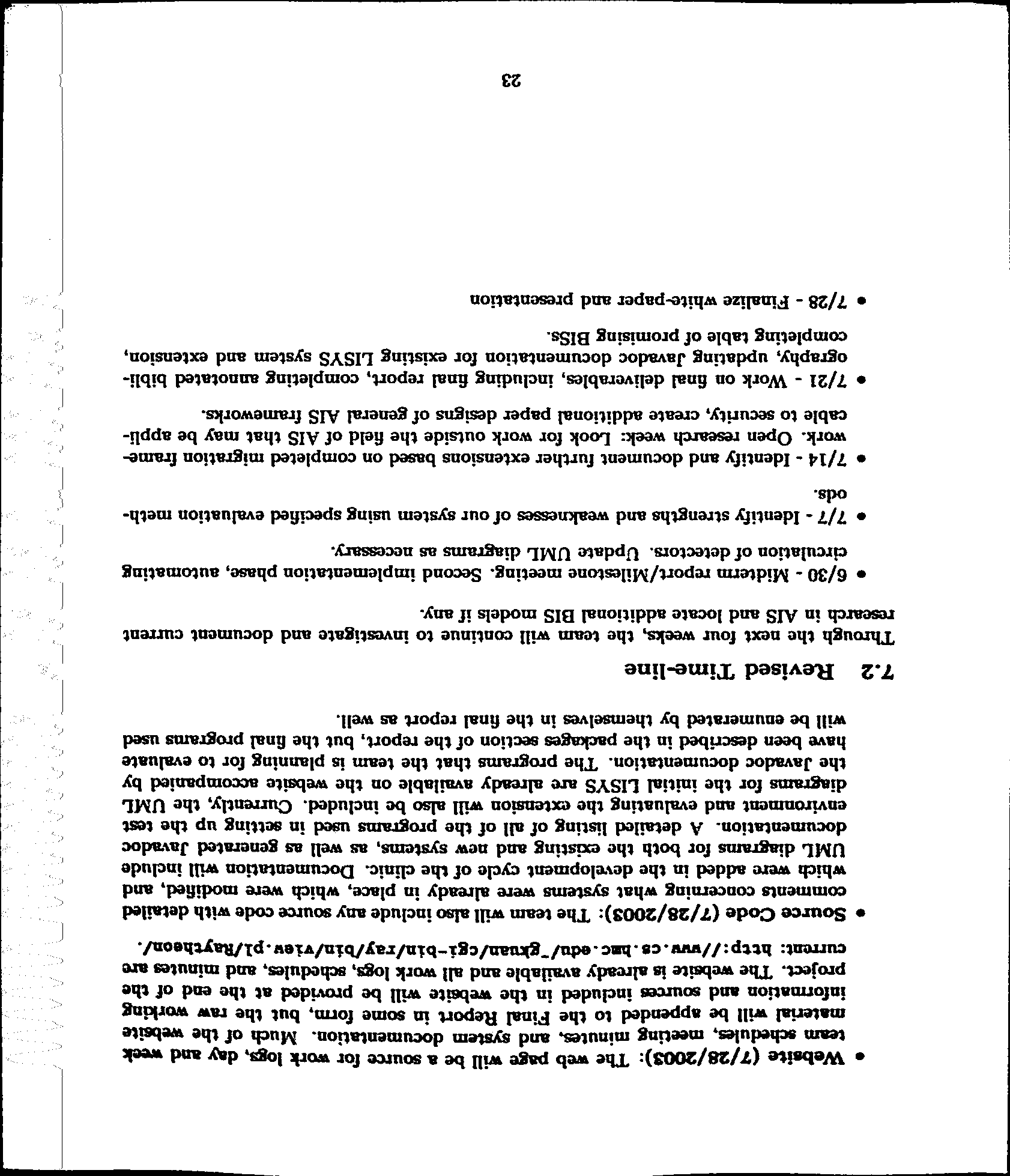 What do these peaks mean?
Plot of total intensity across each row of pixels
Why is it important to have binarized first?
Minterm Expansion
Build separate circuits for each output-1 row using ANDs and NOTs
1
2
Specify the Truth Table defining the function
Combine them with OR.
input
output
x
y
XOR(x,y)
0
0
0
0
1
1
1
0
1
1
1
0
KEY
This circuit always outputs 0 - except  for the second row, when x is 0 and y is 1
input x
AND
input y
This is not a bubble, it's a NOT bubble!
What about the third row?
Minterm Expansion
Build separate circuits for each output-1 row using ANDs and NOTs
1
2
Specify the Truth Table defining the function
Combine them with OR.
input
output
x
y
XOR(x,y)
0
0
0
0
1
1
1
0
1
1
1
0
input x
AND
KEY
input y
This circuit always outputs 0 - except  for the third row!
AND
Minterm Expansion
Build separate circuits for each output-1 row using ANDs and NOTs
1
2
Specify the Truth Table defining the function
Combine them with OR.
input
output
x
y
XOR(x,y)
0
0
0
0
1
1
1
0
1
1
1
0
input x
AND
input y
output
OR
AND
These are not bubbles, they’re NOT bubbles
Minterm Expansion
Build separate circuits for each output-1 row using ANDs and NOTs
1
2
Specify the Truth Table defining the function
Combine them with OR.
input
output
x
y
XOR(x,y)
Or you can start here…
0
0
0
0
1
1
"the formula"
3
1
0
1
xy + xy
1
1
0
input x
AND
input y
output
OR
AND
"Rails"
Build separate circuits for each output-1 row using ANDs and NOTs
1
2
Specify the Truth Table defining the function
Combine them with OR.
input
output
x
y
x
y
XOR(x,y)
x
y
0
0
0
0
1
1
AND
1
0
1
1
1
0
OR
AND
This wire ("rail") carries x's value.
This wire ("rail") carries y's value.
Representing  Sound
Ex. Cr.
physics
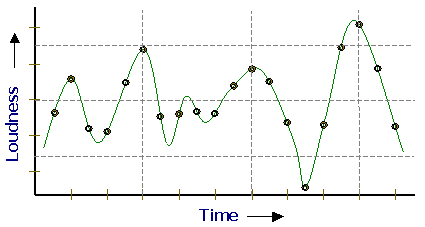 continuous plot of air pressure vs. time
sampling
Pressure
samples taken every ~ 1/22050nd of a second
Time
quantization
Each sample is measured on a pressure scale from -32,767 to 32,767. (This fits into 2 bytes.)
pulse code modulation
storage
Raw audio data - such as what is written to the surface of a CD - is simply a list of these values.
plus formatting information
uncompressed sound data
Constructive Proof !
For each input row whose output needs to be 1, build an AND circuit that outputs 1 only for that specific input!
Specify a truth table defining any function you want
i
ii
input
output
x
y
fn(x,y)
0
0
0
iii
0
1
1
OR them all together
1
0
1
1
1
0
NOT
AND
OR
NOT
AND
x
y
Sound: frequency
Ex. Cr.
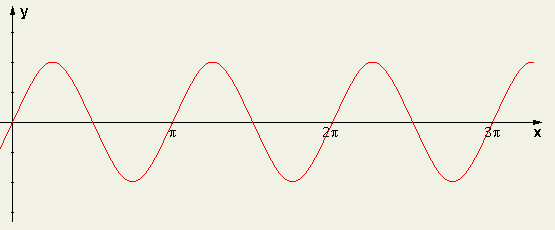 sin(2x)
We can create "pure" tones with a sine or cosine wave.
We can add "pure" tones to create chords or other effects
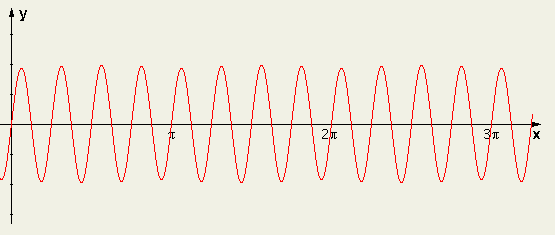 sin(8x)
Any sound data is simply a sum of sine and cosine waves
A list of frequencies + their strength represents any sound!
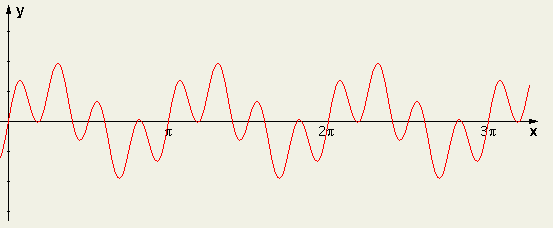 sin(2x) + sin(8x)
How can we tell what frequencies make up a particular sound?
multiply by the frequency you want to test, and then add!
A bit of intuition…
Sometimes the bits are almost visible:
21 << 1
5 | 6
5 & 6
42
?
?
5 ^ 6
21 >> 1
10
?
More bits of Python
Which results will Python produce here?
5 | 6
5 & 6
A
0
1
B
1
0
C
2
3
D
3
5
E
4
7
Minterm Expansion
Build separate circuits for each output-1 row using ANDs and NOTs
1
2
Specify the Truth Table defining the function
Combine them with OR.
input
output
x
y
XOR(x,y)
0
0
0
0
1
1
1
0
1
1
1
0
KEY
This circuit always outputs 0 - except  for the second row, when x is 0 and y is 1
input x
AND
input y
This is not a bubble, it's a NOT bubble!
What about the third row?
Minterm Expansion
For each input row whose output needs to be 1, build an AND circuit that outputs 1 only for that specific input!
Specify a truth table defining any function you want
1
2
input
output
x
y
fn(x,y)
3
0
0
0
OR them all together
0
1
1
1
0
1
1
1
0
input x
AND
input y
output
OR
AND
How did we handle the rows outputting zero?
Claim:   All computation
Specify the Truth Table defining the function
1.5
Formula !
1
input
output
x
y
XOR(x,y)
0
0
0
SELECT EACH ROW whose output is 1.
2
0
1
1
1
0
1
then combine…
1
1
0
I need proof!
Requires only 3 gates:    AND,    OR,   and     NOT
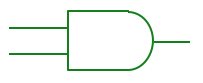 Minterm Expansion
Specify the Truth Table defining the function
1.5
Formula !
1
input
output
x
y
XOR(x,y)
0
0
0
SELECT EACH ROW whose output is 1.
2
0
1
1
1
0
1
then combine…
1
1
0
Minterm Expansion
Specify the Truth Table defining the function
1.5
Formula !
1
xy + xy
input
output
This is a constructive proof that AND, OR, and NOT suffice to construct any (boolean) function!
x
y
XOR(x,y)
0
0
0
SELECT EACH ROW whose output is 1.
2
0
1
1
1
0
1
then combine…
1
1
0
input x
AND
input y
output
OR
AND
These are not bubbles, they’re NOT bubbles
Designing a circuit
the not equal circuit (!=)
We usually know what we want to do… 
We just have to determine how to build it!
Truth Table
Formula
What is the general way to get a formula?
"English"
input bits
output bit
f(x,y) should output 1 when      x != y    otherwise, output 0
x
y
x != y
0
0
0
1
1
0
1
1
Circuit
Logic Gates
input
output
input
output
x
y
x
y
AND(x,y)
OR(x,y)
input
output
x
NOT(x)
0
0
0
0
0
0
0
1
0
0
1
1
1
0
1
0
0
1
0
1
0
1
1
1
1
1
1
1
input
x
y
x
x
y
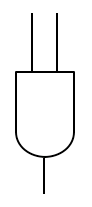 NOT
OR
AND
x + y
x
xy
output
"x or y"
"not x"
"x and y"
A bit of intuition…
Sometimes the bits are almost visible:
10101
101
110
101
110
21 << 1
5 | 6
5 & 6
000
101
110
10101
5 ^ 6
~0
21 >> 1
This is NOT legal Python! Is it?
Which way is up?
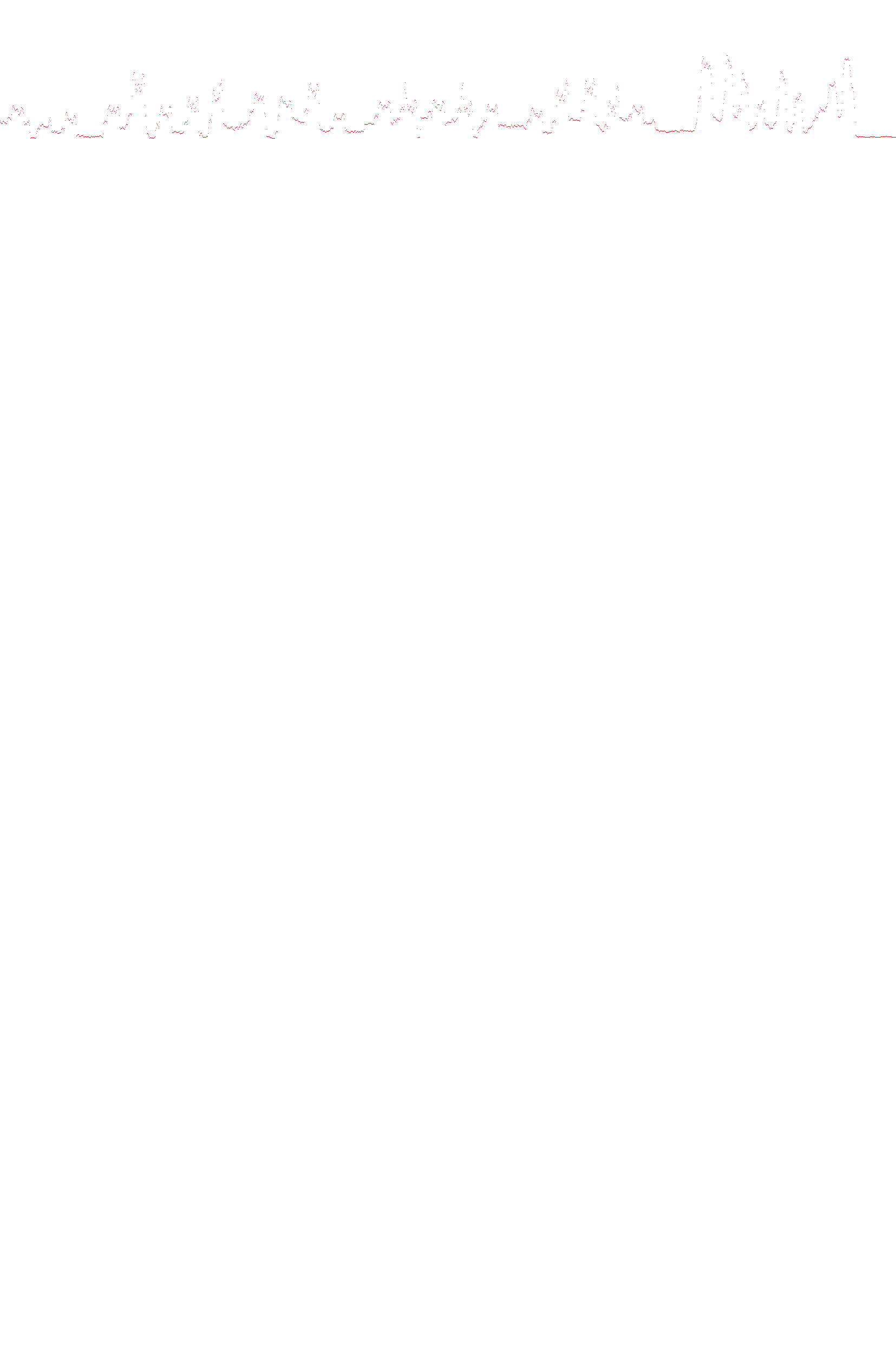 This landscape image is determined to contain a portrait document.
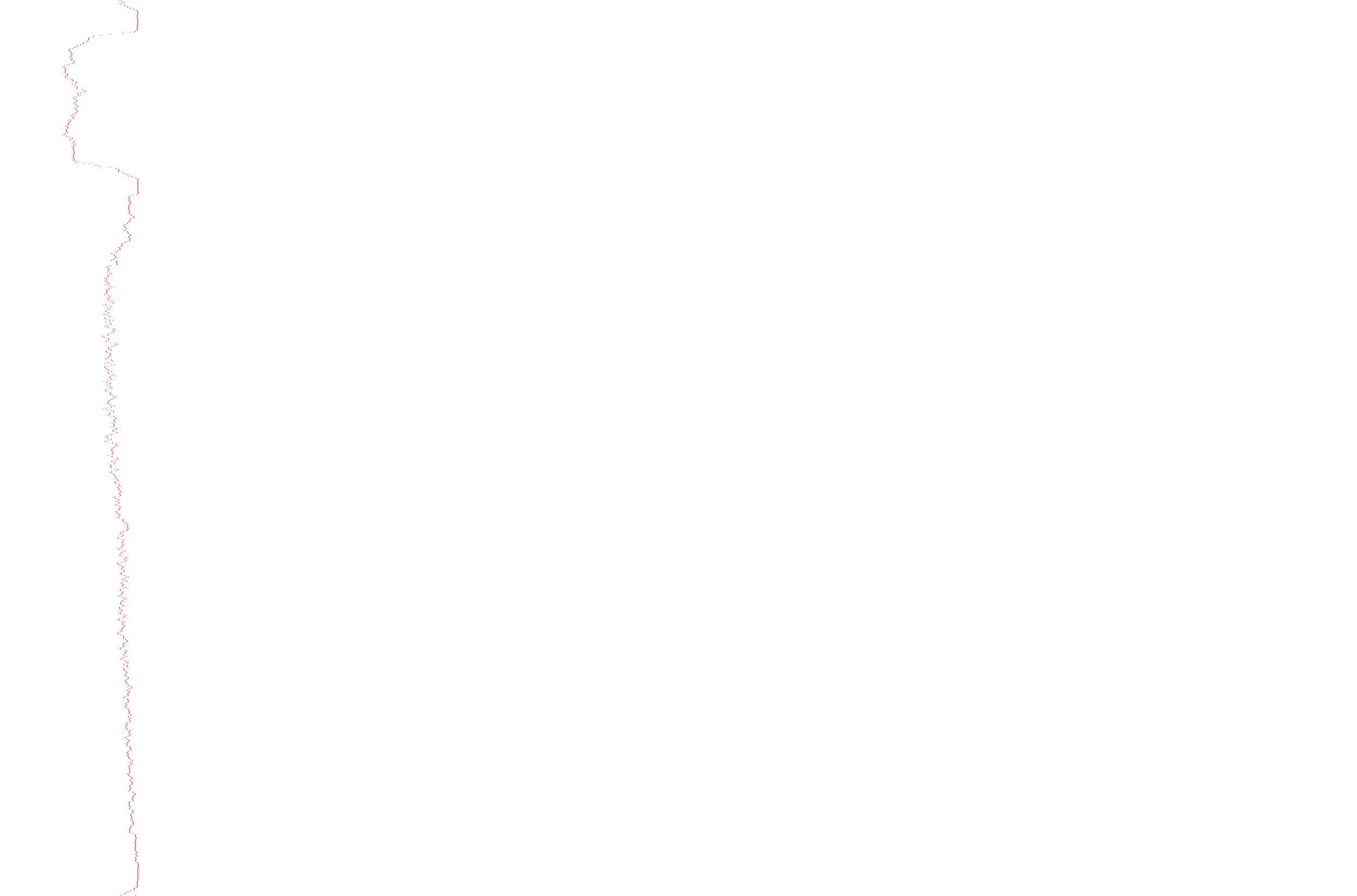 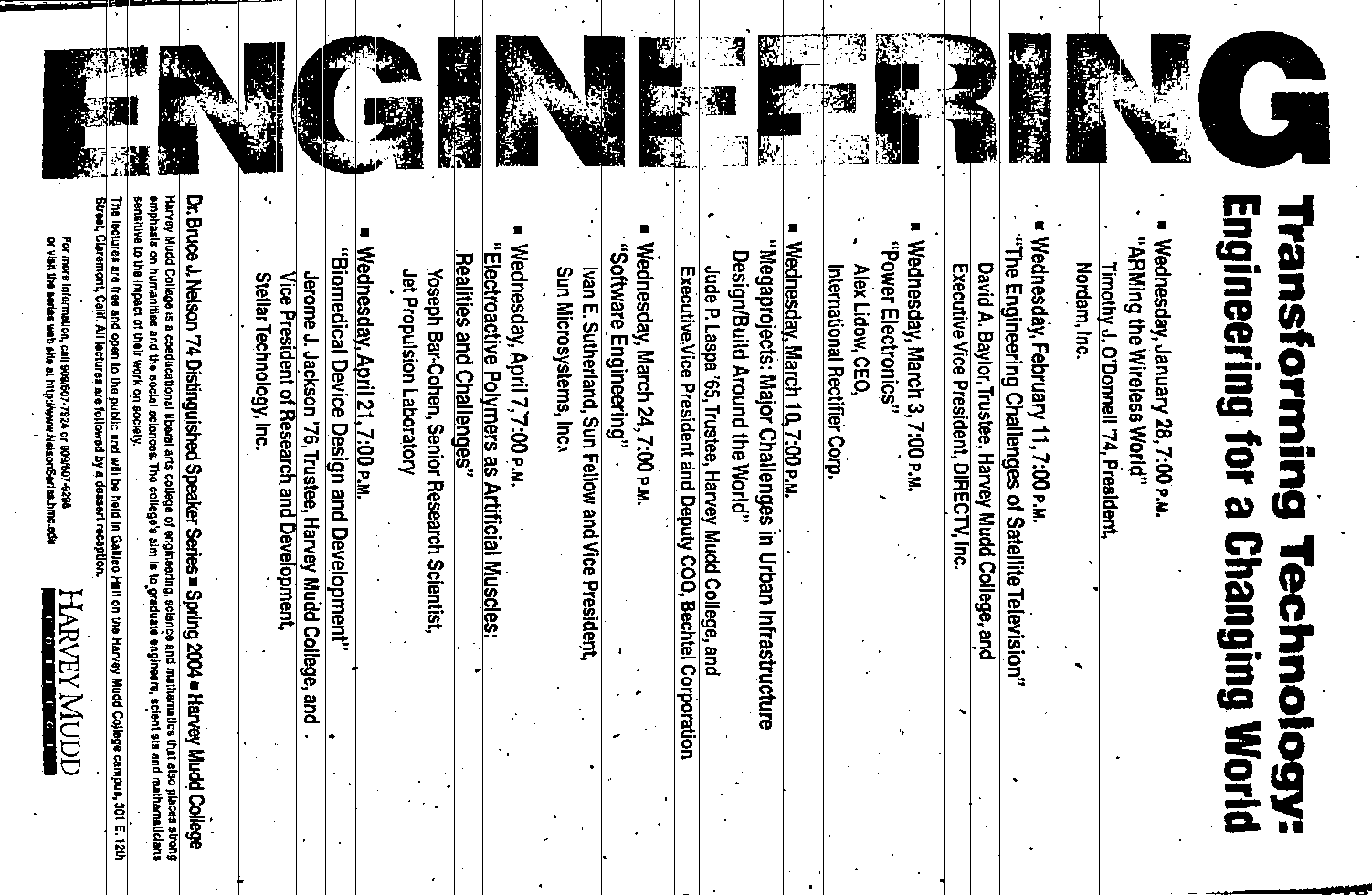 Intensity profiles
Right-side up?
Binary Data
All data is binary…
I consider myself naturally ternary
But some data is naturally binary!
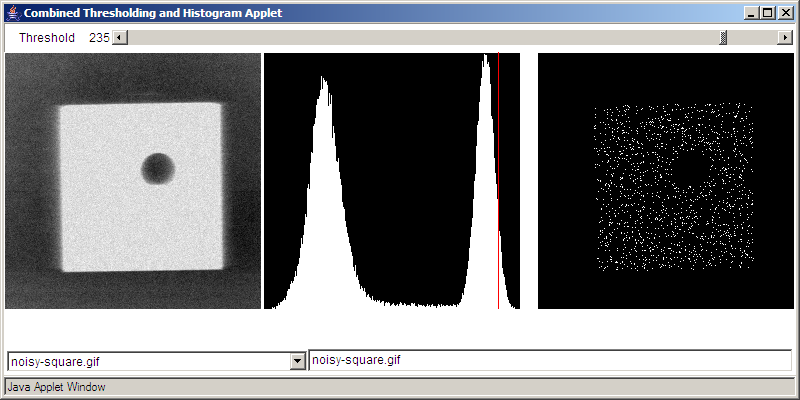 Original Image
Histogram of intensities
BINARY image
hw4pr4  (extra)
IM will be a Python list. 
What structure will IM have ?
import cs5png
IM = cs5png.getRGB( 'olin.png' )
cs5png.saveRGB( IM, 'out.png' )
A
C
just a list
a list of lists of lists
B
D
a list of lists
a list of lists of lists of lists!
E
a list of lists of lists of lists of lists!!
HMC clinic …
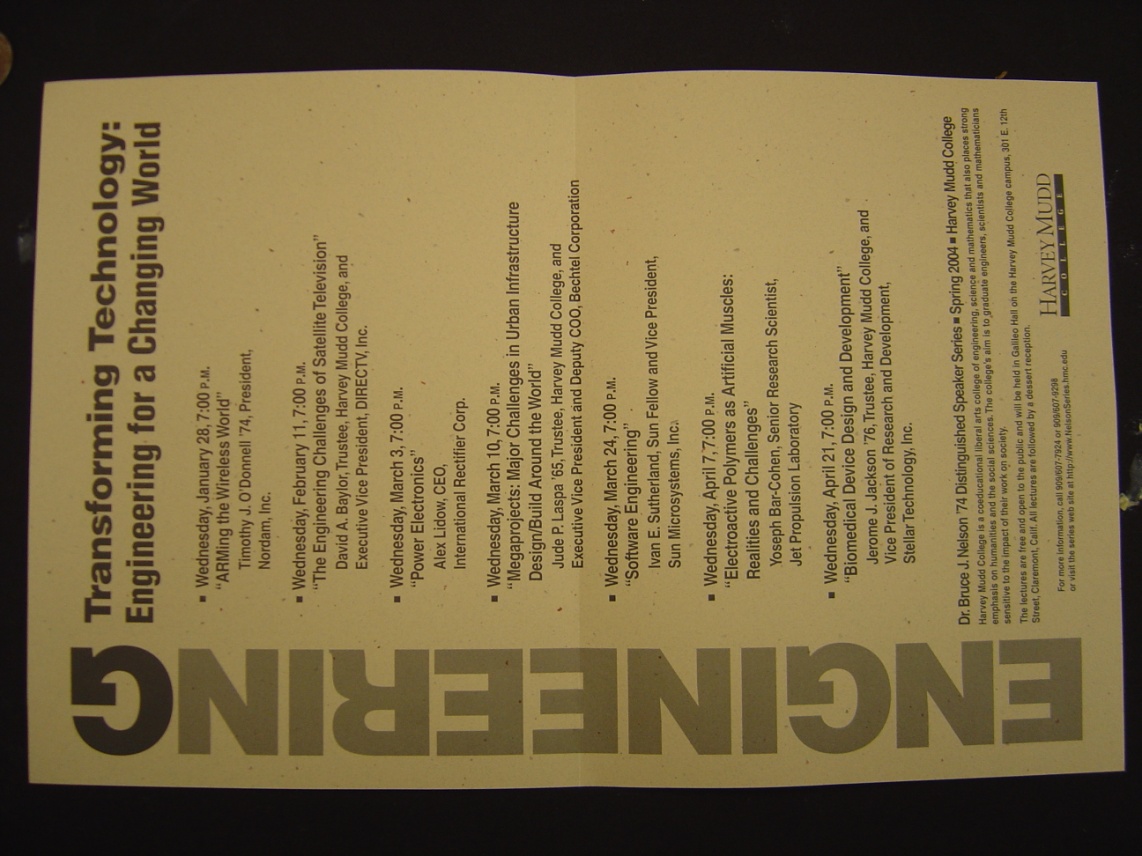 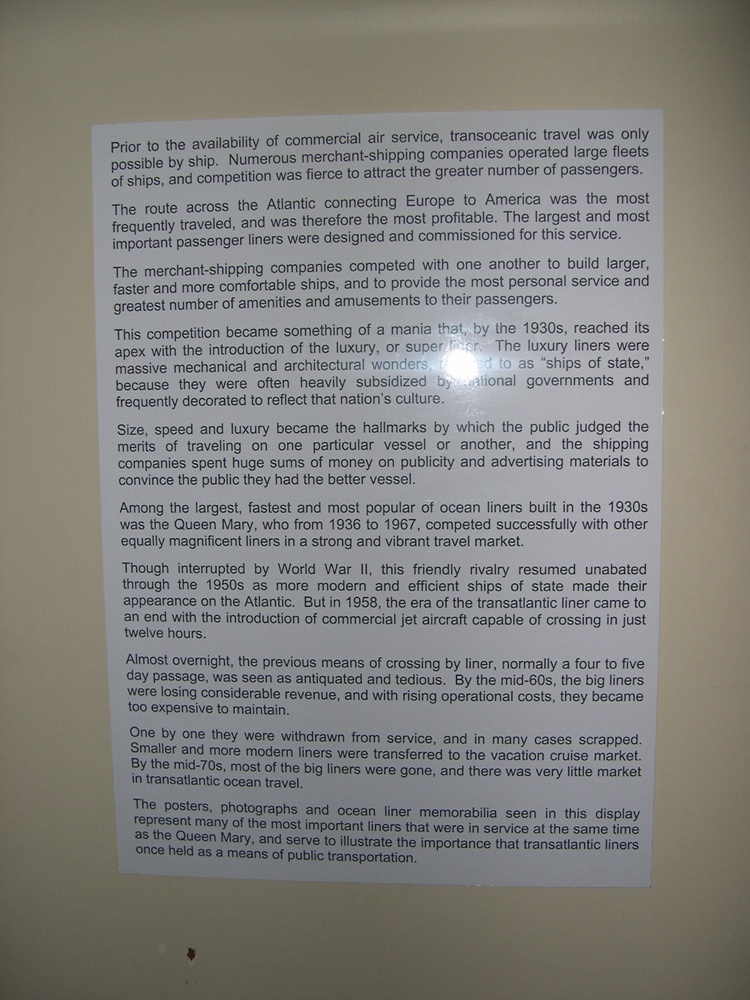 camera ~ scanner
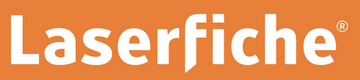 Jessica's word
CS 101 Today
diner 2
diner 1
Too many bits?   Compress!
Beyond binary … to bits themselves
In 2009 Chris did the floating pt. stuff in the previous lecture
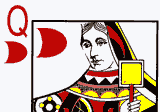 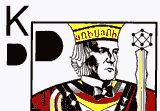 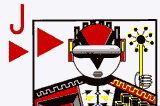 Hw #4: due 10/7 @ 11:59 pm
King of ANDs
Queen of ORs
Jack of NOTs
Hw #5: due 10/14 @ 11:59 pm
Mon., 10/15 in-class
Exam 1:
>>> .1
Tue., 10/16 in-class
"Quiz"-type problems (+ reading)
0.10000000000001
may bring 1 page of notes
>>> .01*10 == .01/.1
What is python thinking?!?
False
Matt's word
CS 101 Today
diner 1
diner 1
Binary - is it ever used by people?
Beyond binary … to bits themselves
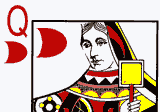 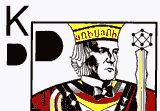 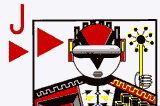 Hw #4: due 10/7 @ 11:59 pm
King of ANDs
Queen of ORs
Jack of NOTs
Hw #5: due 10/14 @ 11:59 pm
Mon., 10/15 in-class
Exam 1:
>>> .1
Tue., 10/16 in-class
"Quiz"-type problems (+ reading)
0.10000000000001
may bring 1 page of notes
>>> .01*10 == .01/.1
What is python thinking?!?
False
IEEE* floats
*Institute of Electrical and Electronics Engineers
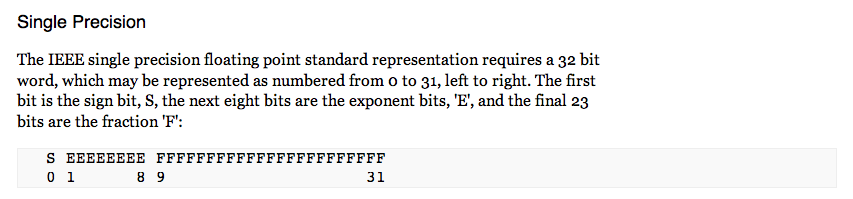 Python uses double precision floats
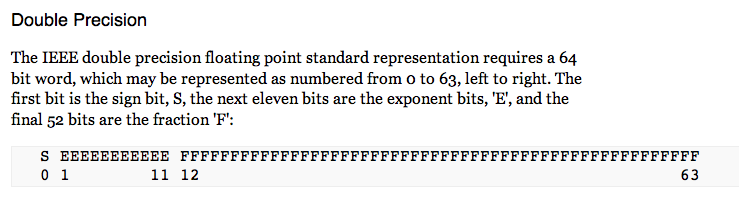 64 bits == 8 bytes each
sinking with floats
.0625
.125
.25
.5
0.0000
0.0000
exact decimal equivalents
0.0625
0.0001
0.1250
0.0010
0.1875
0.0011
0.2500
0.0100
0.3125
0.0101
In reality, 23 bits or 52 bits will be used to represent the fractional part of a floating-point number
…
…
0.7500
0.1100
0.8125
0.1101
0.8750
0.1110
lots of gaps in here…
0.1111
0.9375
4 bits
Imagine we had only 4 bits …
sinking with floats !
.0625
.125
.25
.5
0.0000
0.0000
0.0625
0.0001
We type the decimal value   0.1
The computer represents it as the closest available float:
This float's decimal value is 0.1250 
So, it acts like you typed 0.1250 ! 
The "error" is 
 necessarily limited binary precision 
 our own high expectations!
 not fundamentally a rounding issue
0.1250
0.0010
0.1875
0.0011
0.2500
0.0100
0.3125
0.0101
…
…
0.7500
0.1100
0.8125
0.1101
0.8750
0.1110
0.1111
0.9375
4 bits
Low-level AI?
"Sensing"
"Actuation"
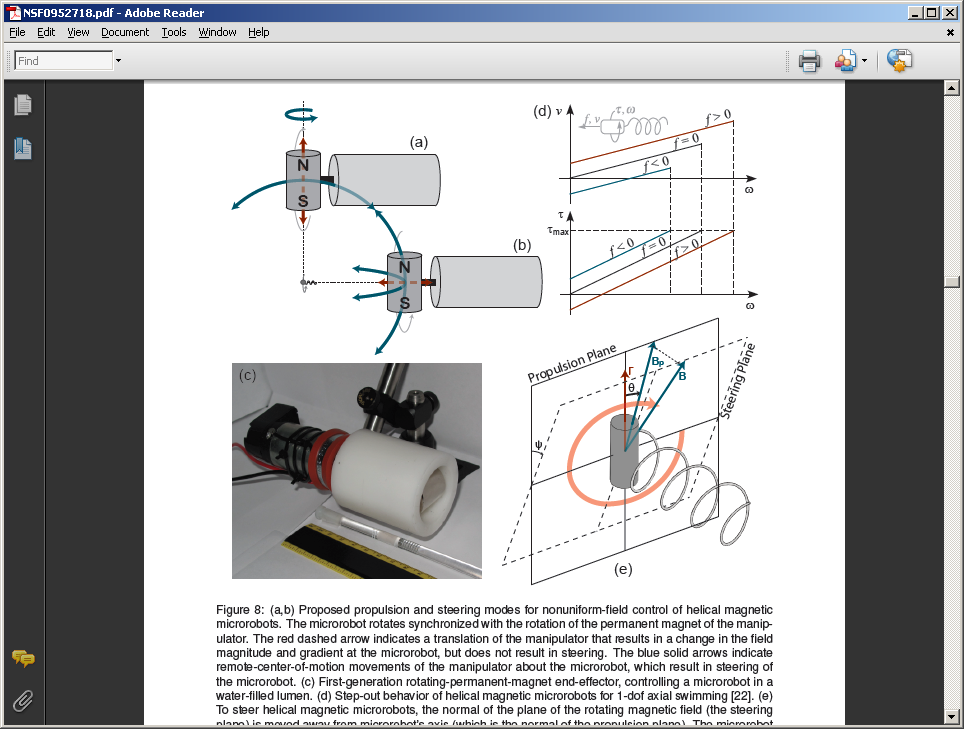 sinking with floats !
.0625
.125
.25
.5
0.0000
0.0000
0.0625
0.0001
We type the decimal value   0.1
The computer represents it as the closest available float:
This float's decimal value is 0.1250 
So, it acts like you typed 0.1250 ! 
The "error" is 
 necessarily limited binary precision 
 our own high expectations!
 not fundamentally a rounding issue
0.1250
0.0010
0.1875
0.0011
0.2500
0.0100
0.3125
0.0101
…
…
0.7500
0.1100
0.8125
0.1101
0.8750
0.1110
0.1111
0.9375
Additional work can be done to compute with the decimal digits themselves - and thus avoid these issues.
4 bits
from decimal import *
str    vs.   int
Designing a circuit
the equals to circuit (==)
We usually know what we want to do… 
We just have to determine how to build it!
Truth Table
Formula
What is the general way to get a formula?
"English"
input bits
output bit
f(x,y) should output 1 when      x = y    otherwise, output 0
x
y
x == y
0
0
0
1
1
0
1
1
Circuit
"Quiz"
Name(s):
Write a recursive function startCount(s) It. should return the # of times the first element of the input s appears consecutively AT THE START of that string:
def startCount(s):
>>>  startCount('1111010')
4
>>>  startCount('00111000010')
2
Examples…
shortest compressed representation
longest compressed representation
What are the BEST and the WORST compression results you can get for an 8x8 square input?
EXTRA
How can you change this compression algorithm so that all compressed images are smaller than their originals? That is, how can we make compression always work?
I thought that binary came already built-in
Building in Binary
Underneath the strings, floats, and ints are simply bits…
how many bits are used to represent this data?
'forty-two'
I thought that binary came already built-in
Building in Binary
Underneath the strings, floats, and ints are simply bits…
how many bits are used to represent this data?
'forty-two'
11001101101111111001011101001111001101101111010011101111101111
9*8 bits == 72 bits
8 bits each for 9 ASCII characters
Building in Binary
Underneath the strings, floats, and ints are simply bits…
It might be stored in memory
Each bit is represented as a voltage (1 is +5v or 0 is 0v)
Or carried along wires to interact with other information
42
101010
input
output
+
51
110011
adder
which is
in decimal
input
9
001001
All computation…
bit values
reduces to functions of boolean values
other aliases
binary values
Boolean variables x,y,… can only be 0 or 1.
or True/False
Boolean functions can output only 0 or 1.
Everything is finite (no real numbers!)
Truth tables describe boolean functions:
input
output
x
y
f(x,y)
All computation
bit values
reduces to functions of boolean values
binary values
Boolean variables x,y,… can only be 0 or 1.
Boolean functions can output only 0 or 1.
Truth tables describe boolean functions:
input
output
x
y
f(x,y)
0
0
0
There are 4 possible input combinations for x and y :
What is this f?
0
1
0
1
0
0
It's a lousy, two-bit function, if you ask me!
1
1
1
Basic Boolean functions
input
output
input
output
x
y
x
y
AND(x,y)
OR(x,y)
input
output
x
NOT(x)
0
0
0
0
0
0
0
1
0
0
1
1
1
0
1
0
0
1
0
1
0
1
1
1
1
1
1
1
AND outputs 1 only if BOTH inputs are 1
OR outputs 1 if EITHER input is 1
NOT reverses its input
It must mean something that there are three of these functions…
Logic Gates
input
output
input
output
x
y
x
y
AND(x,y)
OR(x,y)
input
output
x
NOT(x)
0
0
0
0
0
0
0
1
0
0
1
1
1
0
1
0
0
1
0
1
0
1
1
1
1
1
1
1
input
input
x
x
y
y
x
Not a bubble,    a not bubble… !
x + y
x
xy
output
output
"x or y"
"not x"
"x and y"
Logic Gates
x
y
x
input
x
y
Any function of bits can be built from these three gates:
NOT
OR
AND
and that means?
xy
x
x + y
"not x"
"x and y"
"x or y"
output
Logic Gates
x
y
x
input
x
y
Any function of bits can be built from these three gates:
NOT
OR
AND
and that means?
xy
x
x + y
"not x"
"x and y"
"x or y"
output
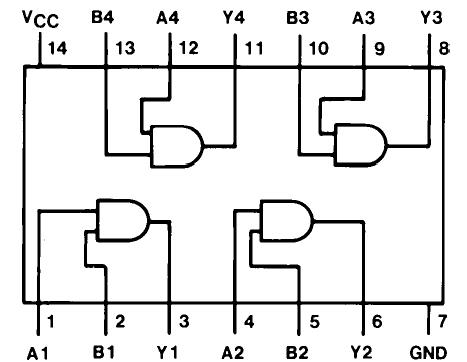 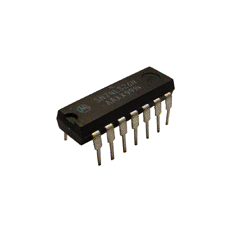 "Quad and gate"
these quotes are important to google… !
Sound: frequency
Ex. Cr.
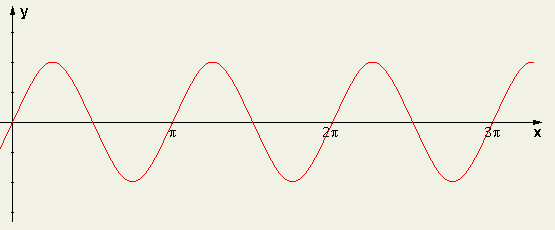 sin(2x)
We can create "pure" tones with a sine or cosine wave.
We can add "pure" tones to create chords or other effects
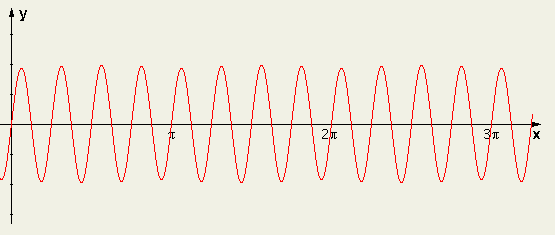 sin(8x)
Any sound data is simply a sum of sine and cosine waves
A list of frequencies + their strength represents any sound!
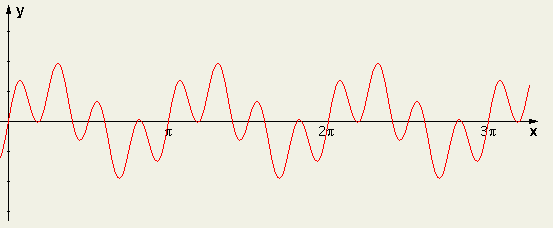 sin(2x) + sin(8x)
How can we tell what frequencies make up a particular sound?
multiply by the frequency you want to test, and then add!
I thought that binary came already built-in
Building in Binary
Underneath the strings, floats, and ints are simply bits…
how many bits are used to represent this data?
'forty-two'
11001101101111111001011101001111001101101111010011101111101111
9*8 bits == 72 bits
8 bits each for 9 ASCII characters
Building in Binary
Underneath the strings, floats, and ints are simply bits…
It might be stored in memory
Each bit is represented as a voltage (1 is +5v or 0 is 0v)
Or carried along wires to interact with other information
42
101010
input
output
+
51
110011
adder
which is
in decimal
input
9
001001
All computation
bit values
reduces to functions of boolean values
binary values
Boolean variables x,y,… can only be 0 or 1.
Boolean functions can output only 0 or 1.
Truth tables describe boolean functions:
input
output
x
y
f(x,y)
0
0
0
There are 4 possible input combinations for x and y :
What is this f?
0
1
0
1
0
0
It's a lousy, two-bit function, if you ask me!
1
1
1
Basic Boolean functions
input
output
input
output
x
y
x
y
AND(x,y)
OR(x,y)
input
output
x
NOT(x)
0
0
0
0
0
0
0
1
0
0
1
1
1
0
1
0
0
1
0
1
0
1
1
1
1
1
1
1
AND outputs 1 only if BOTH inputs are 1
OR outputs 1 if EITHER input is 1
NOT reverses its input
It must mean something that there are three of these functions…
Logic Gates
input
output
input
output
x
y
x
y
AND(x,y)
OR(x,y)
input
output
x
NOT(x)
0
0
0
0
0
0
0
1
0
0
1
1
1
0
1
0
0
1
0
1
0
1
1
1
1
1
1
1
input
input
x
x
y
y
x
Not a bubble,    a not bubble… !
x + y
x
xy
output
output
"x or y"
"not x"
"x and y"
Logic Gates
x
y
x
input
x
y
Any function of bits can be built from these three gates:
NOT
OR
AND
and that means?
xy
x
x + y
"not x"
"x and y"
"x or y"
output
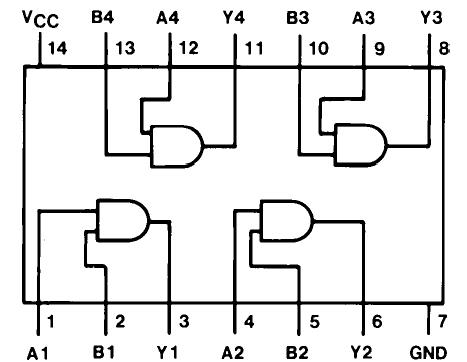 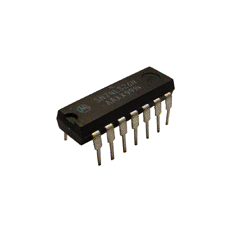 "Quad and gate"
these quotes are important to yahoo… !
Designing a circuit
the not equal circuit (!=)
We usually know what we want to do… 
We just have to determine how to build it!
Truth Table
Formula
What is the general way to get a formula?
"English"
input bits
output bit
f(x,y) should output 1 when      x != y    otherwise, output 0
x
y
x != y
0
0
0
1
1
0
1
1
Circuit
I think we'll need a bit more (or several)
Try it!
the less than or equal circuit (<=)
We usually know what we want to do… 
We just have to determine how to build it!
Truth Table
Formula
What is the general way to get a formula?
"English"
input bits
output bit
f(x,y) should output 1 when      x <= y    otherwise, output 0
x
y
x != y
0
0
0
1
1
0
1
1
Circuit
Good luck with Hw 4!
Designing a circuit
the equals to circuit (==)
We usually know what we want to do… 
We just have to determine how to build it!
Truth Table
Formula
What is the general way to get a formula?
"English"
input bits
output bit
f(x,y) should output 1 when      x = y    otherwise, output 0
x
y
x == y
0
0
0
1
1
0
1
1
Circuit
"Quiz"
Name(s):
Write a recursive function startCount(s) It. should return the # of times the first element of the input s appears consecutively AT THE START of that string:
def startCount(s):
>>>  startCount('1111010')
4
>>>  startCount('00111000010')
2
Examples…
shortest compressed representation
longest compressed representation
What are the BEST and the WORST compression results you can get for an 8x8 square input?
EXTRA
How can you change this compression algorithm so that all compressed images are smaller than their originals? That is, how can we make compression always work?
Constructing a circuit
For example, start with the formula
The Truth Table
The circuit
input
output
x + y
x
y
x + y
In English…
Constructing a circuit
More often we know what we want from f 
But we have to figure out how to build it!
the not equal test
In English…
Truth Table
Formula
Is there a general way to get a formula?
f(x,y) should output 1 when     x != y
Circuit
"Quiz"
Circuit-building
Name(s):
Design a "less than or equal to" circuit for 2 bits:
input
output
(1) Create a truth table
x
y
x <= y
x <= y
0
0
0
1
1
0
1
1
(3) Design a circuit for it…
(2) Create a formula
Ex. Cr.: how many different boolean functions with 2 inputs are there?
How about with N inputs?
Design a "less than or equal to" circuit for 2 bits:
input
output
(1) Create a truth table
x
y
x <= y
x <= y
0
0
0
1
1
0
1
1
Design a "less than or equal to" circuit for 2 bits:
input
output
(1) Create a truth table
x
y
x <= y
x <= y
0
0
1
0
1
1
1
0
0
1
1
1
(2) Create a formula
(3) Design a circuit for it…
2-bits? N-bits?
Friday: more bits!
See you Friday!
"Easy"
You think you know when you can learn, are more sure when you can write, even more when you can teach, but certain when you can program.
Subtleties in tasks we take for granted…
What are these shifts?
One strategy for these:
Convert the 5 and 100 to binary
Shift left or right
Convert back to decimal
5 << 4
100 >> 3
128
64
32
16
8
4
2
1
128
64
32
16
8
4
2
1
Shifting, adding, and subtracting are faster than multiplying and dividing.
Knowing this, what is a "faster" strategy for multiplying a number N by 7 ?
Write a recursive function startCount(s) It. should return the # of times the first element of the input s appears consecutively AT THE START of that string:
>>>  startCount('00111000010')
2
>>>  startCount('1111010')
4
Examples…
def SC(s):
Write a recursive function startCount(s) It. should return the # of times the first element of the input s appears consecutively AT THE START of that string:
>>>  startCount('00111000010')
2
>>>  startCount('1111010')
4
Examples…
def SC(s
default arguments!
See you in Lab!
"Quiz"
Shiftiness with Python
Shiftiness with Python
Shiftiness with Python
Name(s):
What will be the results of these shifts ?
One strategy for these:
5 << 4
Convert the 5 and 100 to binary
Shift left or right
100 >> 3
Convert back to decimal
Shifting, adding, and subtracting are faster than multiplying and dividing.
Knowing this, what is a "faster" strategy for multiplying a number N by 7 ?
Write a recursive function startCount(s) It. should return the # of times the first element of the input s appears consecutively AT THE START of that string:
def startCount(s):
>>>  startCount('00111000010')
2
>>>  startCount('1111010')
4
Examples…
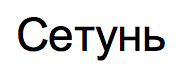 50 of these Setun ternary machines were made at Moscow University ~1958
They were deployed all over the CCCP.
A redesign was underway until 1970…
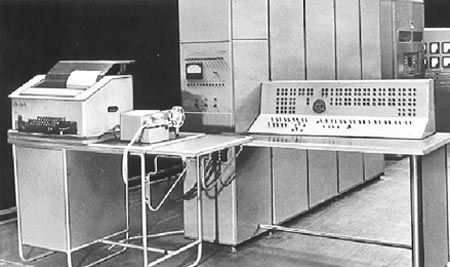 http://sovietcomputing.com/node/47
http://museum.e-ukraine.org/PHOTOS/Setun-1.html
[Speaker Notes: in 1970 - he was moved to an attic room in a student dormatory at MSU! The new univ. rector felt that computer design was not a real science and sought to get rid of Nikolai Brusentsov - also, there had been inquiries from foreign interests, but those were never filled…
He continued working at MSU until very recently (how recently?)]